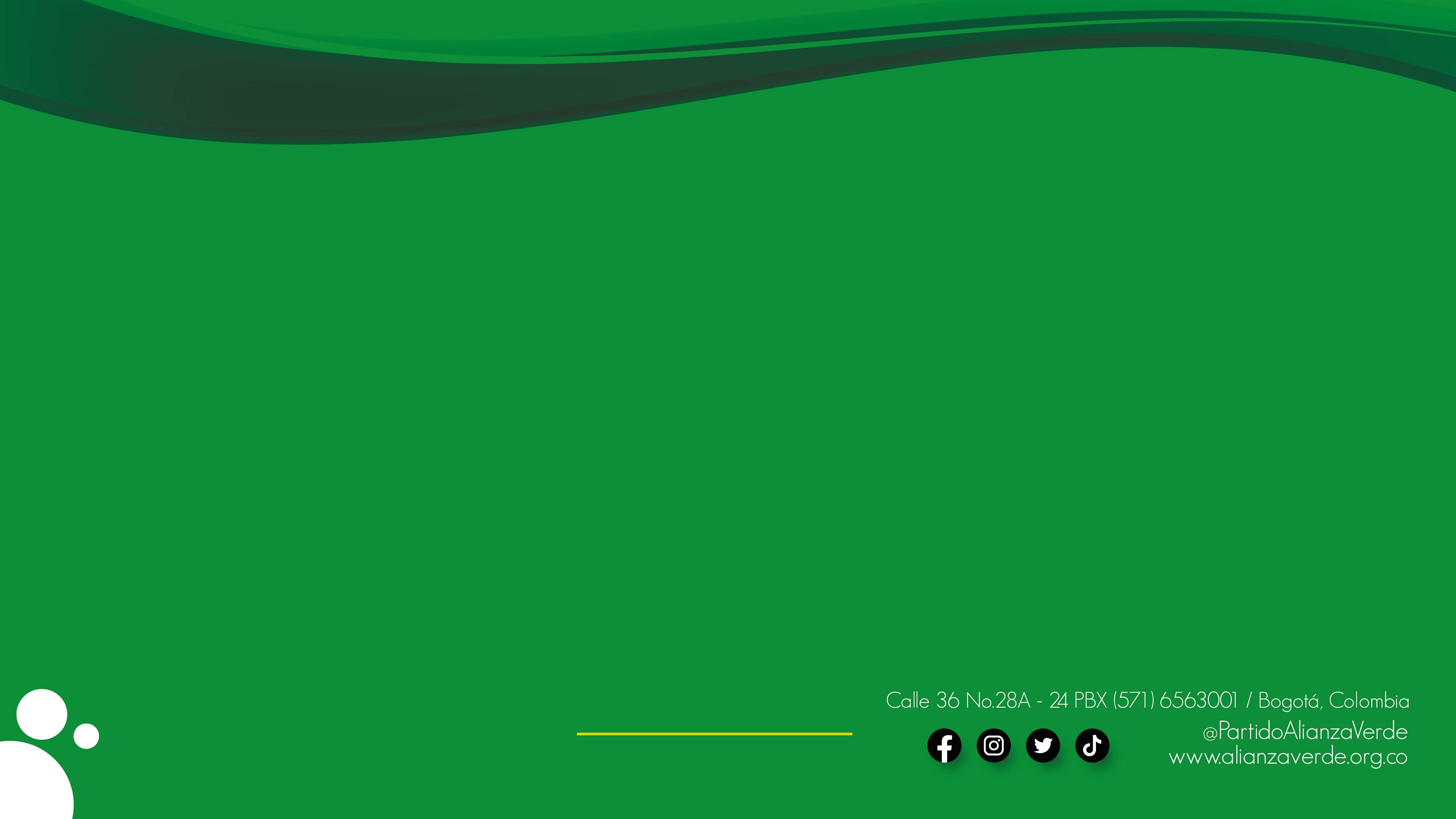 Capacitación Testigos de Mesa
Elecciones 13 de marzo de 2022
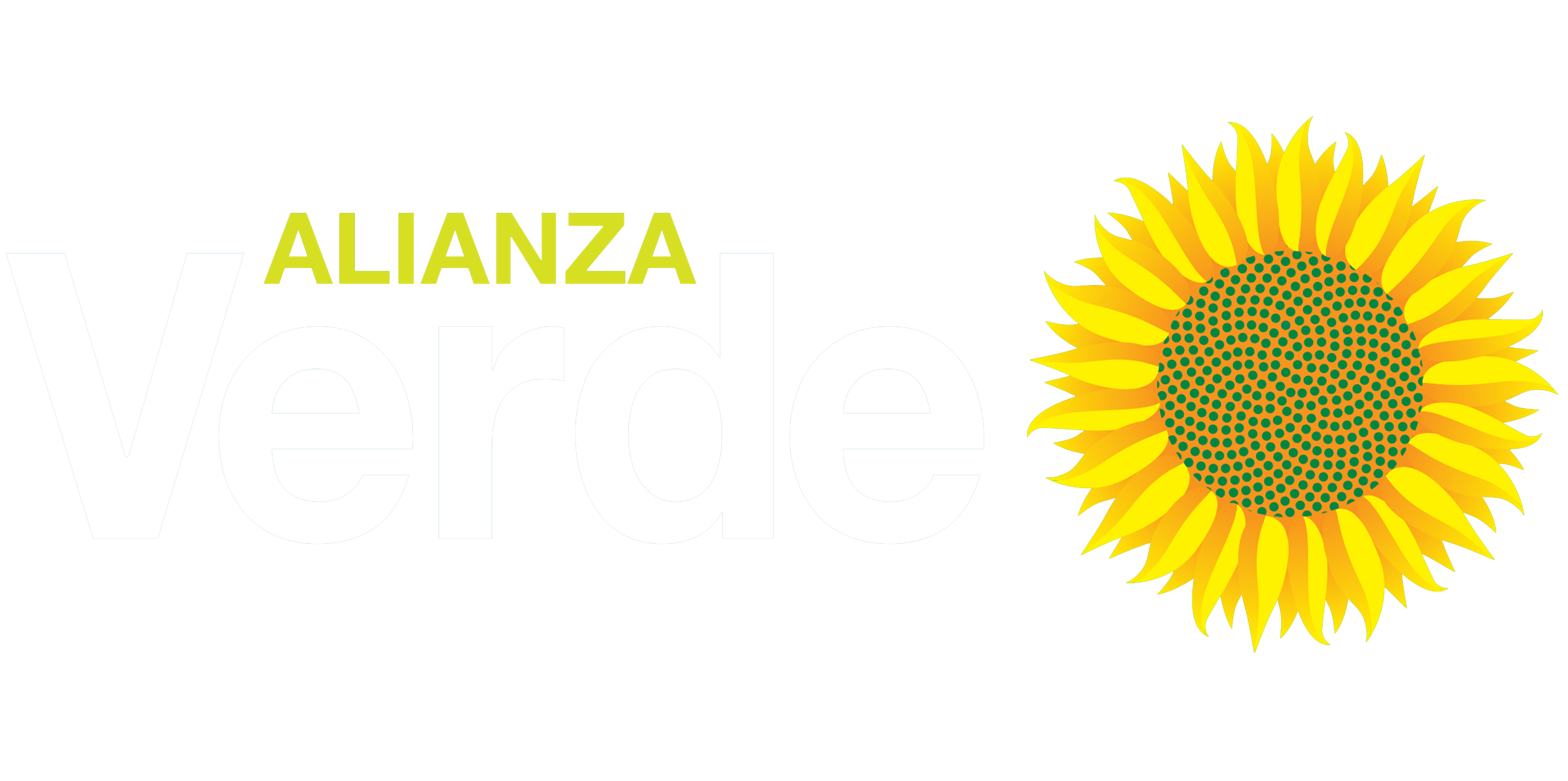 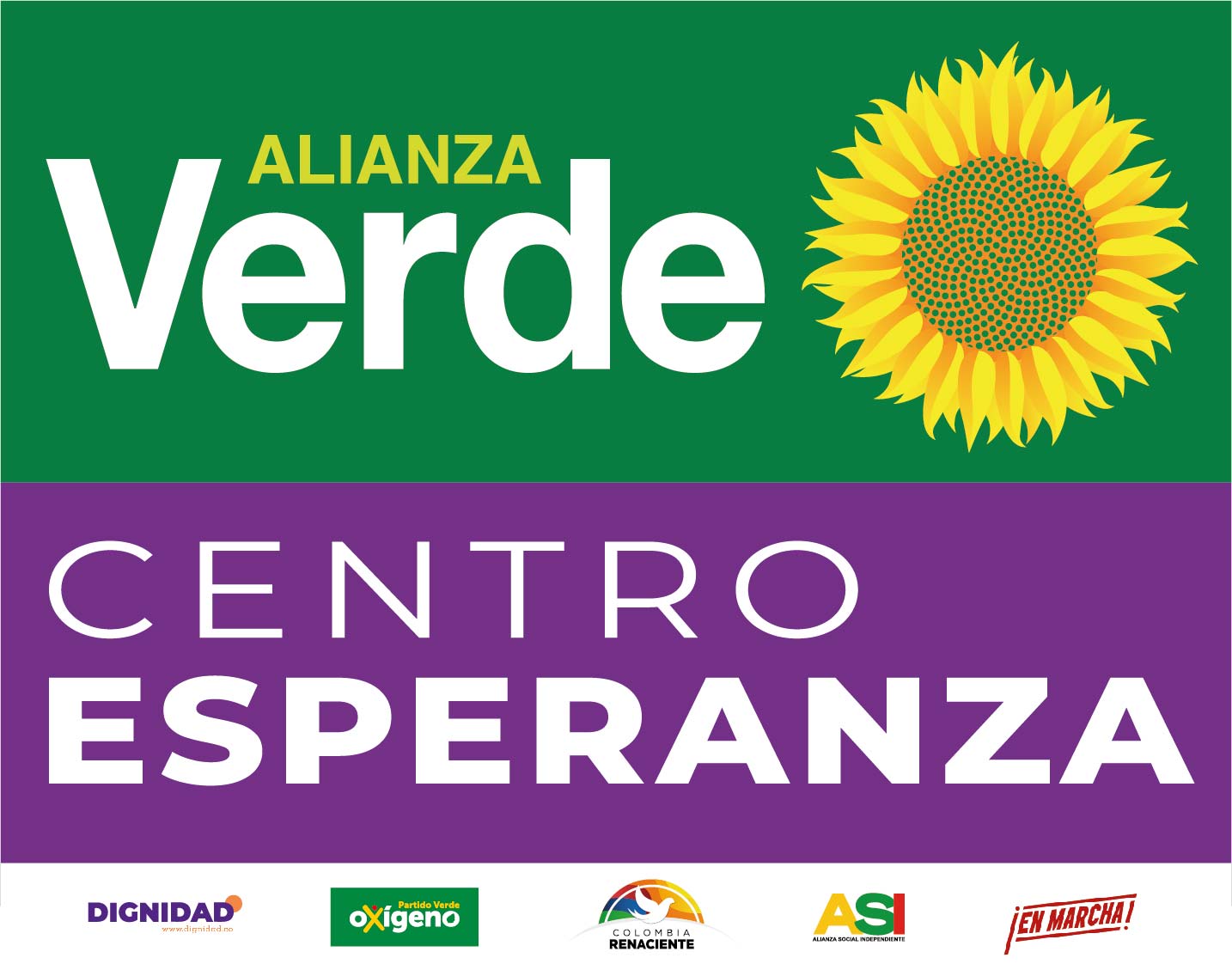 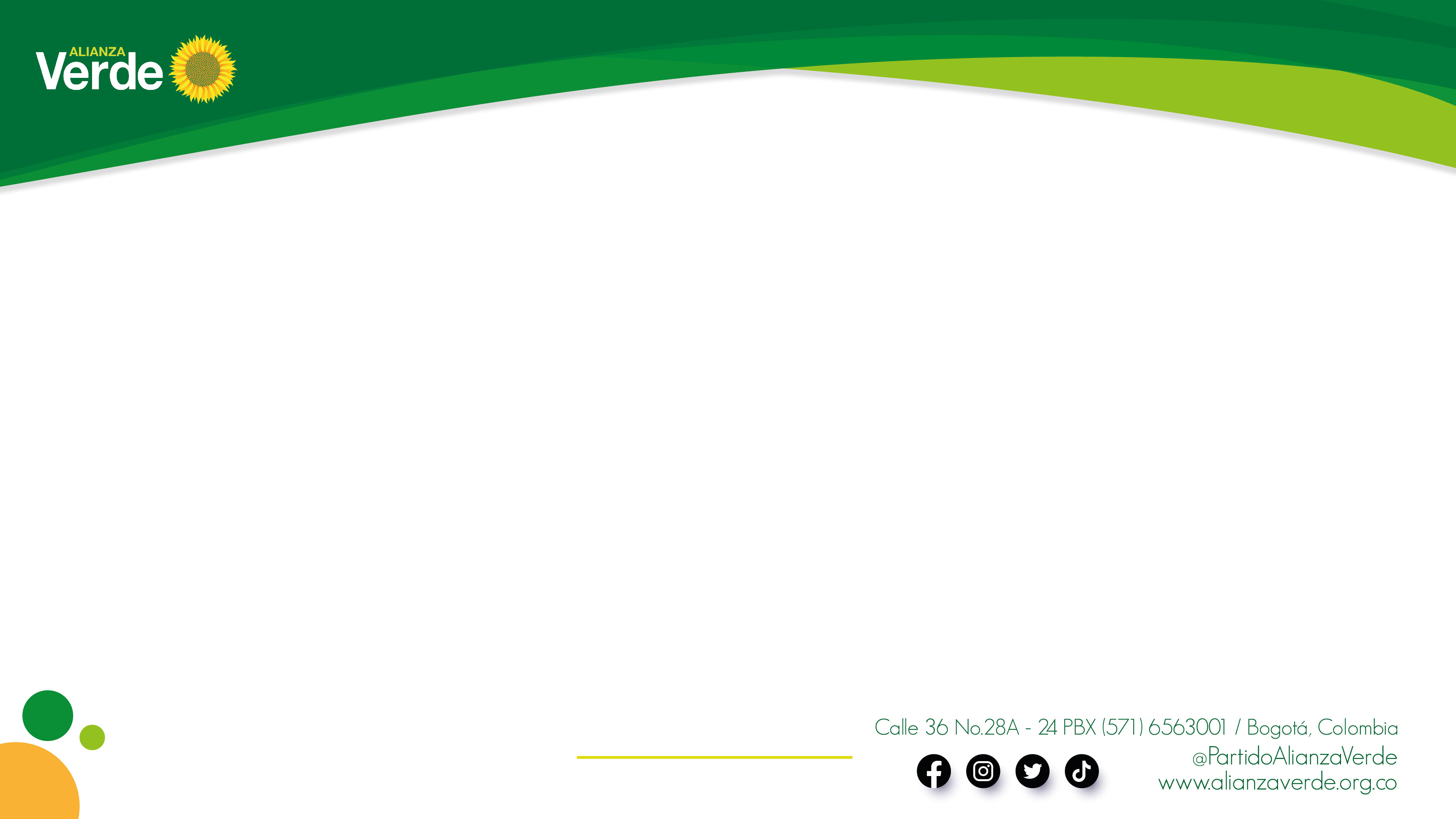 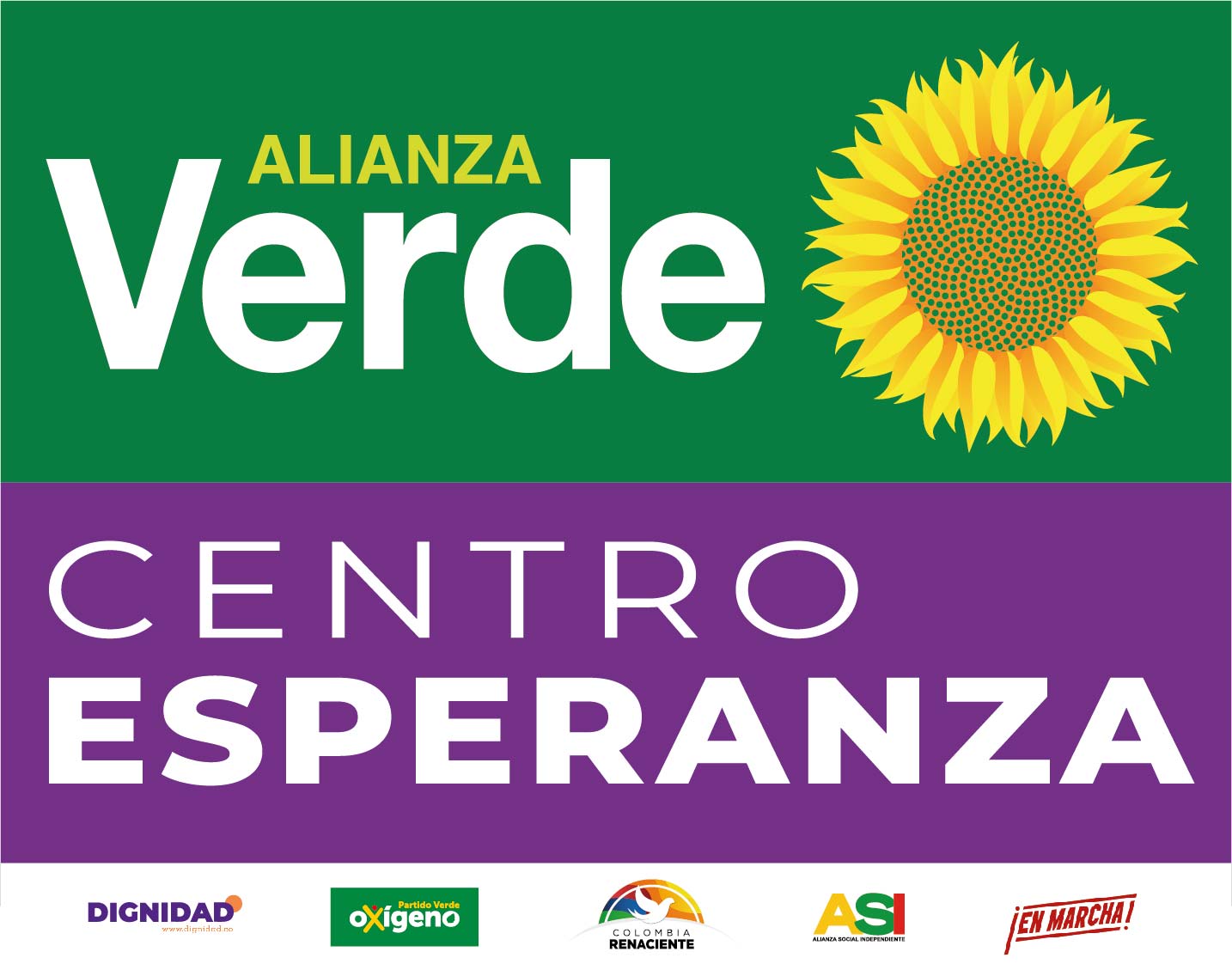 Contenido
Introducción Y Generalidades
Actores del Proceso Electoral 
DIA D (PASO A PASO)
Video URIEL
PREGUNTAS
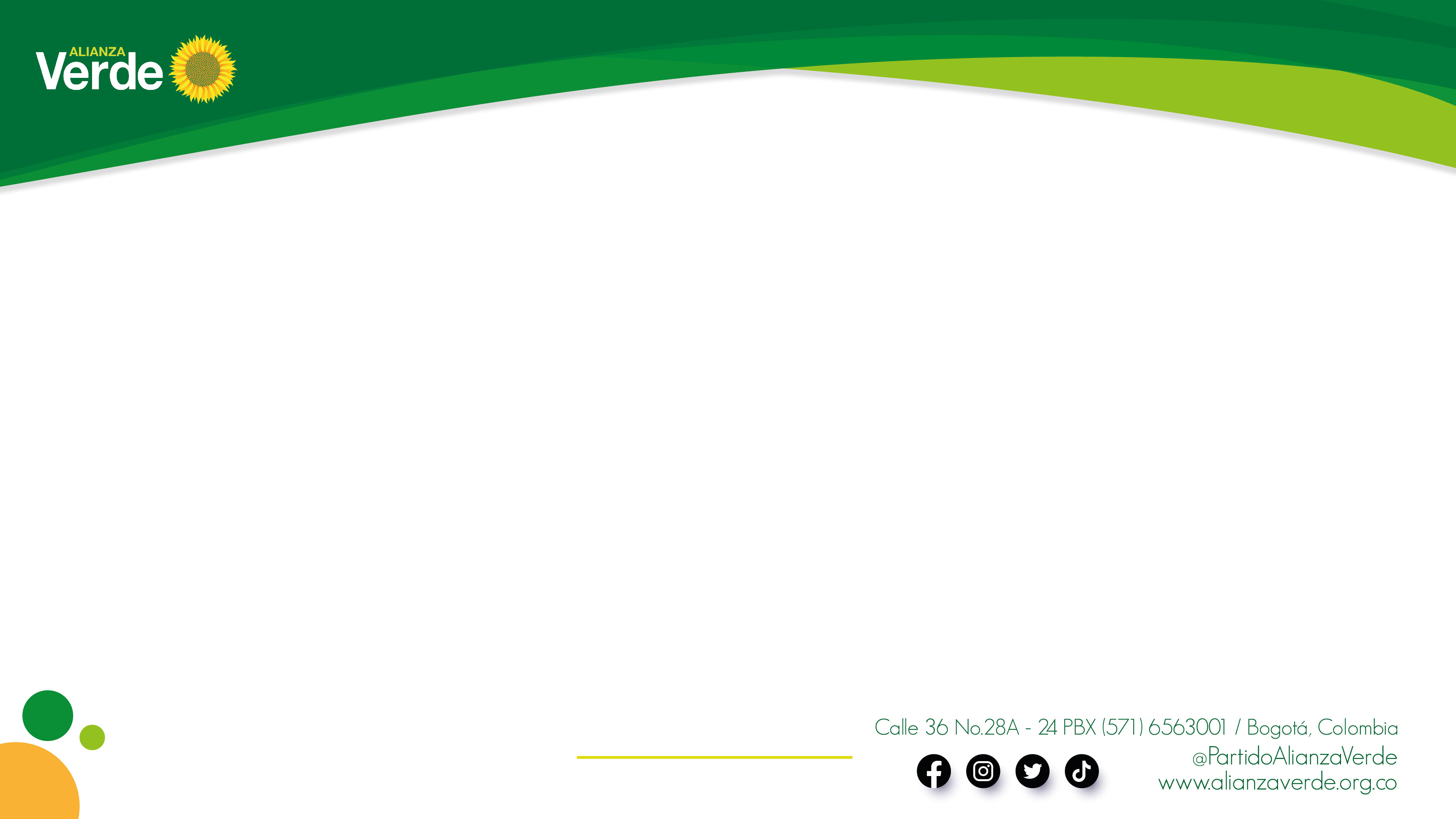 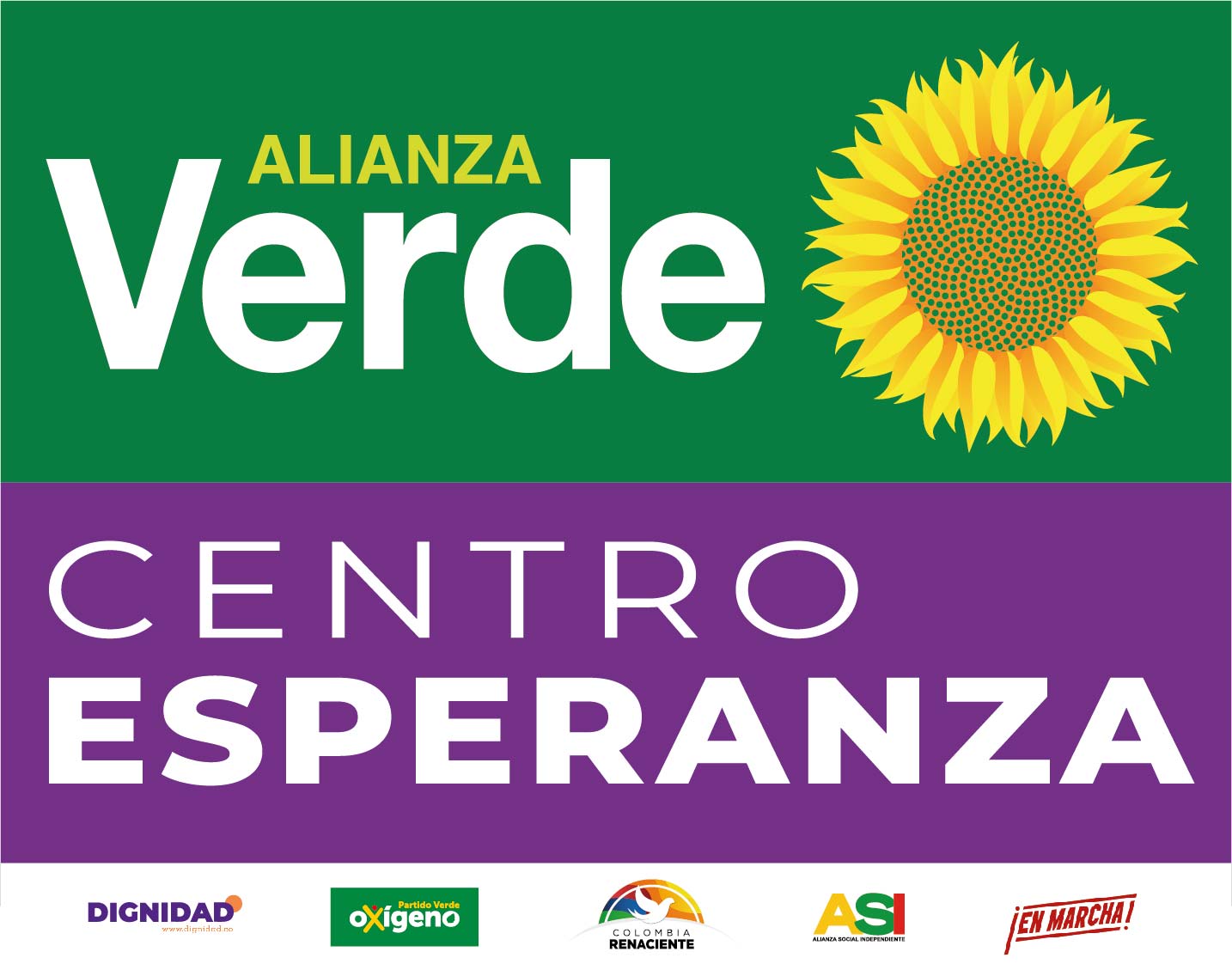 Introducción Y Generalidades
Llevar en fisíco cédula de ciudadania
Portar el carnet E15 de manera virtual y llevarlo visible al puesto de votación
Llevar consigo, los formatos impresos de reclamaciónes
Mantener contacto permanente con los coordinadores de cada Circunscripción
Ser cumplido con el horario de llegada 7:00AM 
Respetar a los demás actores del proceso y testigos de otras agrupaciones políticas
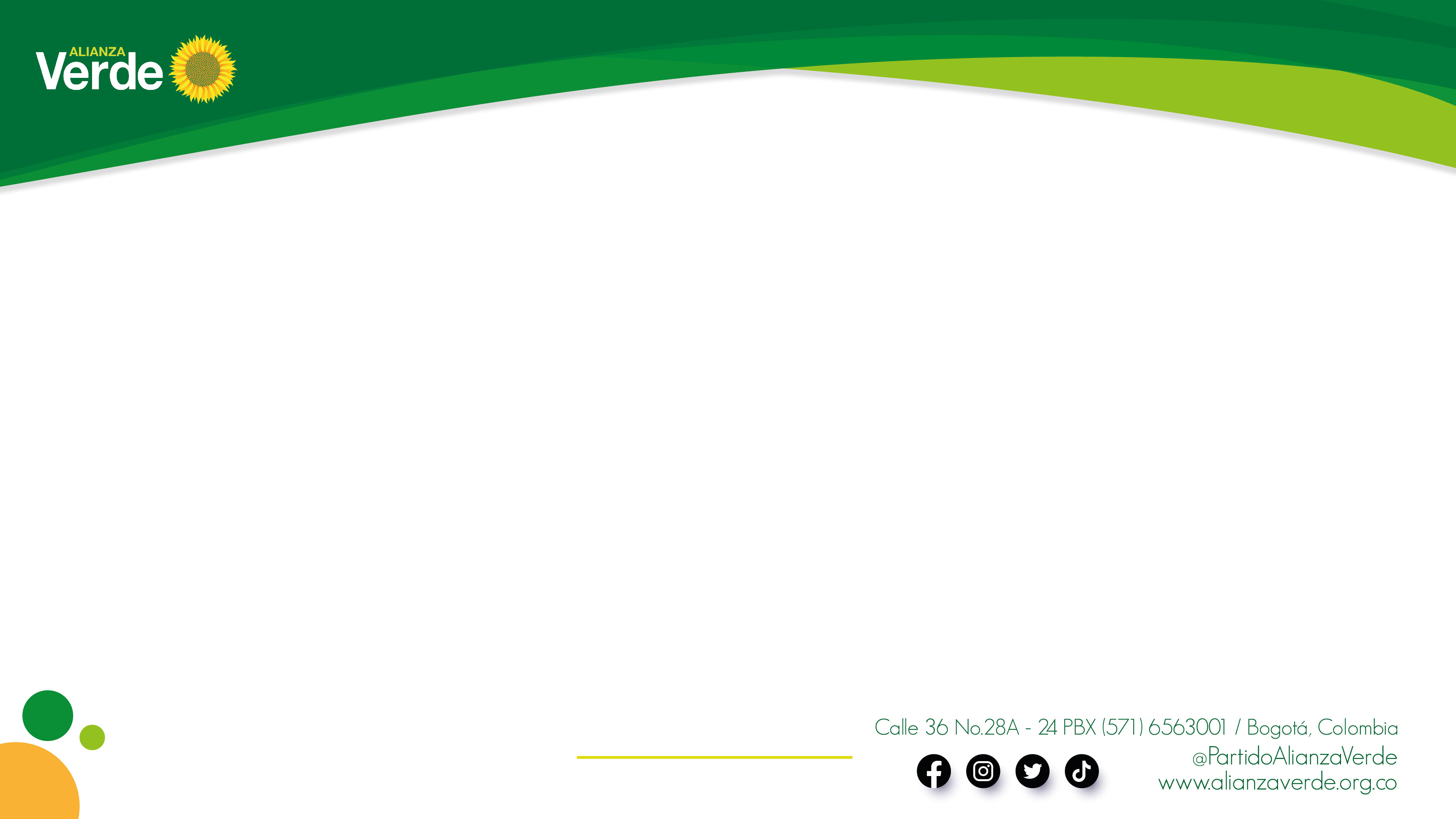 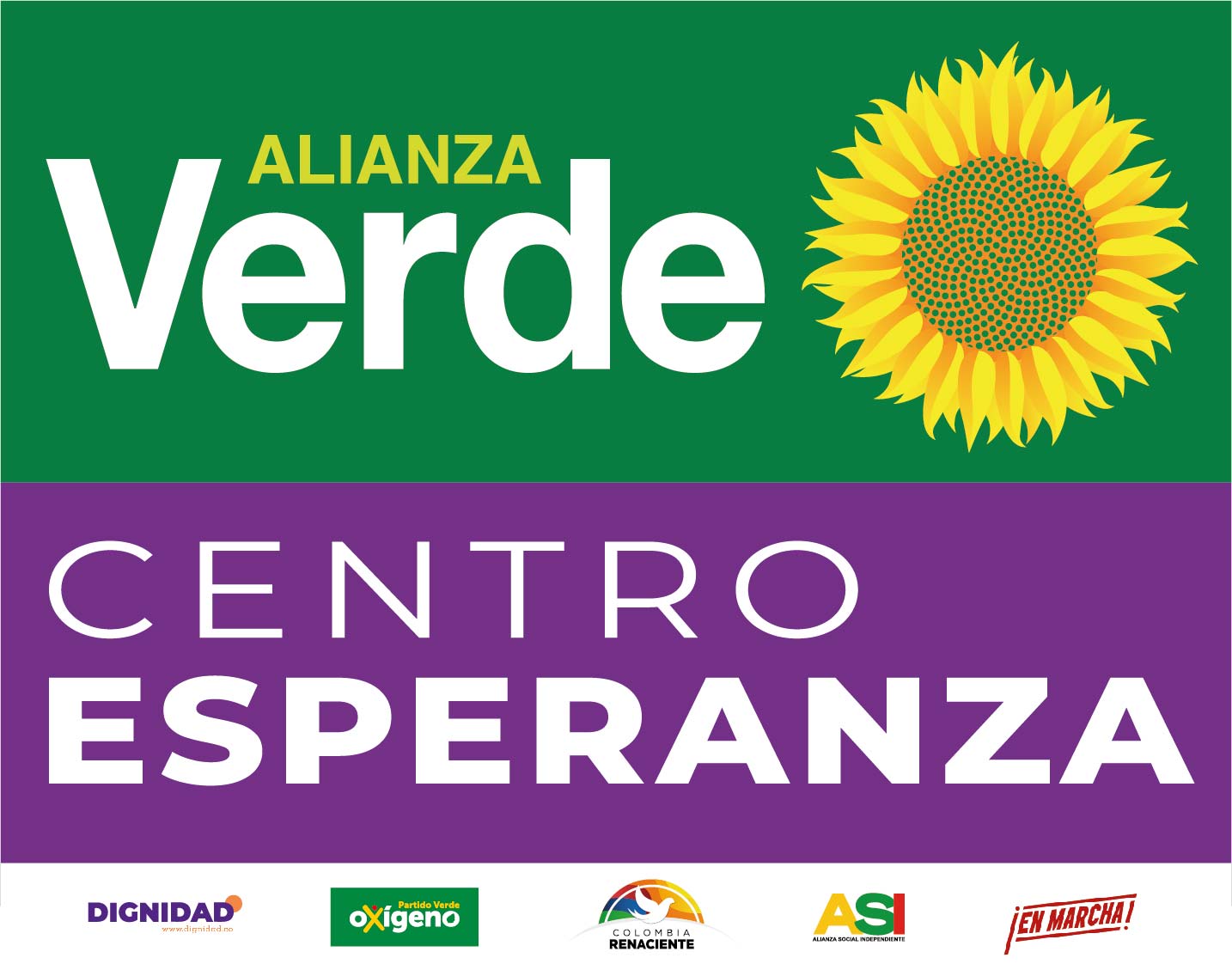 DOCUMENTOS VÁLIDOS PARA VOTAR
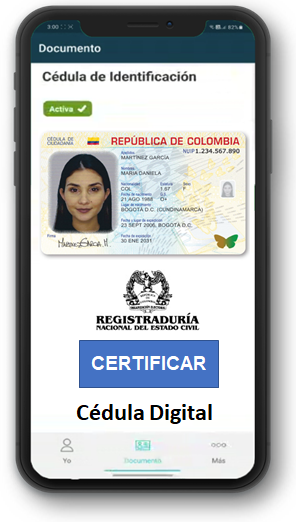 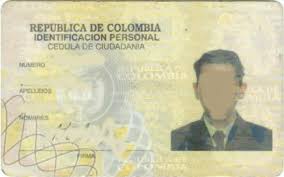 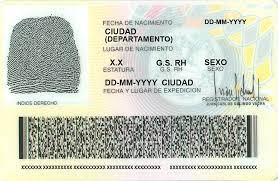 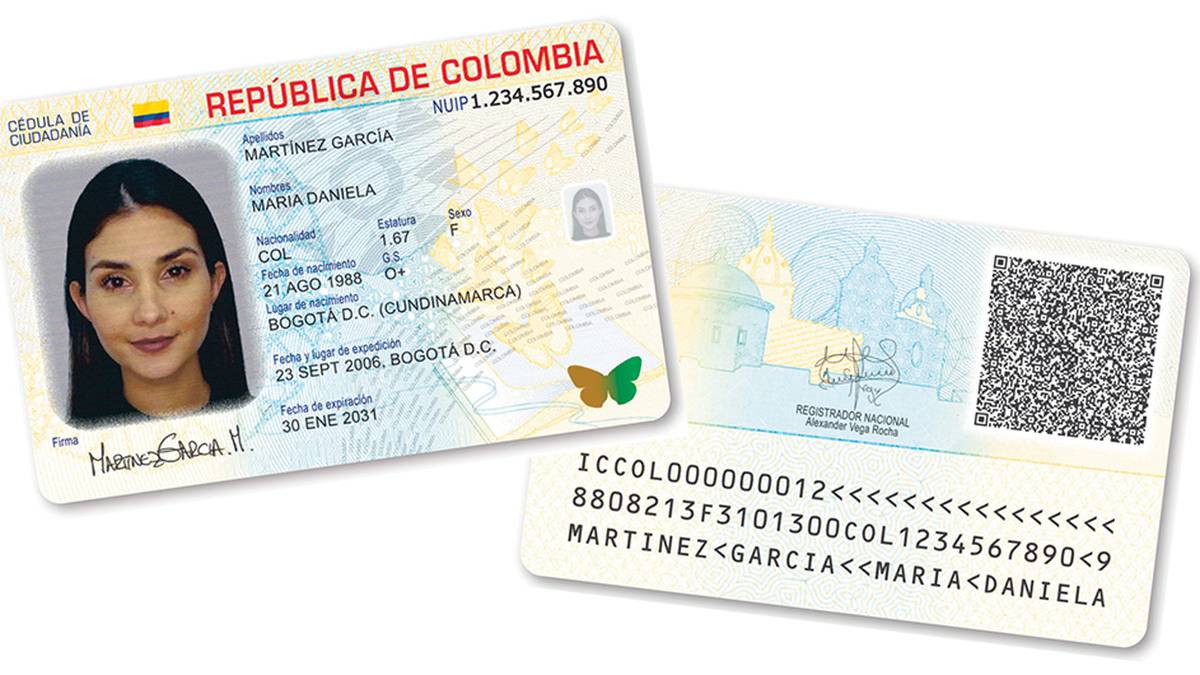 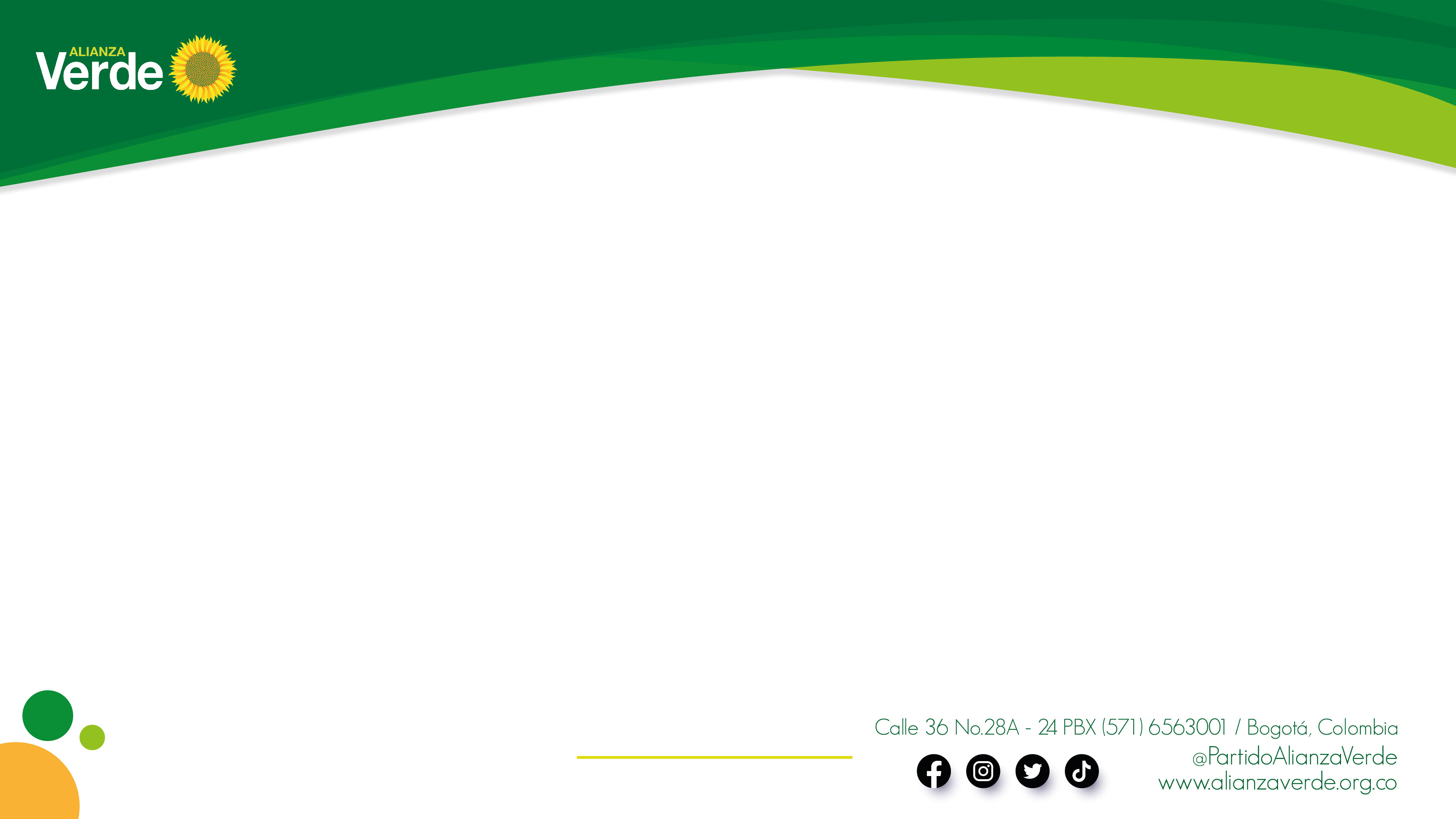 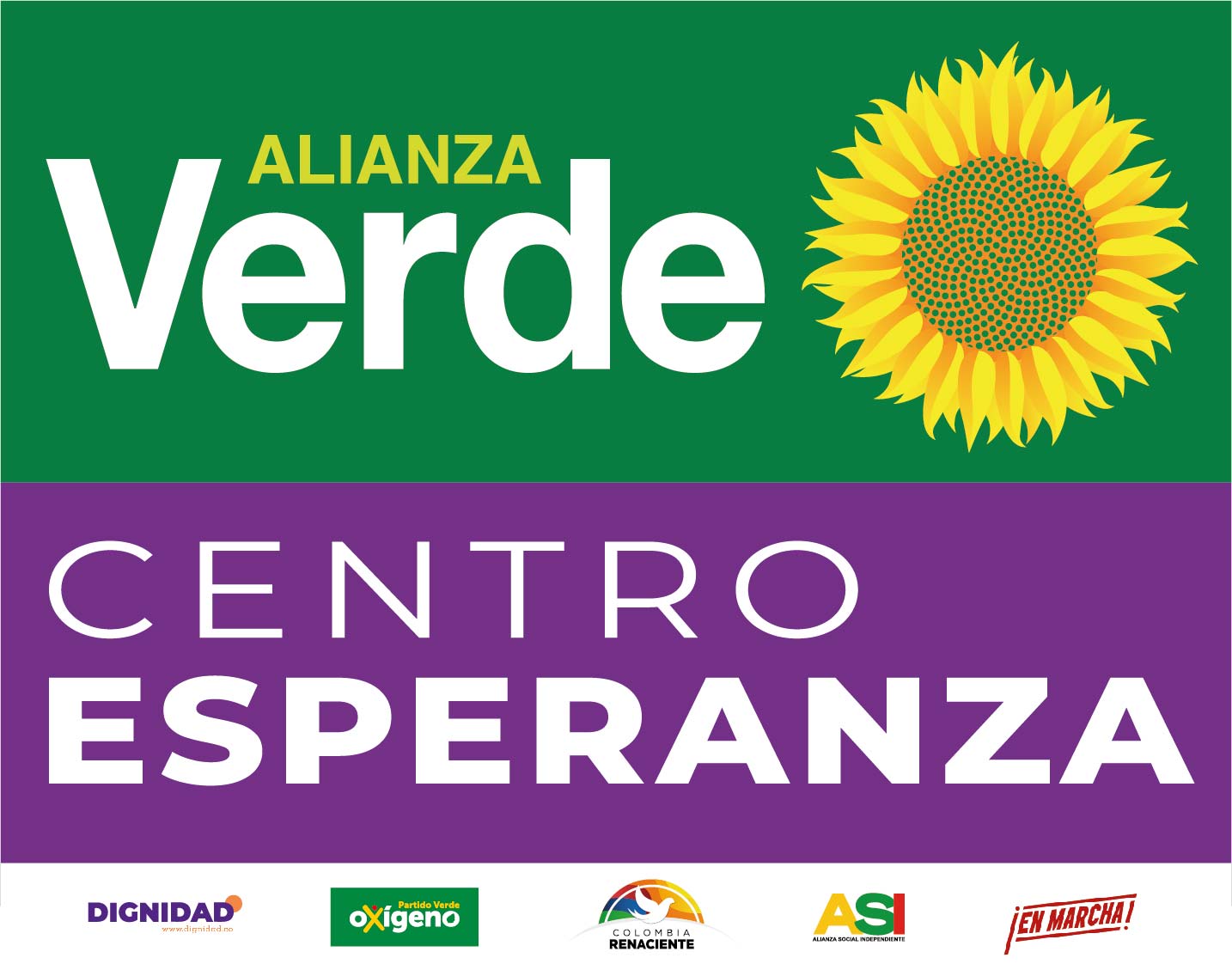 Actores del Proceso Electoral
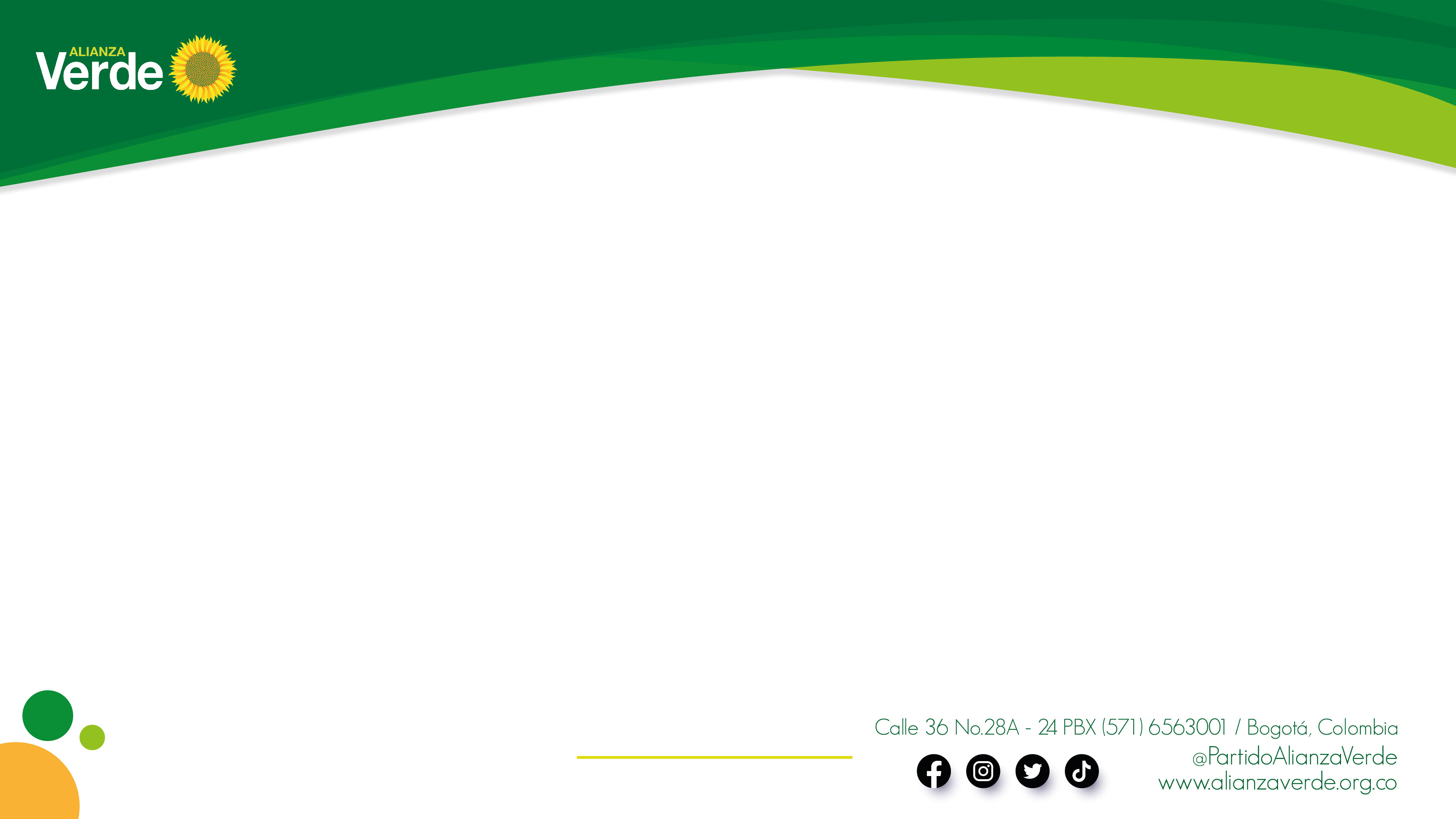 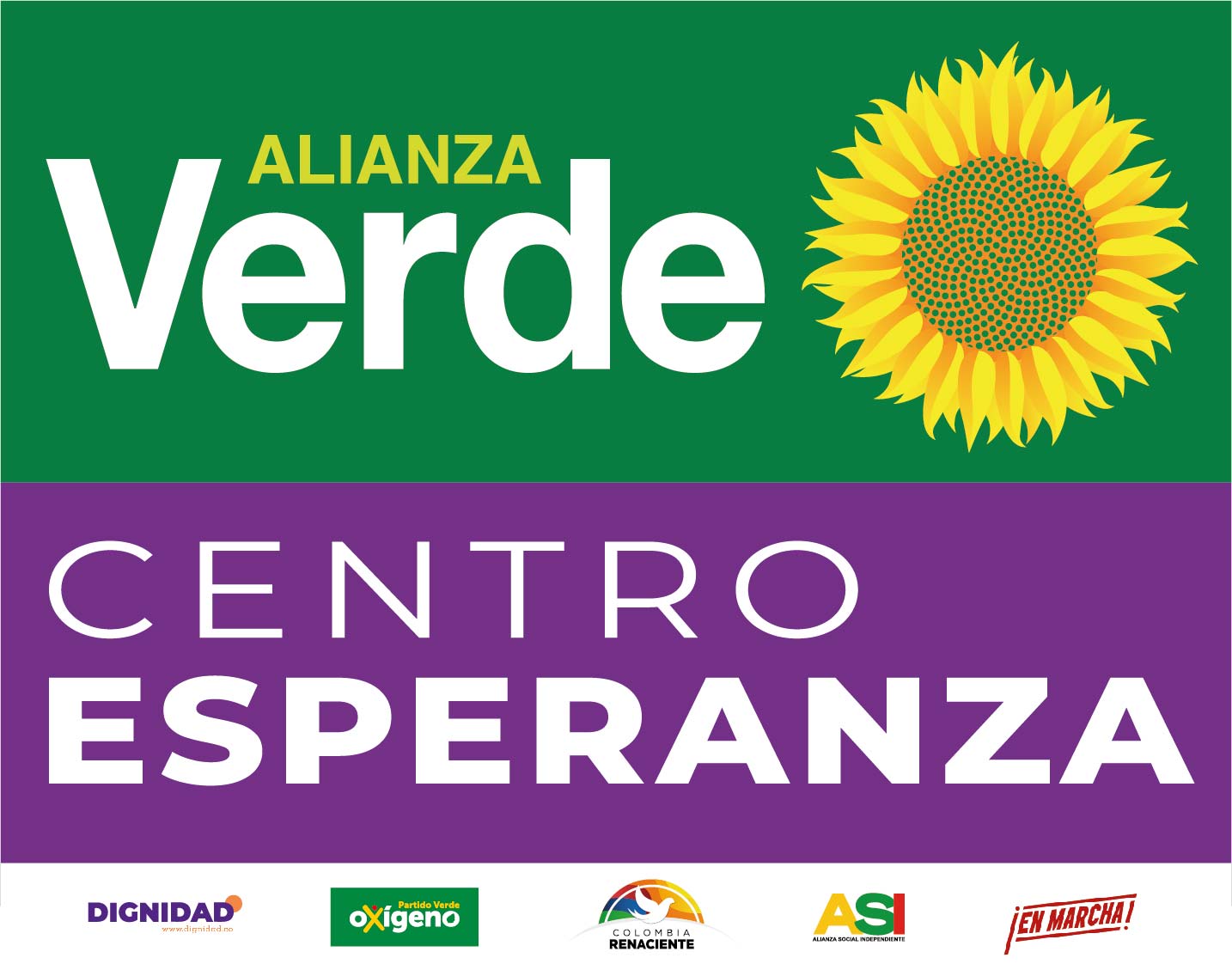 ACTORES DEL PROCESO ELECTORAL
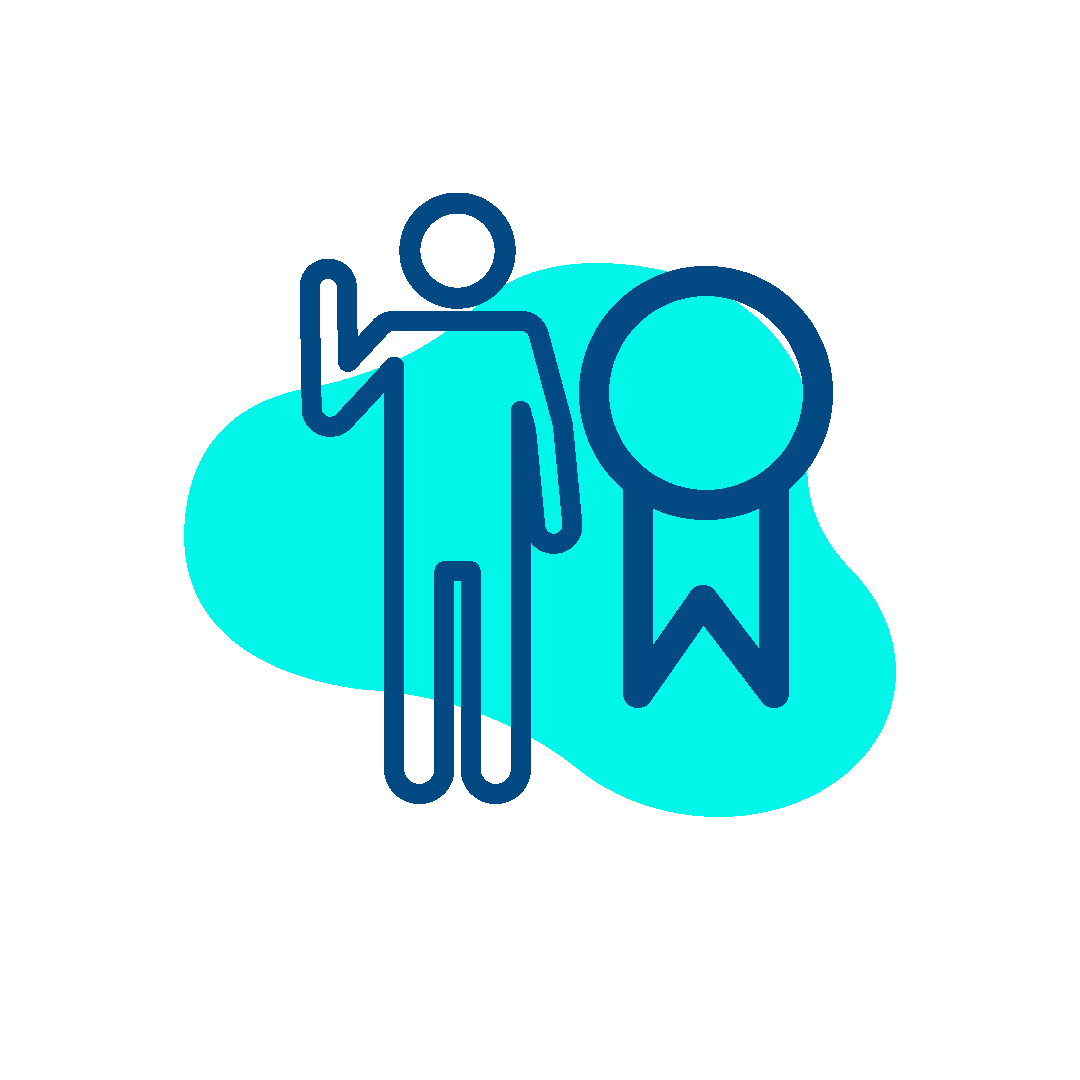 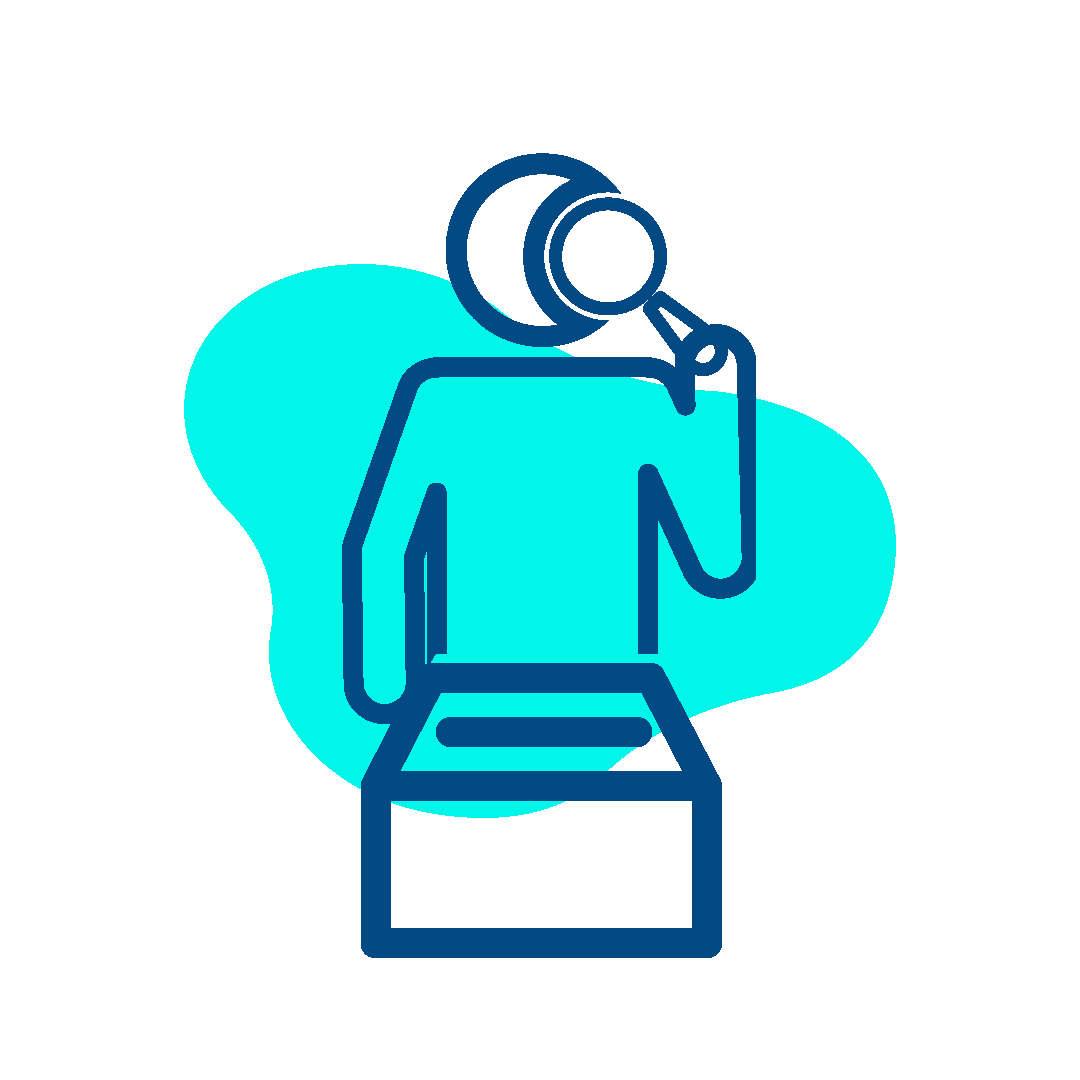 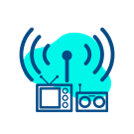 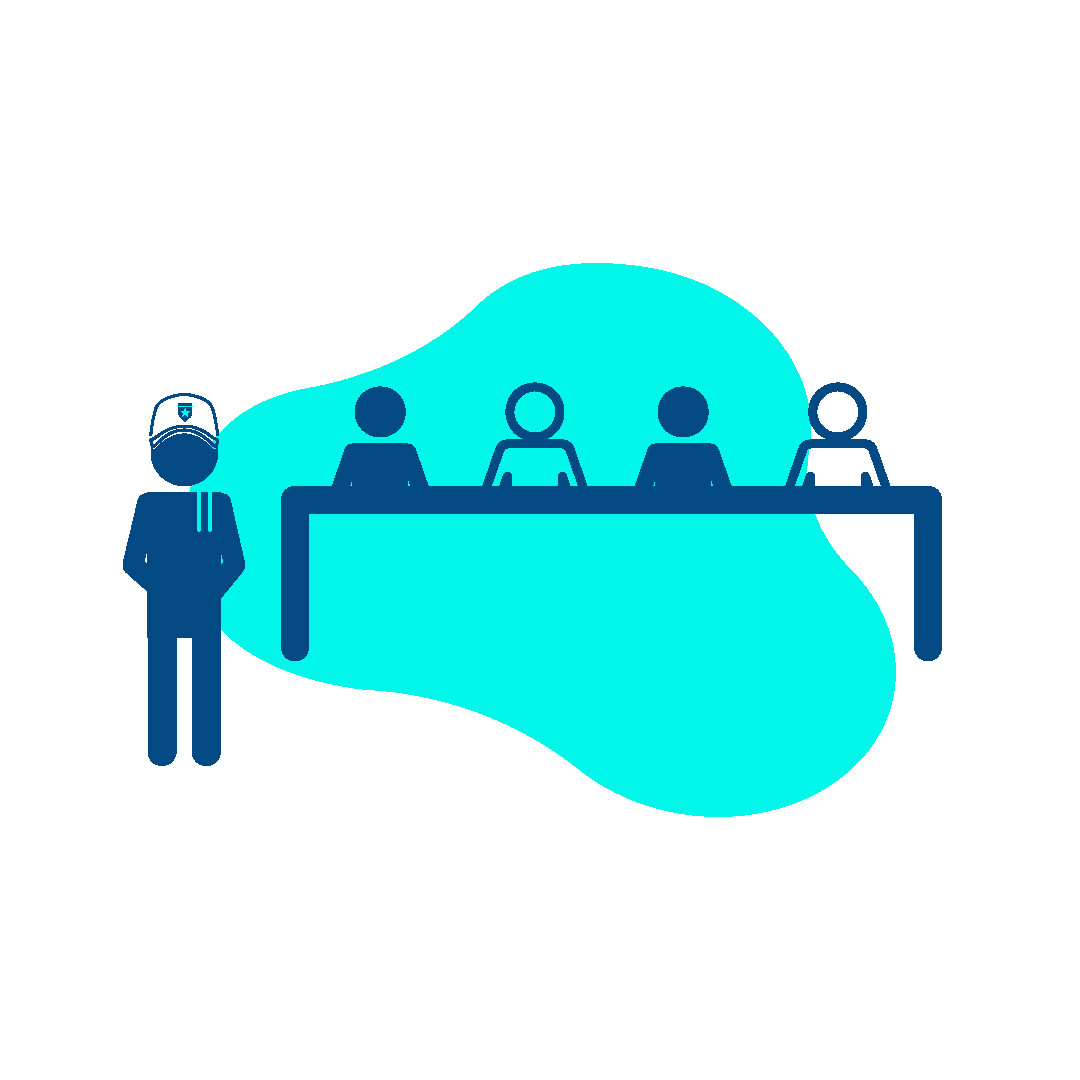 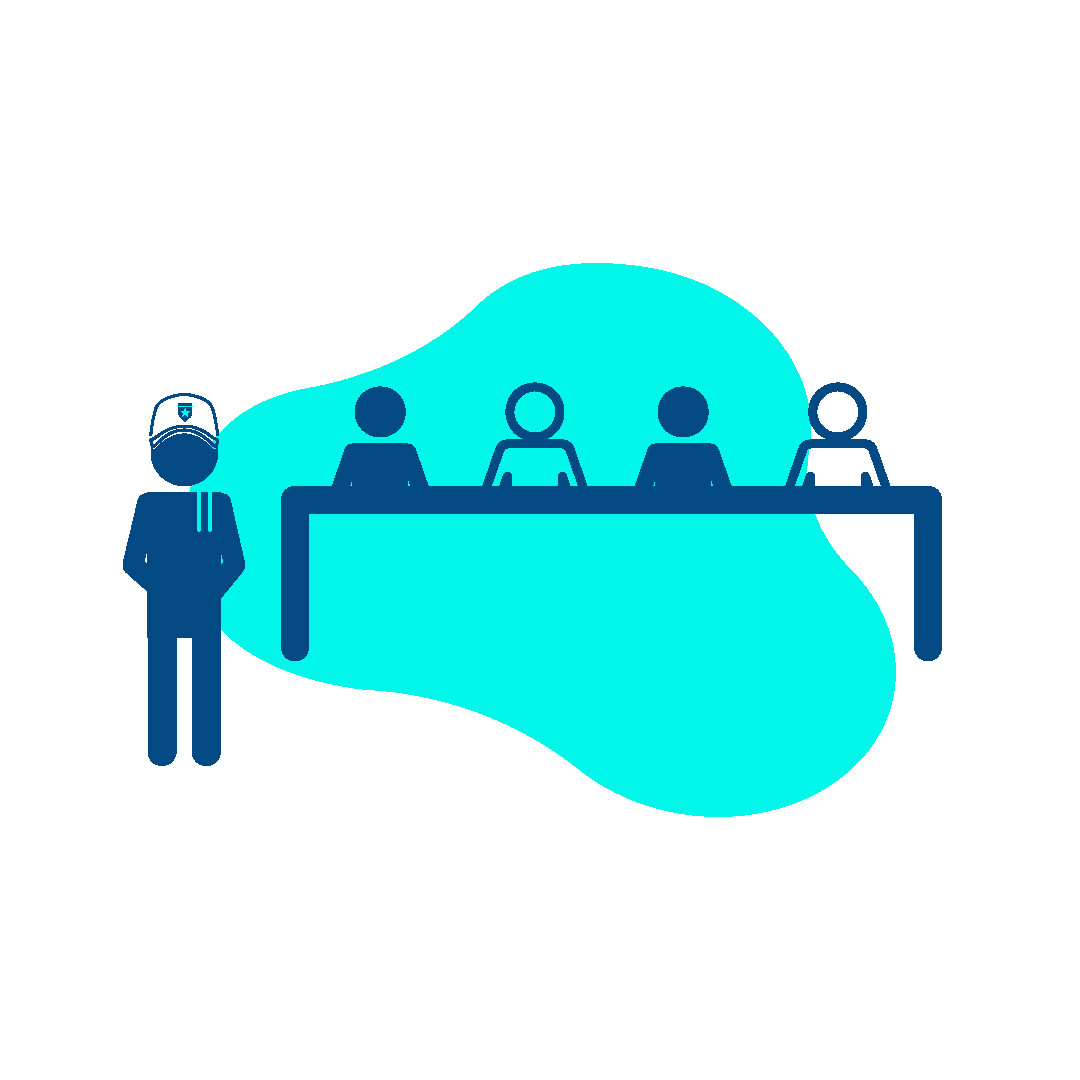 PRENSA
OBSERVADORES ELECTORALES
JURADOS DE VOTACIÓN
TESTIGOS ELECTORALES
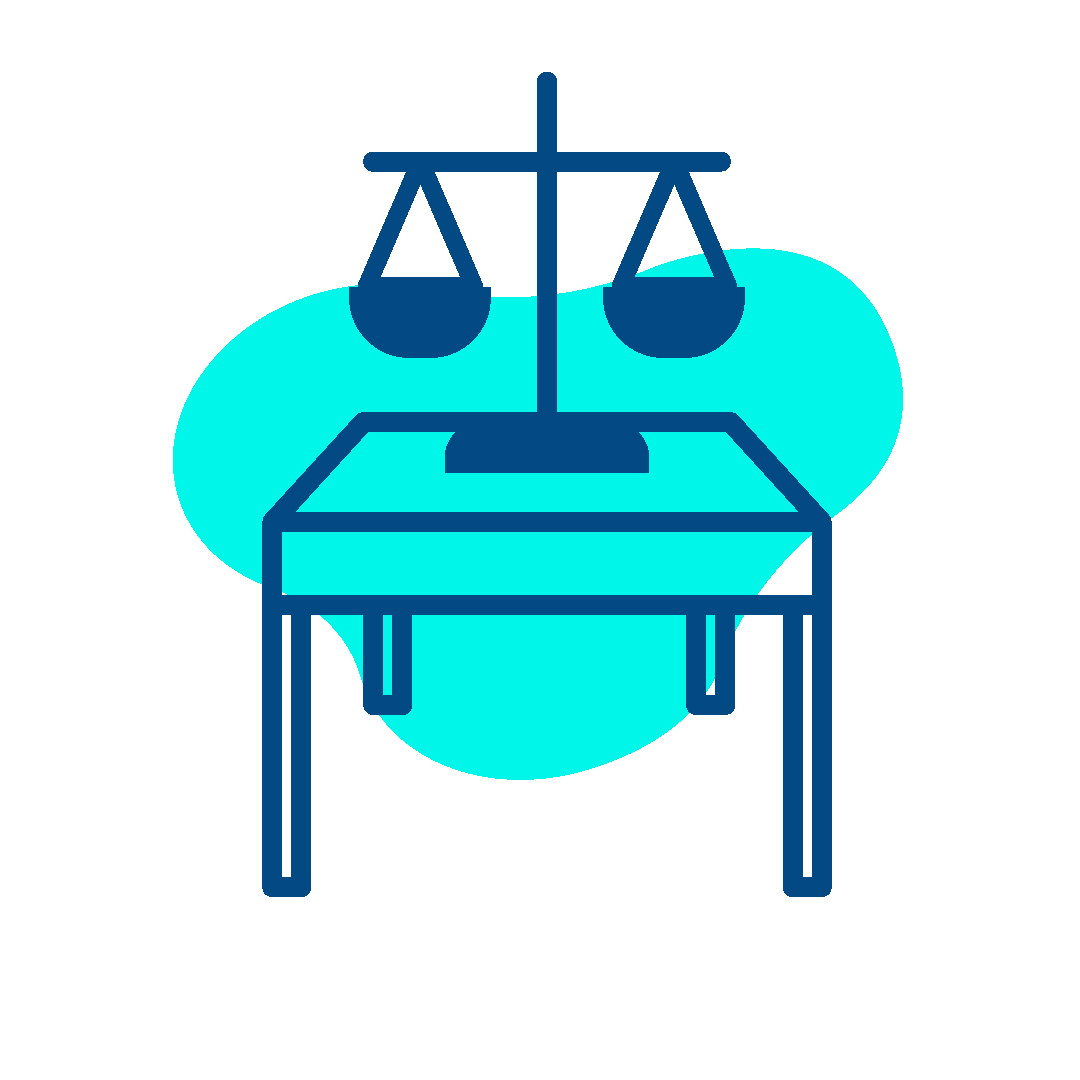 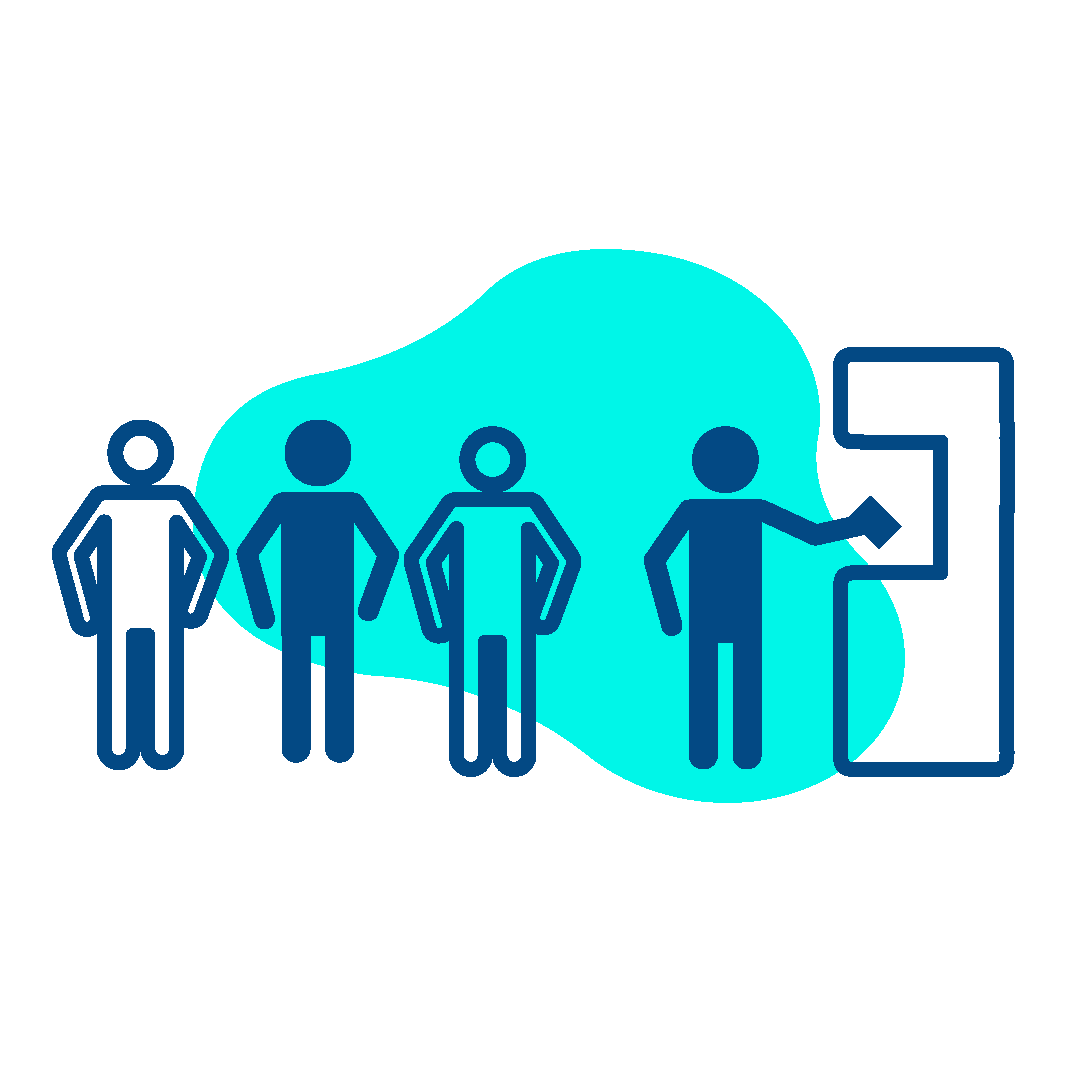 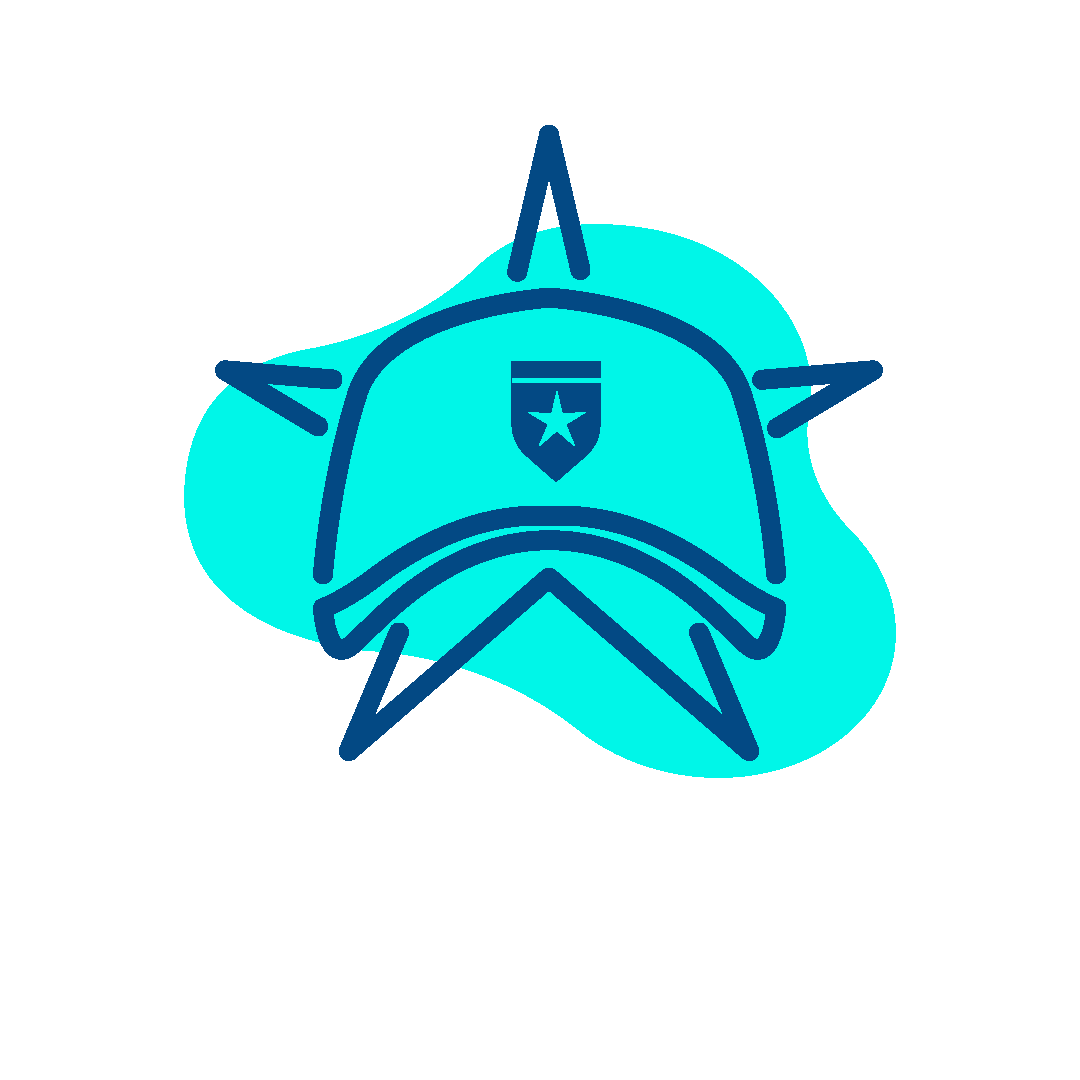 FUNCIONARIOS DE LA RNEC
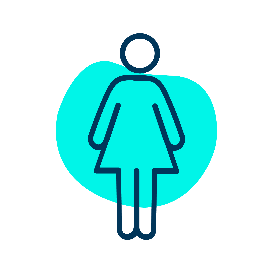 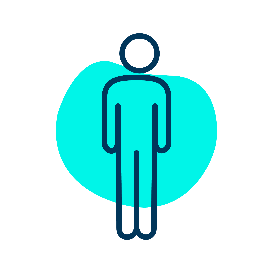 FUERZA PÚBLICA
MESA DE JUSTICIA
CIUDADANOS ELECTORES
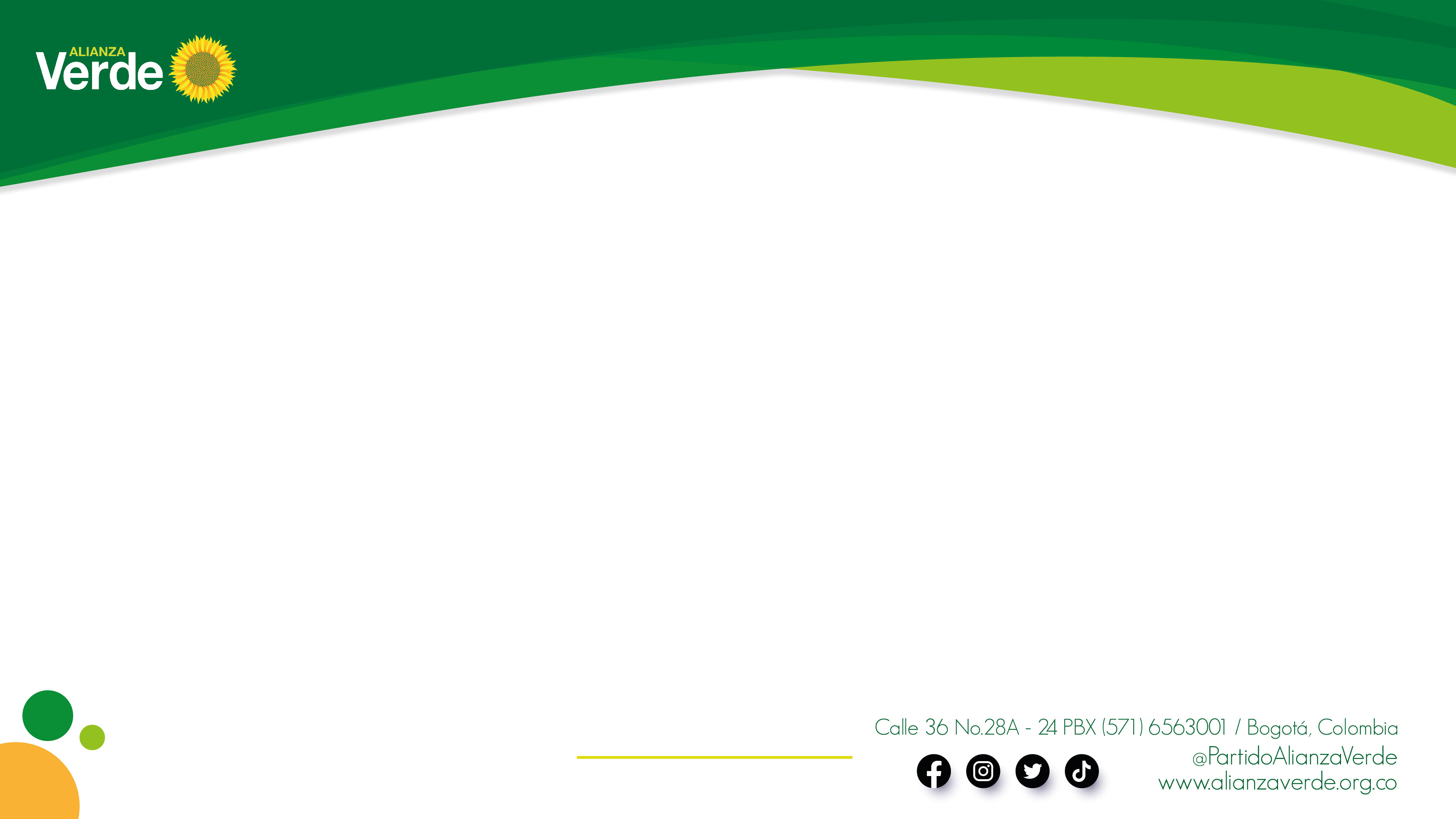 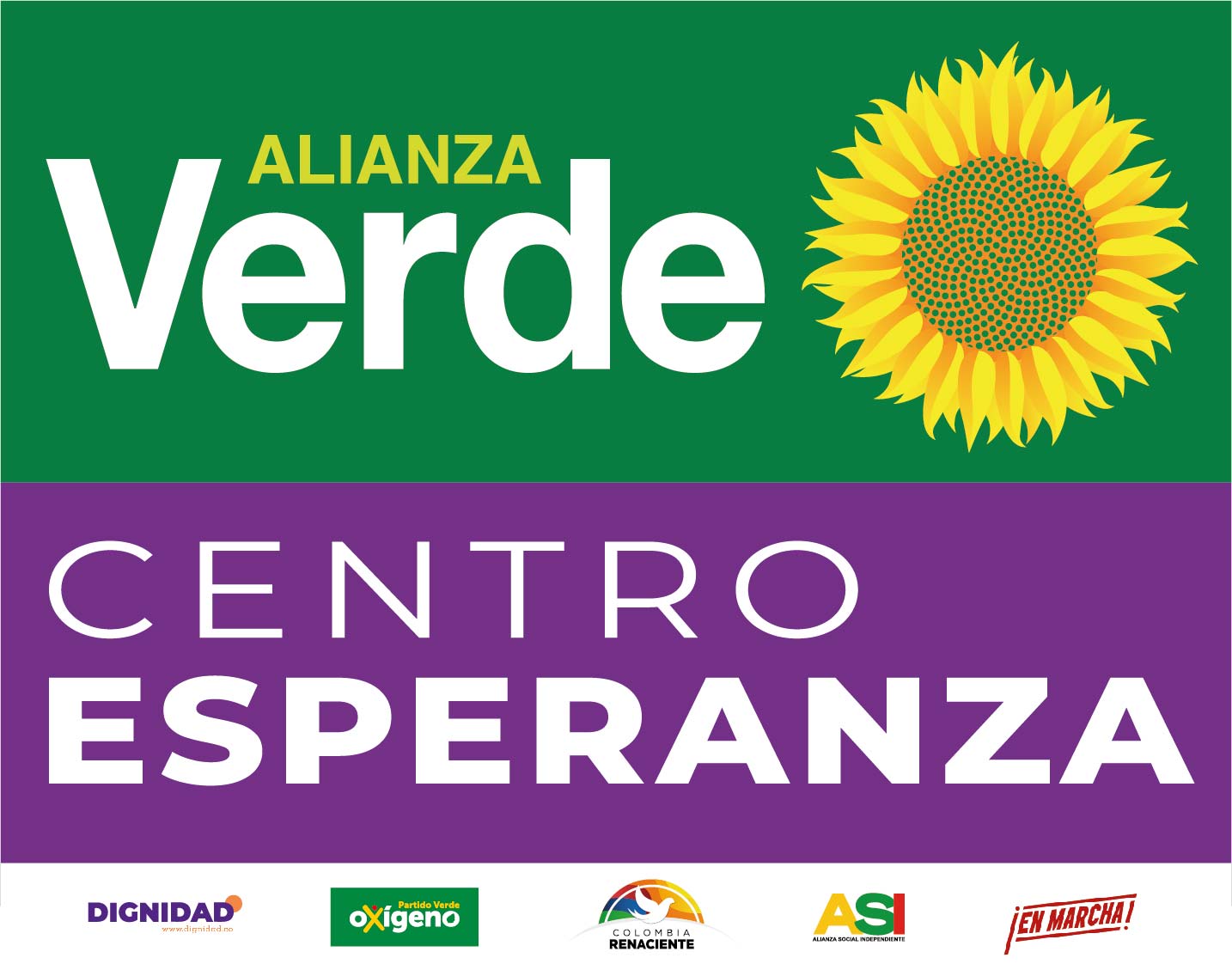 Atienden el proceso de votación y realizan los escrutinios.
Organización, logística, apoyo y coordinación general del evento electoral.
Podrán permanecer en los puestos de votación durante toda la jornada electoral.
FUNCIONARIOS REGISTRADURÍA
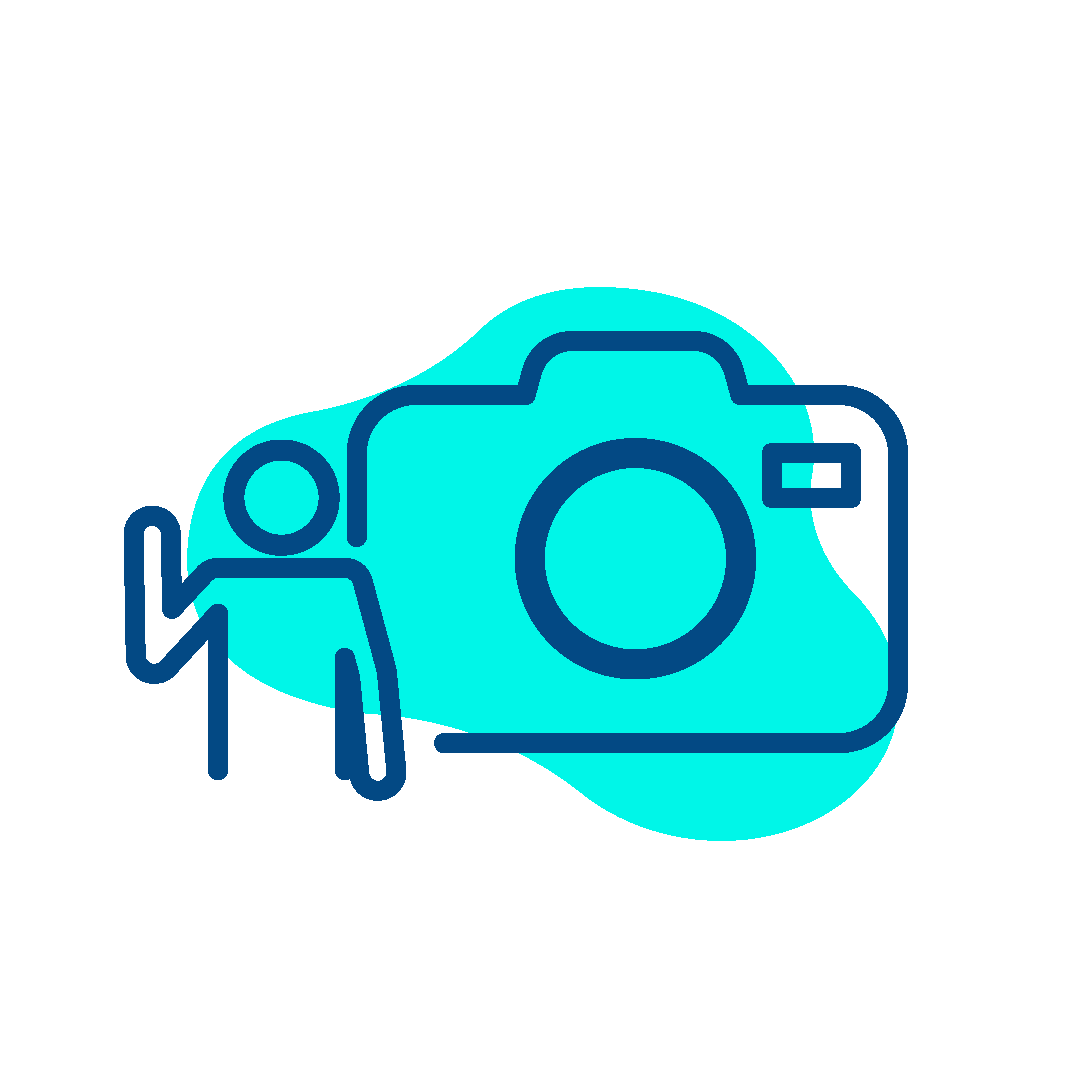 JURADOS DE VOTACIÓN
OBSERVADORES ELECTORALES
PRENSA
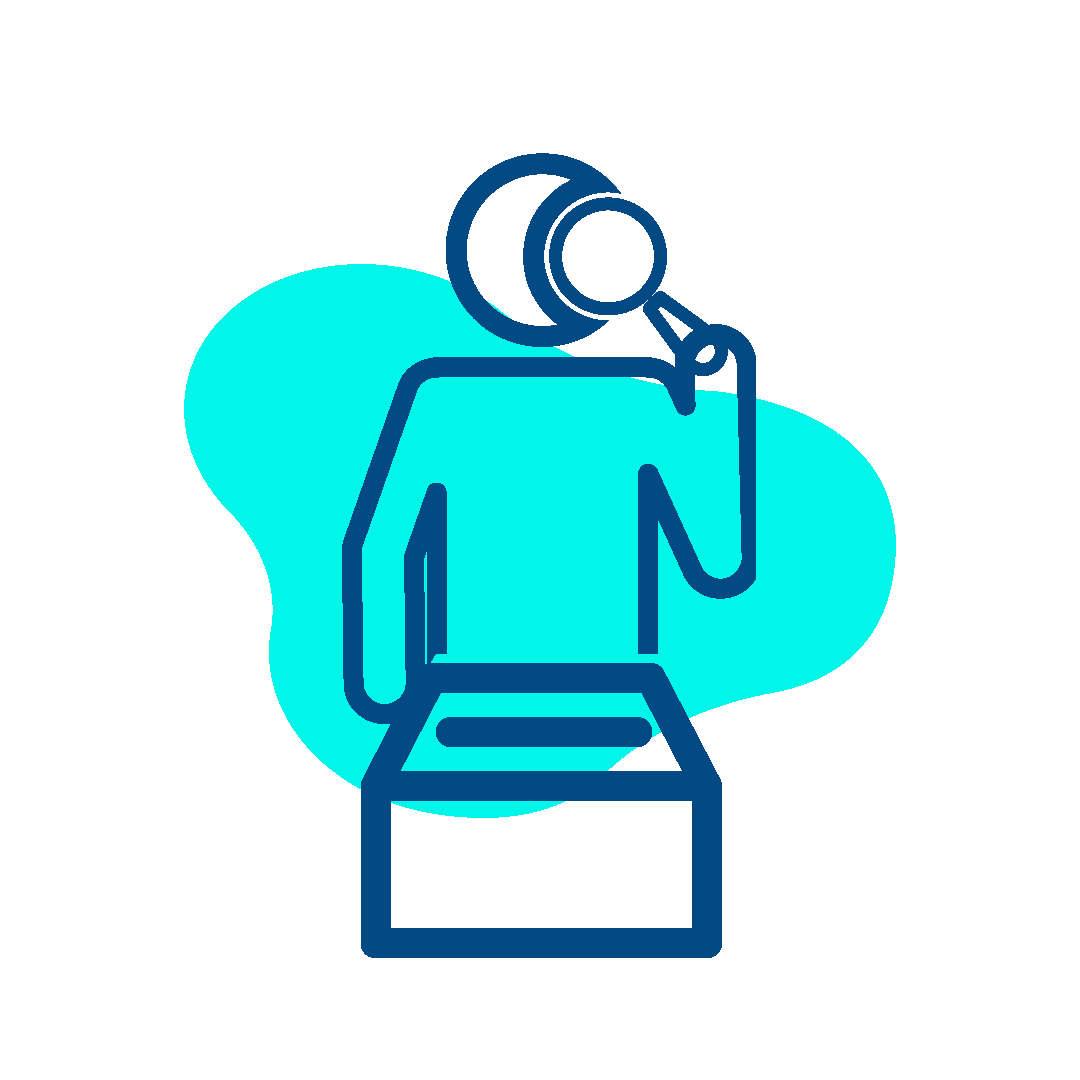 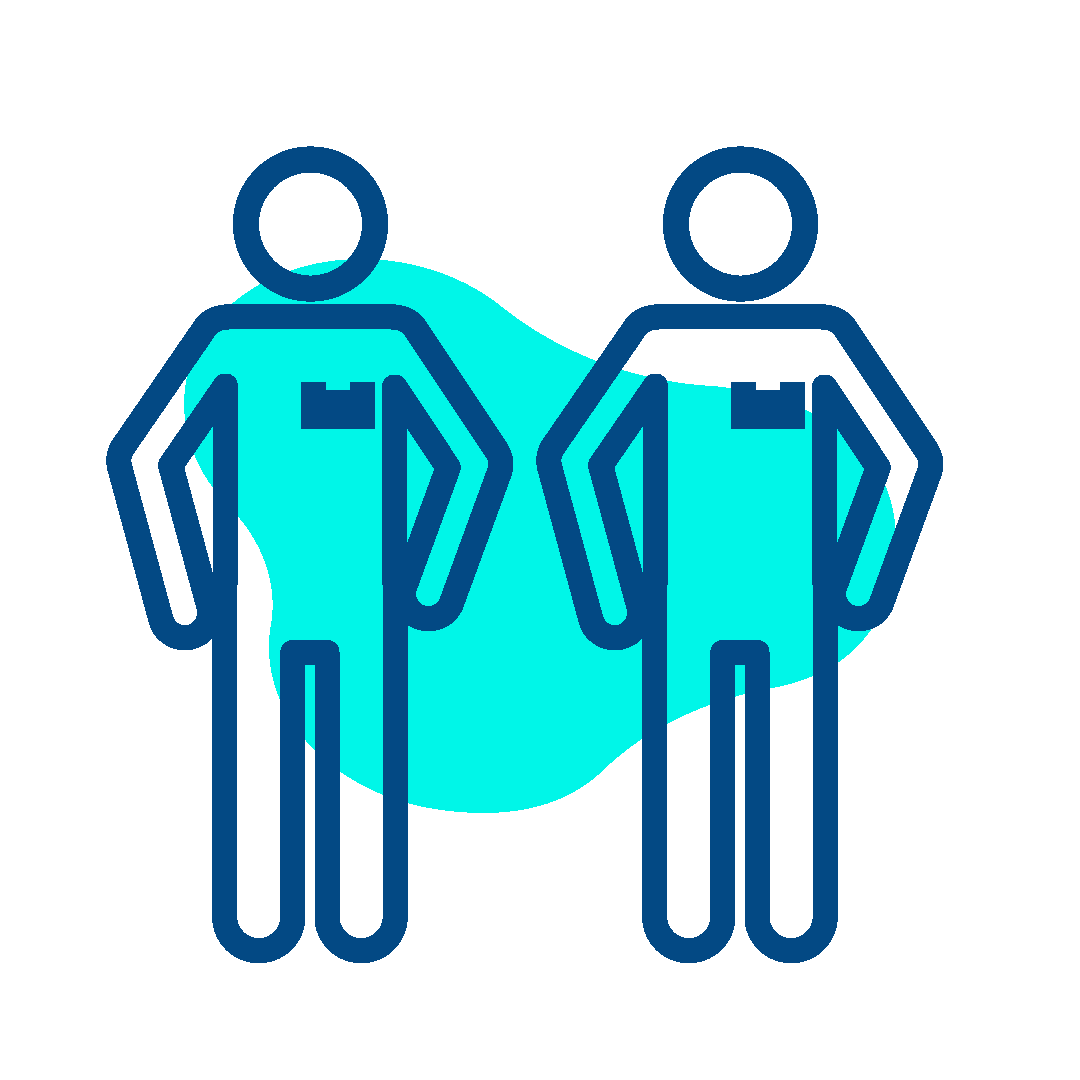 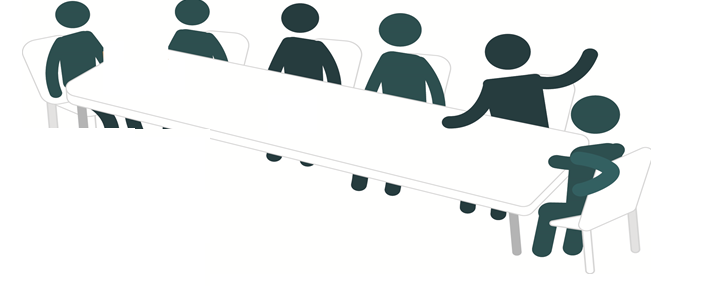 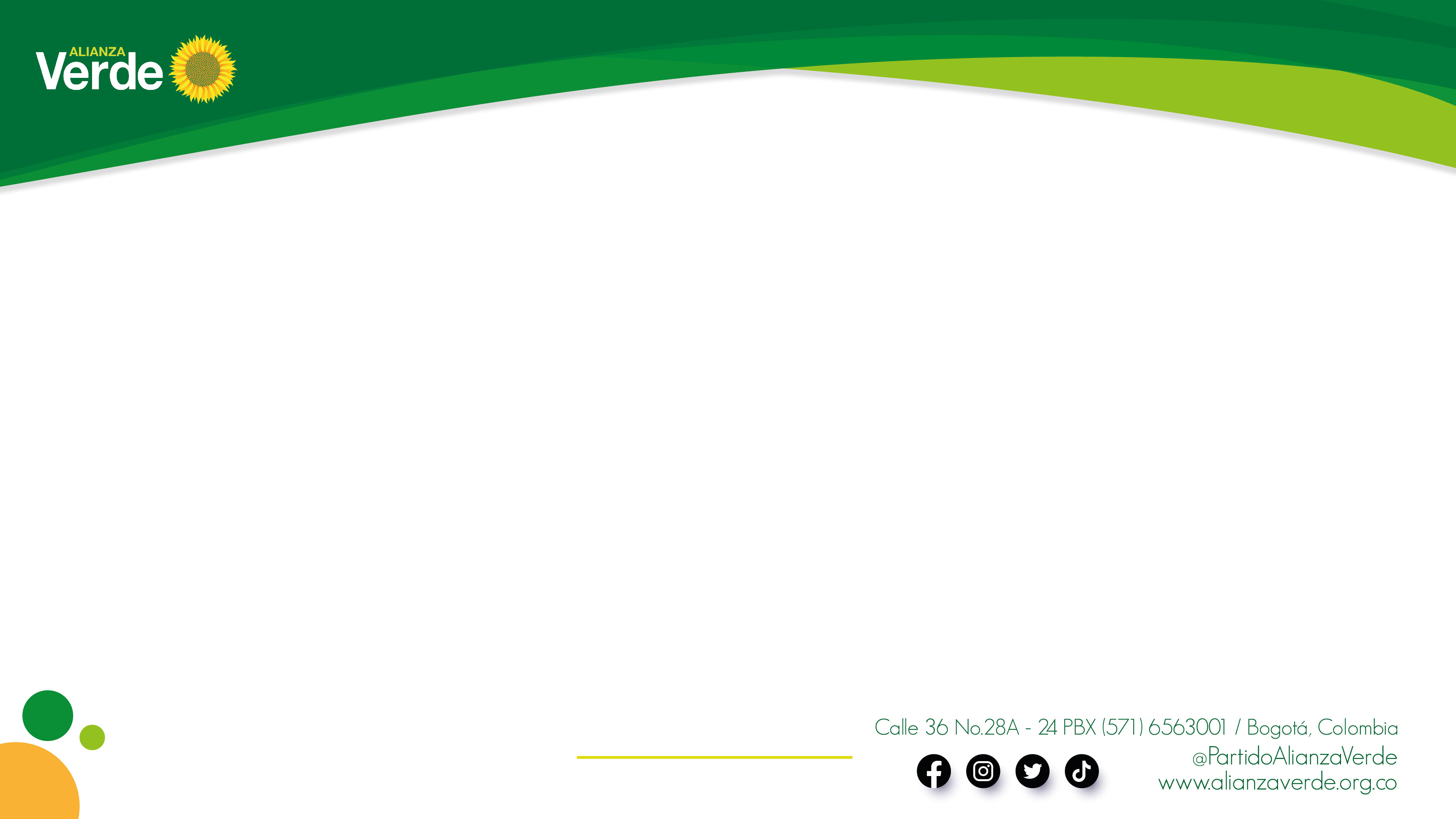 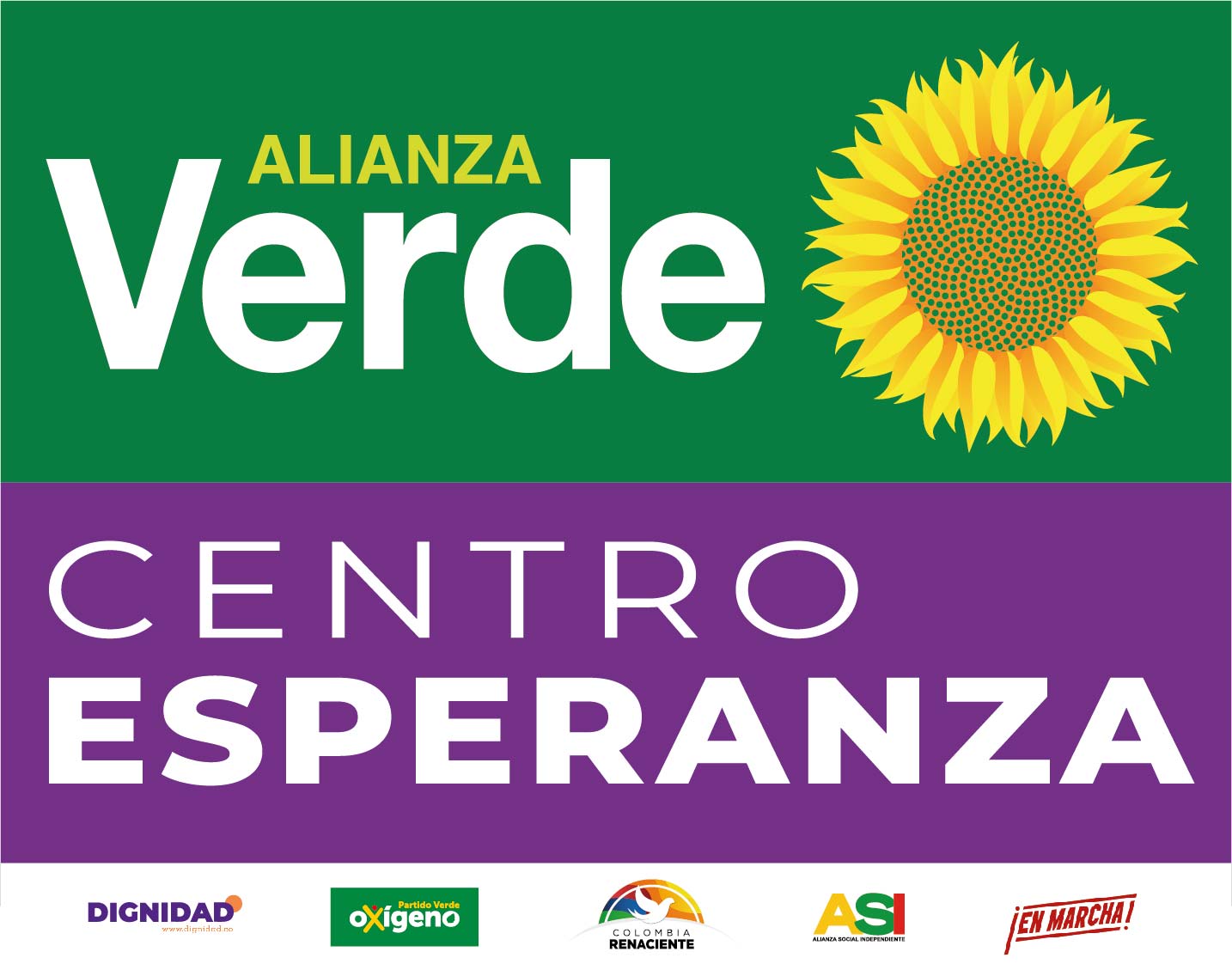 ORGANISMOS JUDICIALES Y DE CONTROL
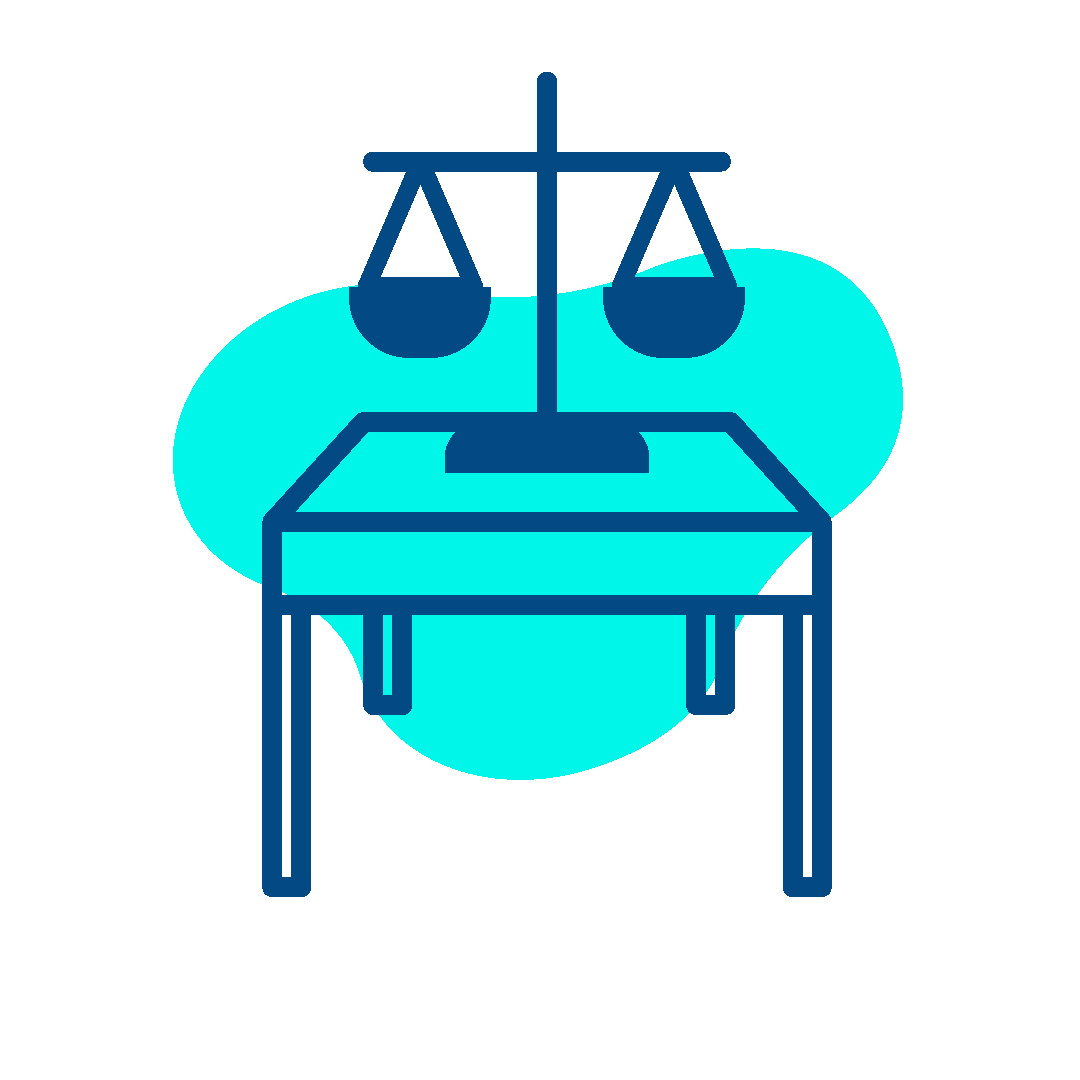 Esta integrada por funcionarios del Ministerio Público y la Fiscalía General de la Nación que podrán ingresar a los diferentes puestos de votación y recibir denuncias o quejas por parte de los diferentes actores del proceso. 

Portarán el carné que los identifique plenamente.
MESA DE JUSTICIA
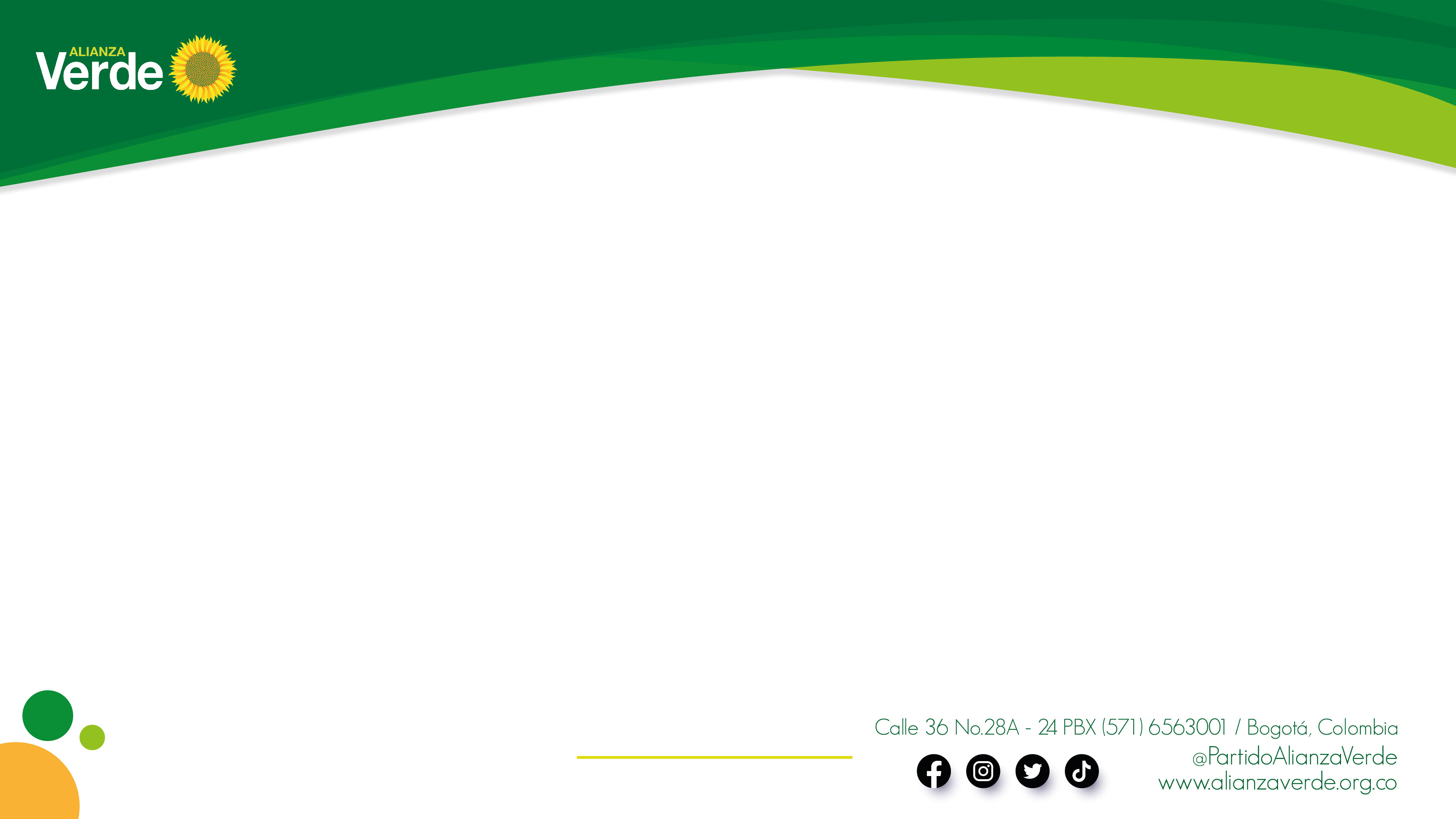 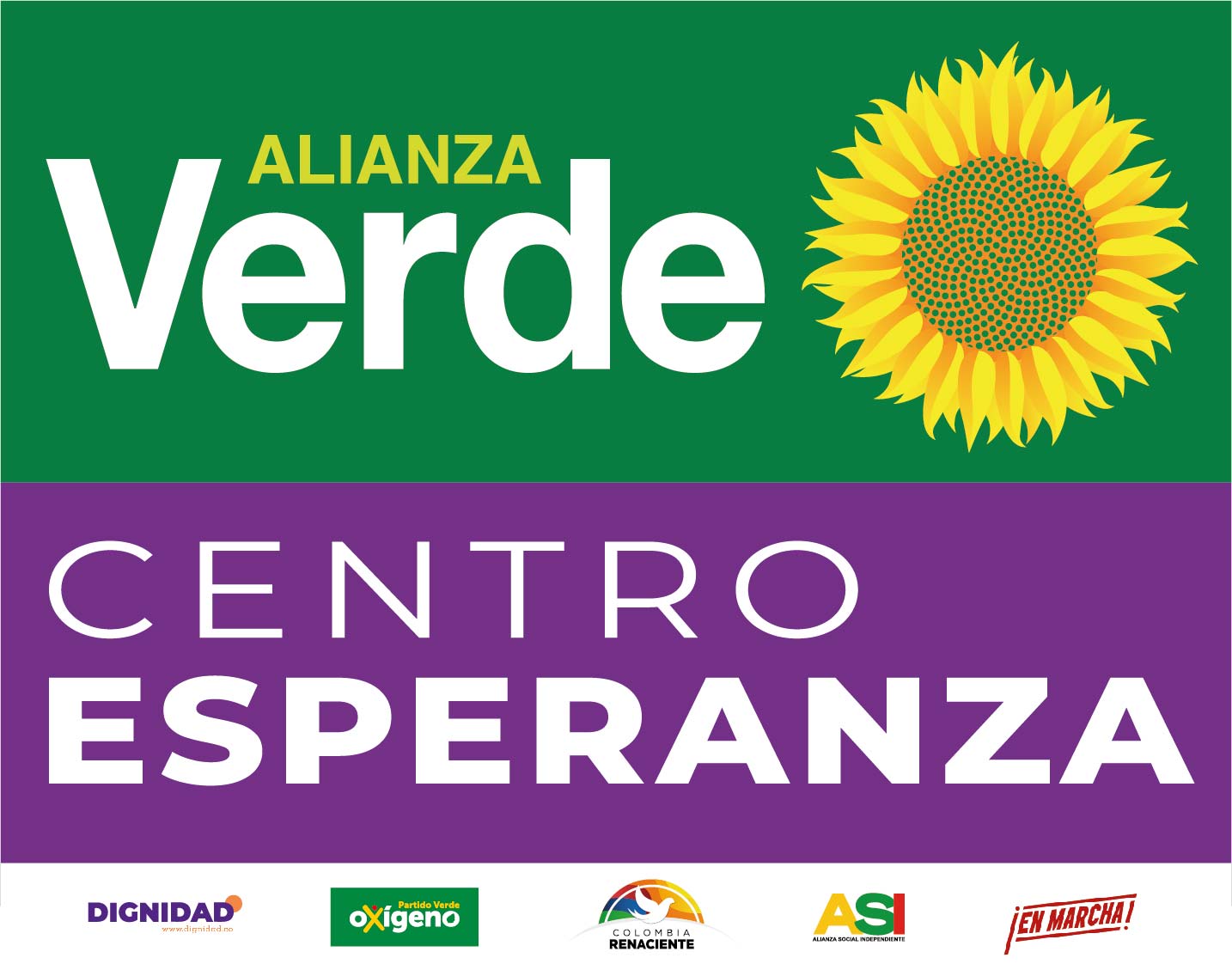 Testigos de Mesa
Elecciones del 13 de marzo de 2022
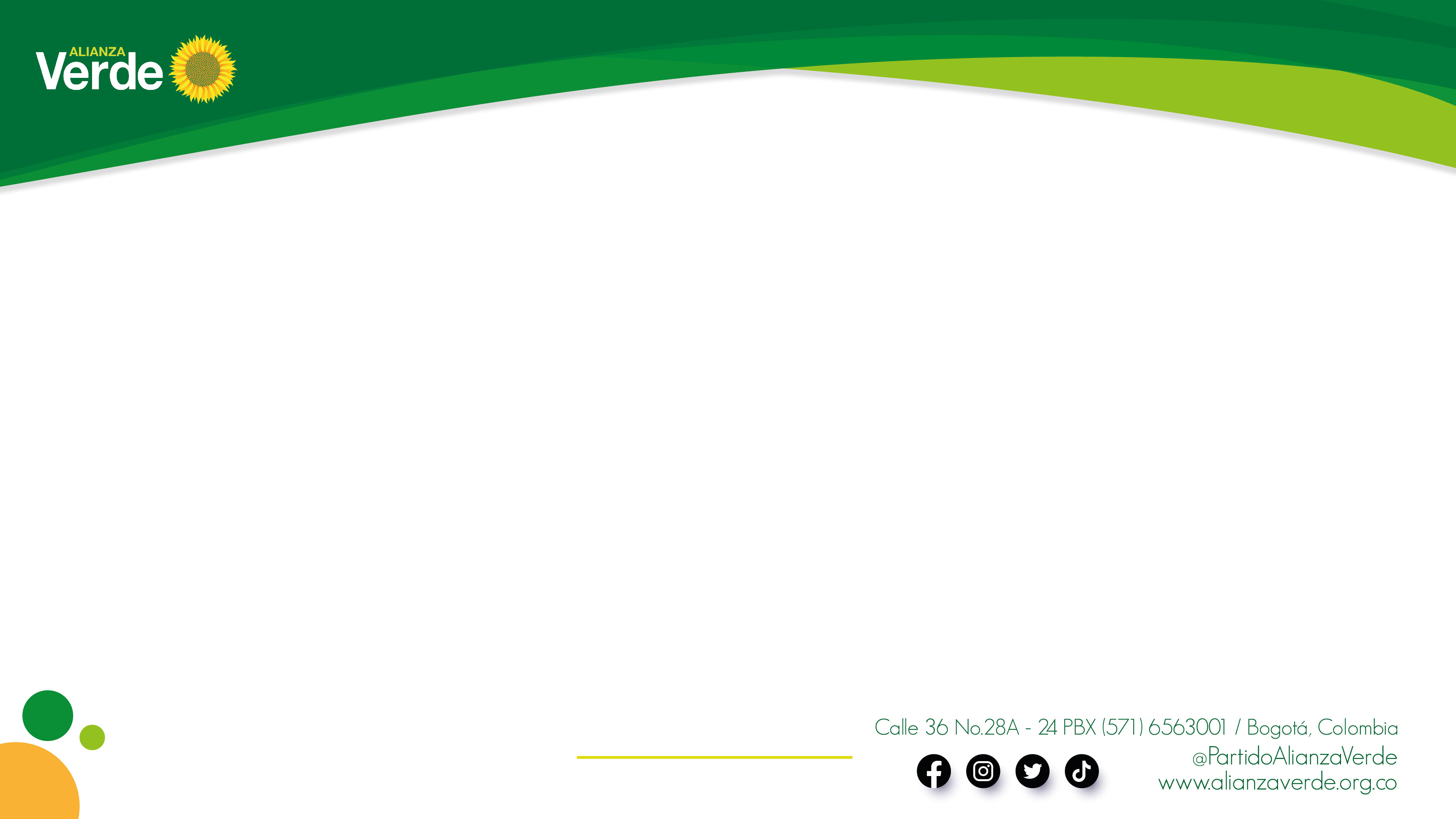 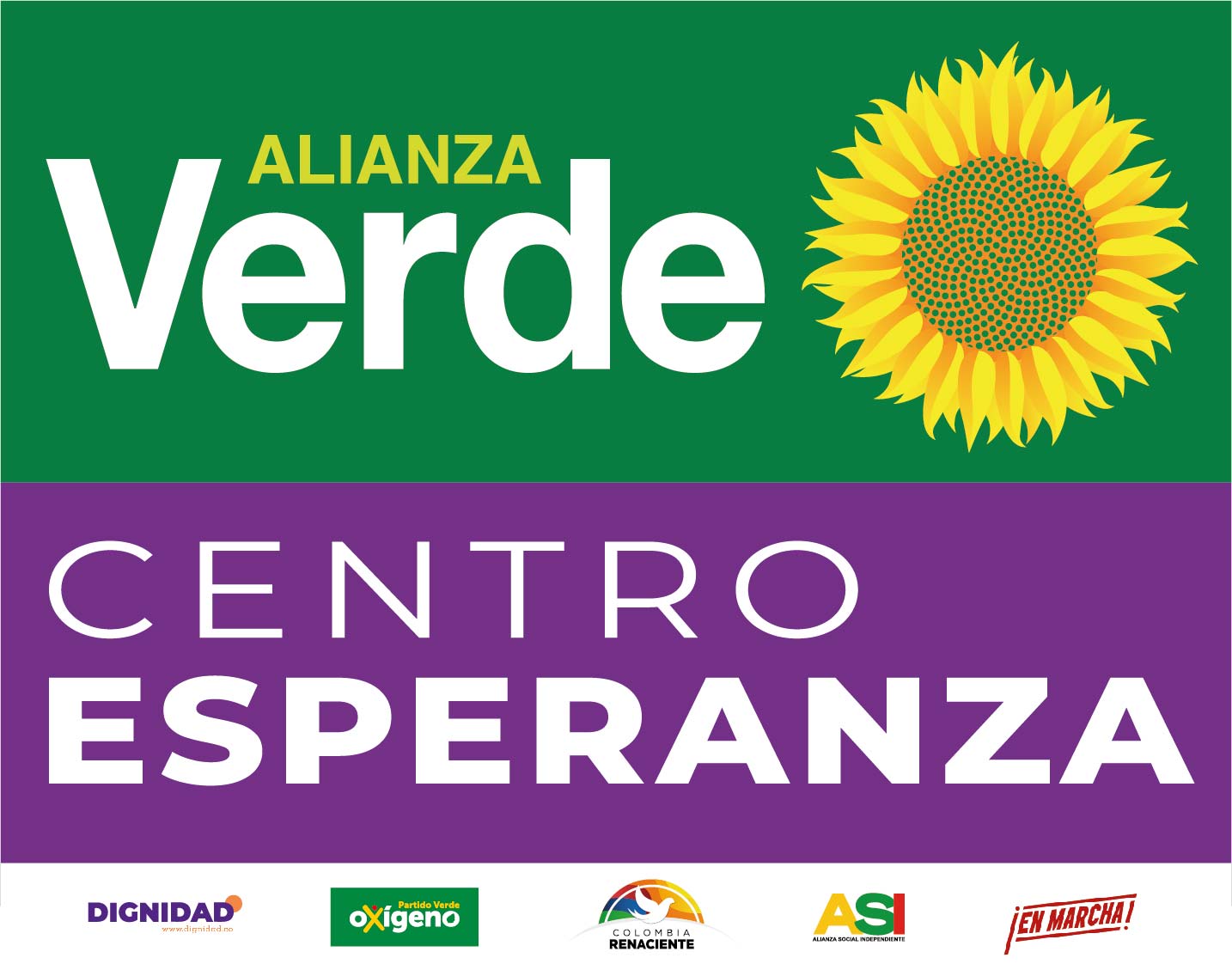 ¿Qué es el testigo de Mesa?
Son veedores del proceso electoral y representan a las agrupaciones políticas que inscribieron candidatos y quienes durante los comicios ejercerán una función pública transitoria, podrán formular reclamaciones y solicitar la intervención de las autoridades
Los testigos electorales sólo podrán acreditarse a través de la correspondiente credencial expedida por la Registraduría Nacional del Estado Civil
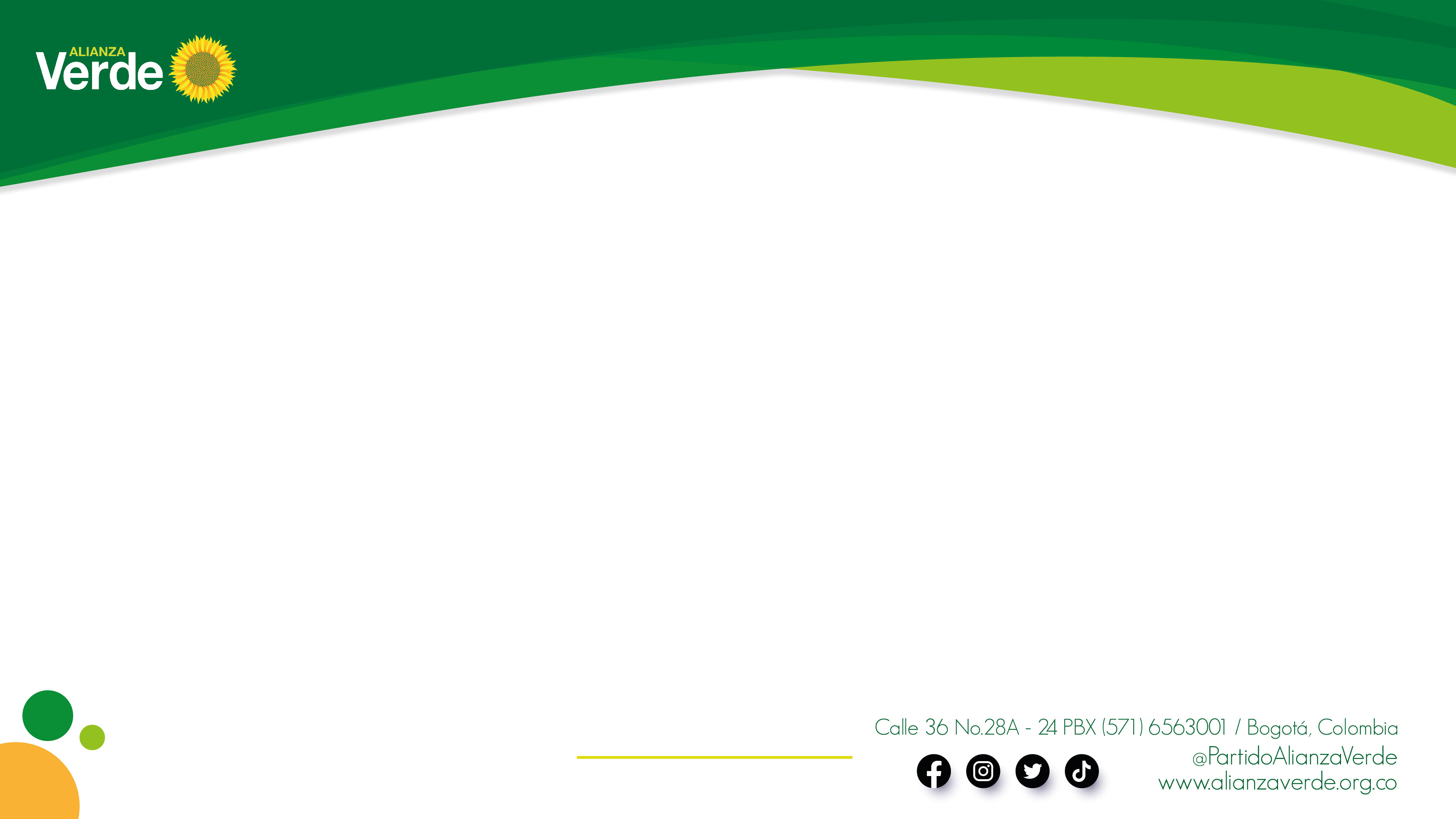 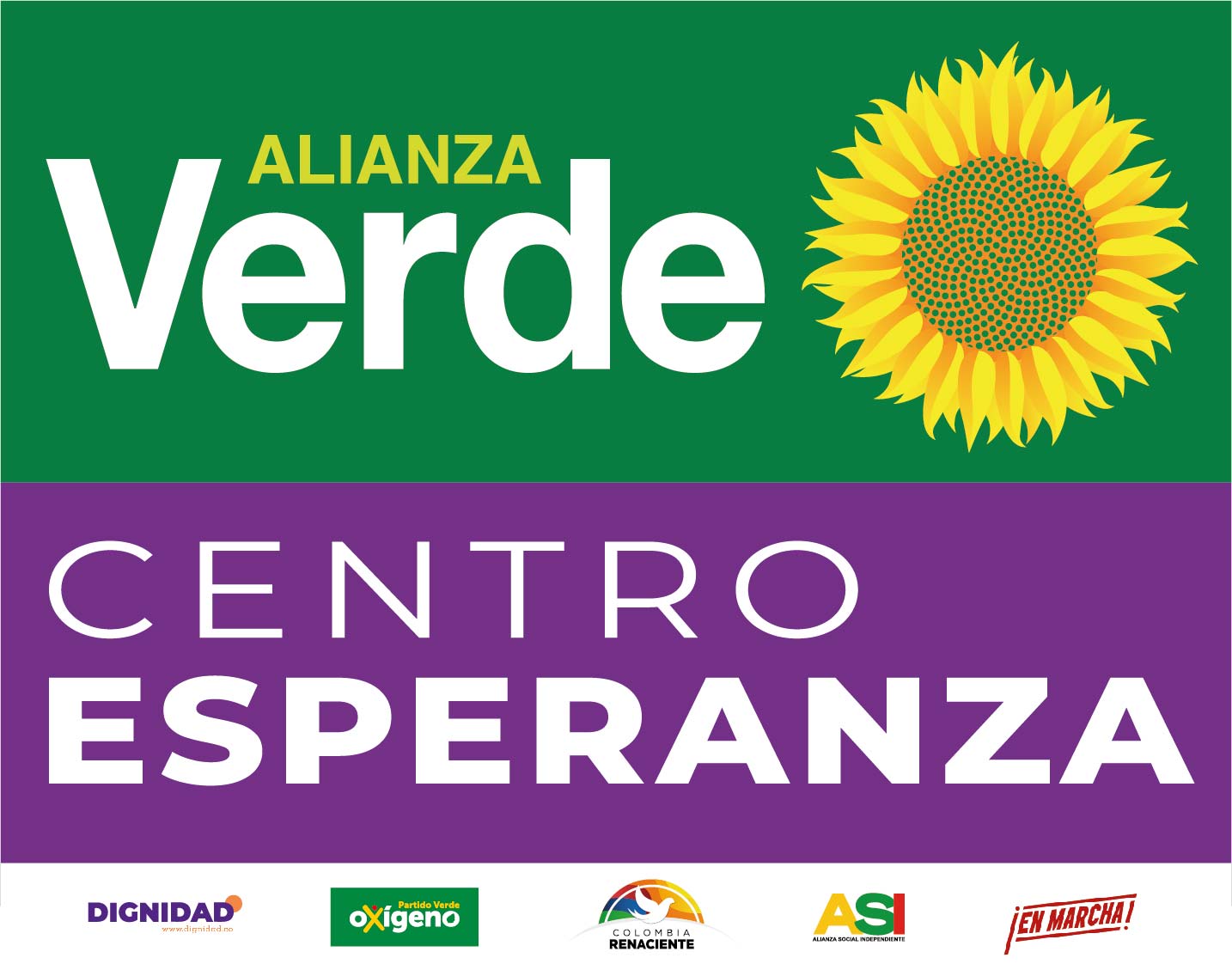 TESTIGOS ELECTORALES
Representantes de las agrupaciones políticas y promotores del voto en blanco
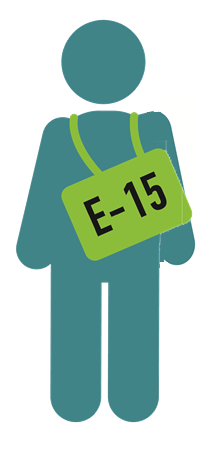 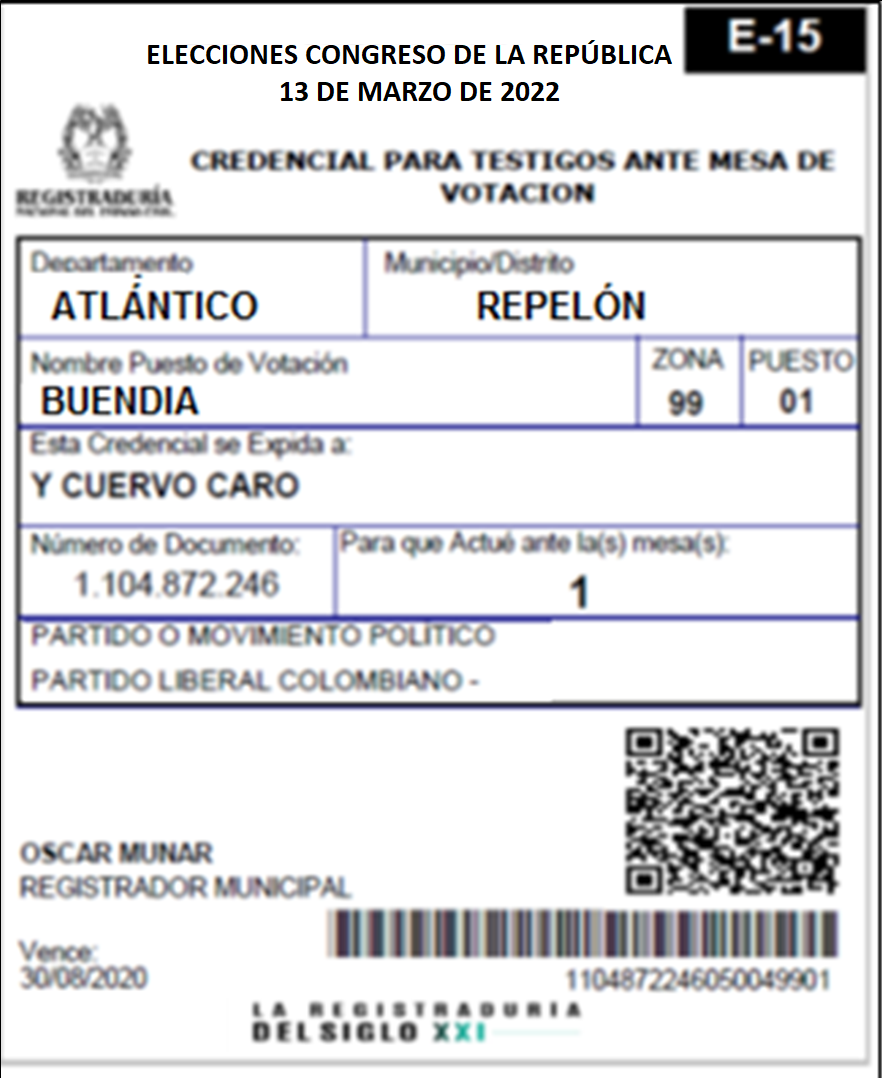 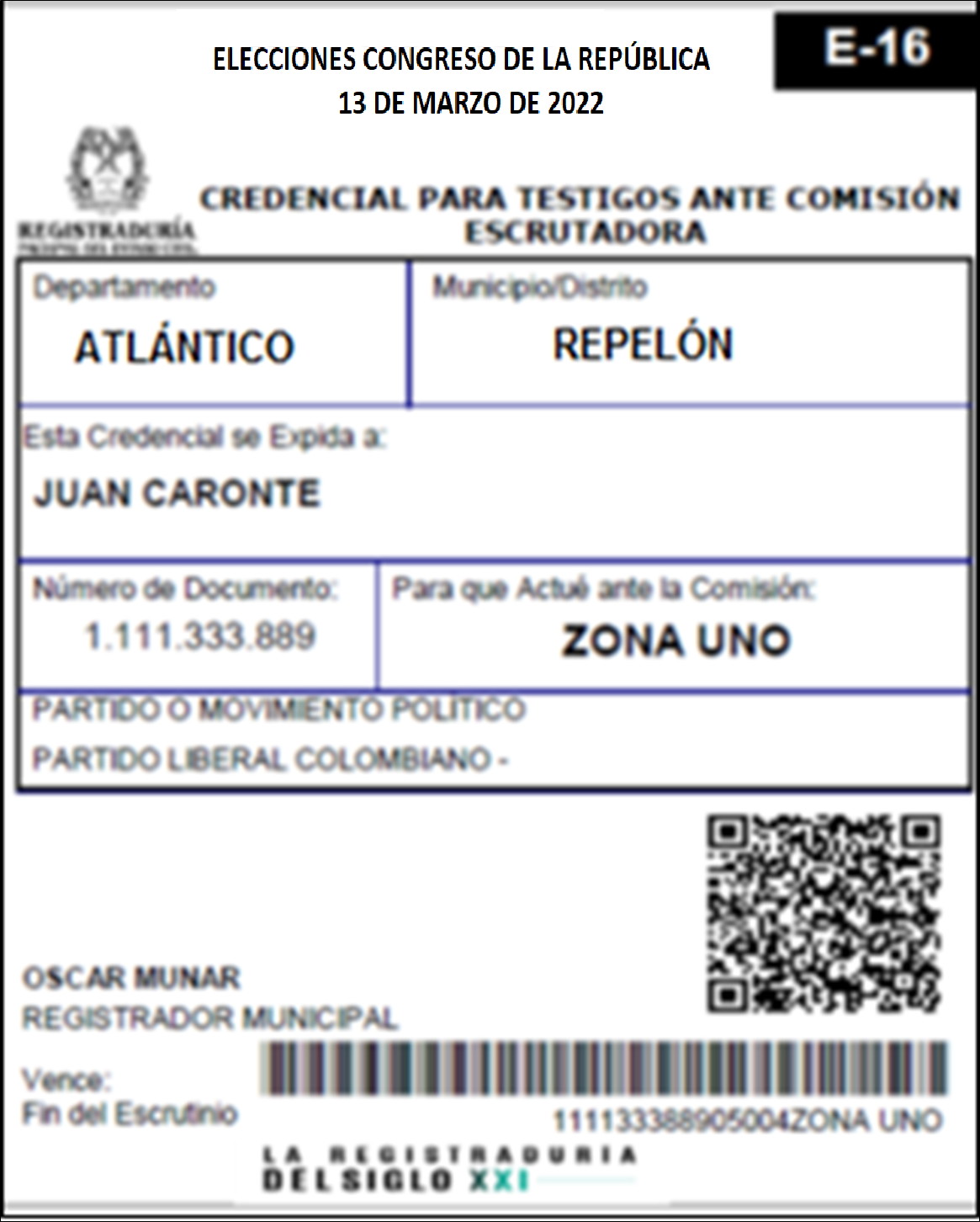 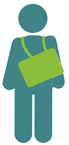 E-16
CREDENCIAL E- 16
ANTE LAS COMISIONES ESCRUTADORAS
DIGITAL
CREDENCIAL E- 15
ANTE LOS JURADOS DE VOTACIÓN
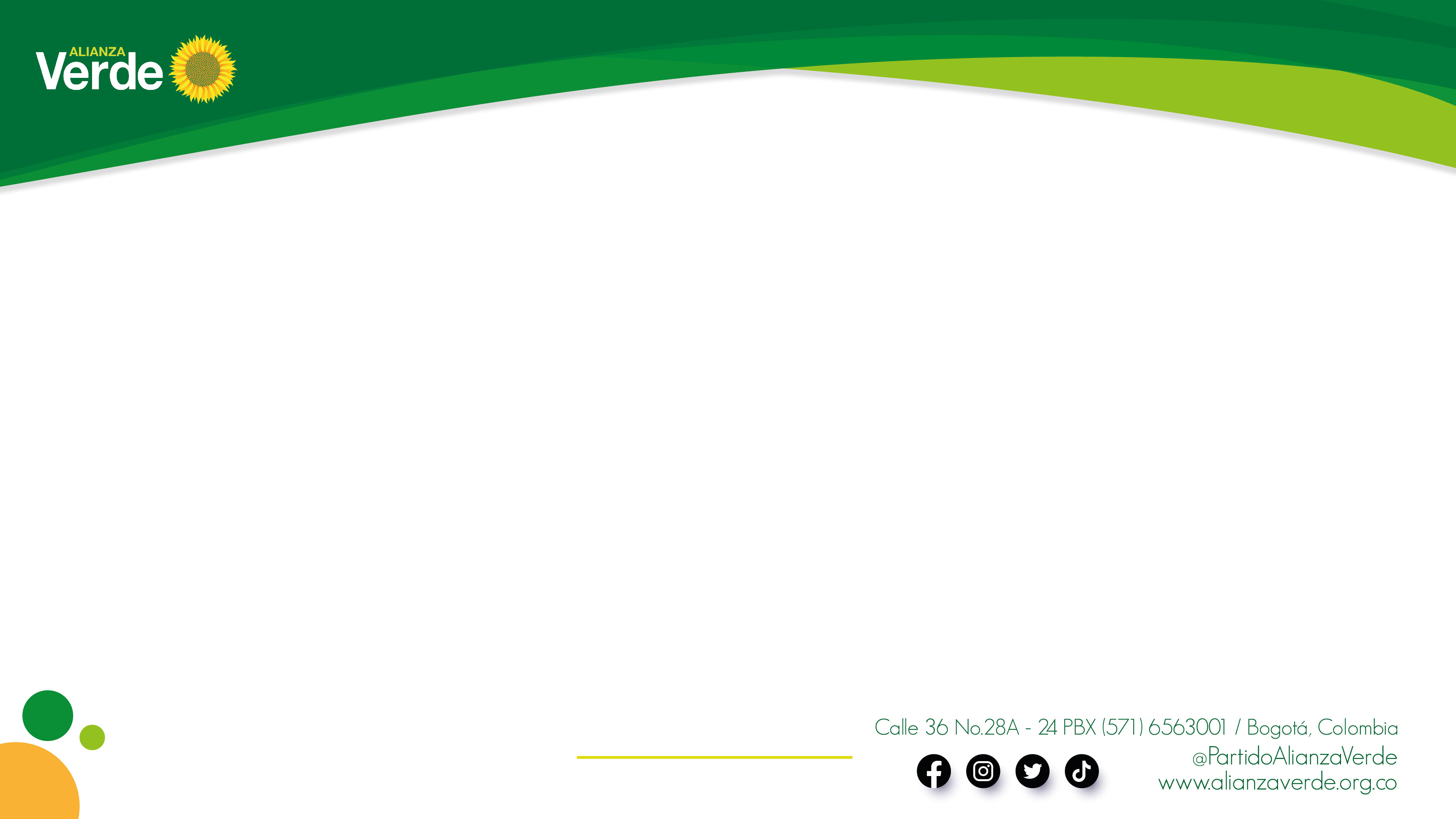 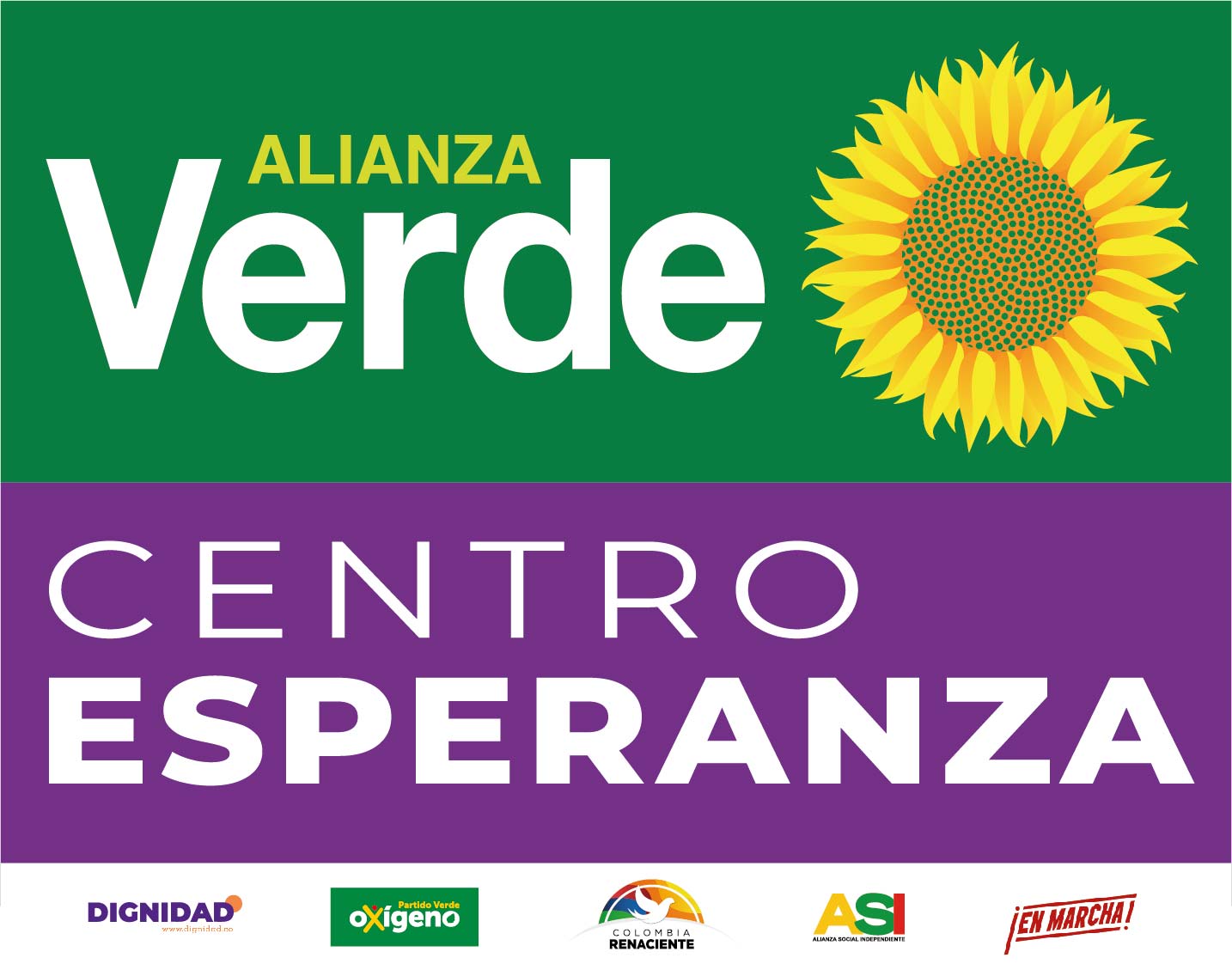 Paso a Paso Dia D
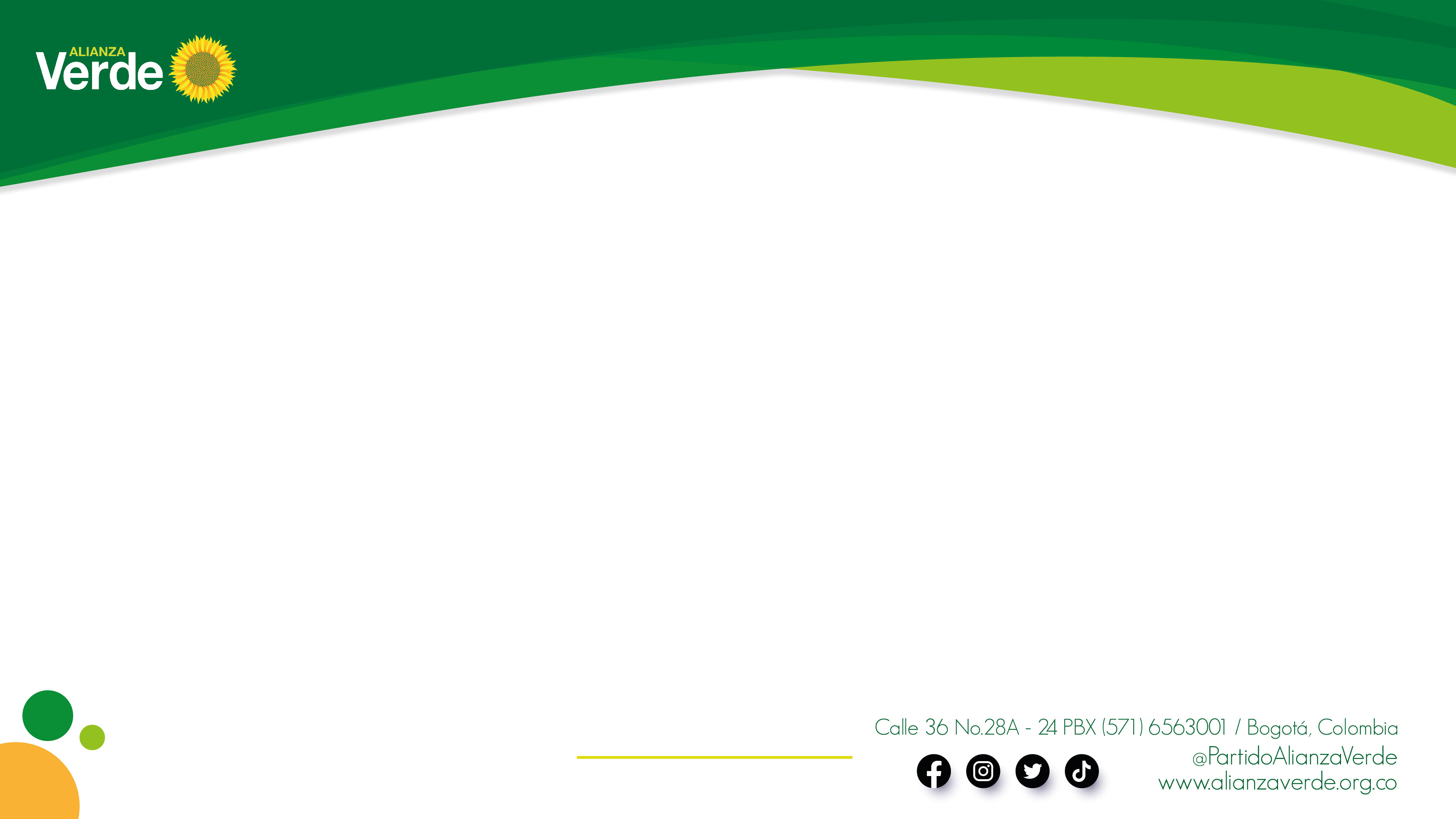 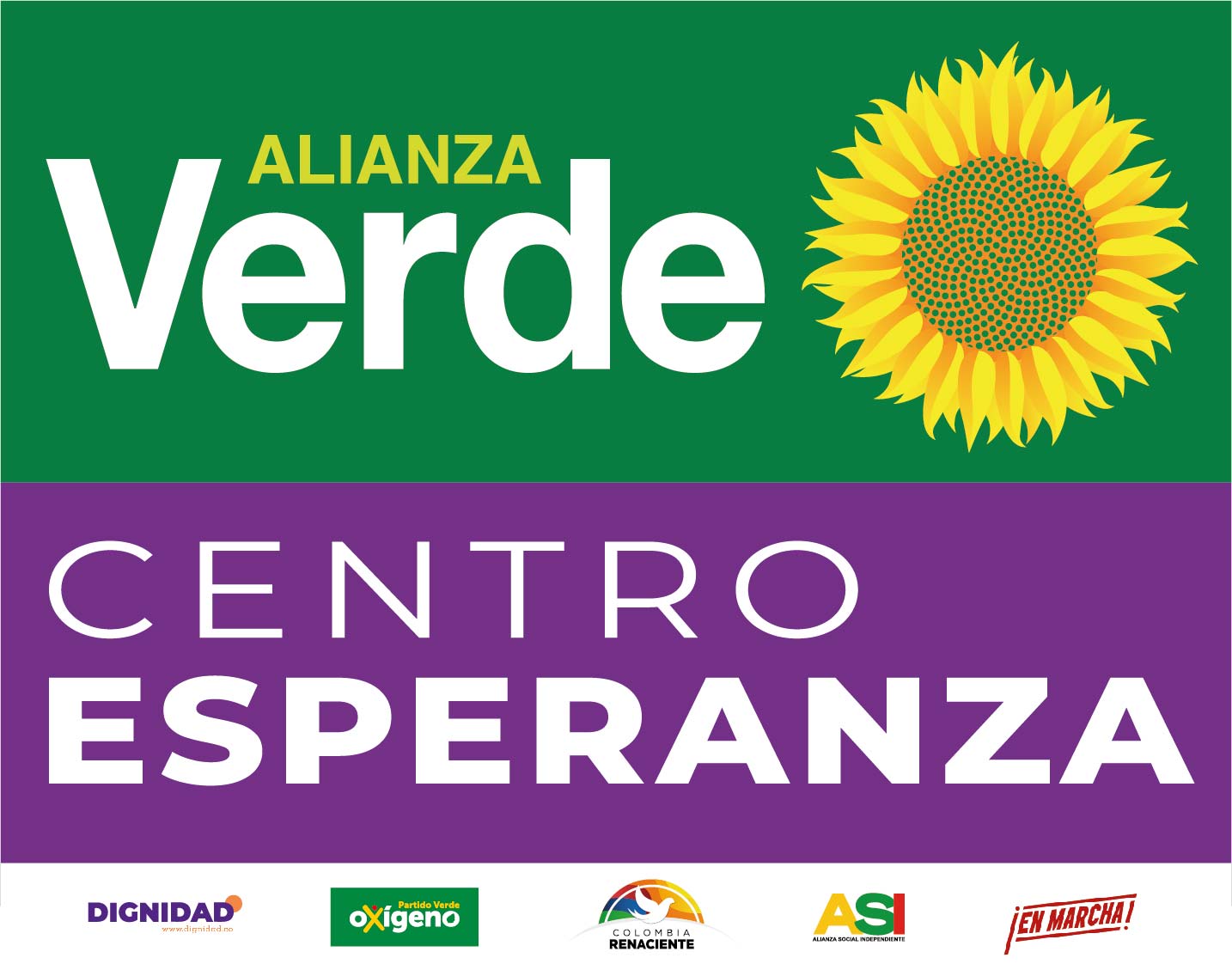 De 7:00 am a 8:00am
Presentarse ante los delegados de la Registraduria Nacional en el puesto de Votación 
Verificar el lugar de la mesa asignada y presentarse ante los Jurados de la mesa
Verificar que en la isntalación de la mesa esten 6 jurados – minimo 4
Verificar que la urna este completamente vacia y las tarjetas electorales en perfecto estado 
Verificar que el kit de mesa haya sido abierto en compañía de minimo 2 jurados de votación pero la instalación y funcionamiento minimo 4
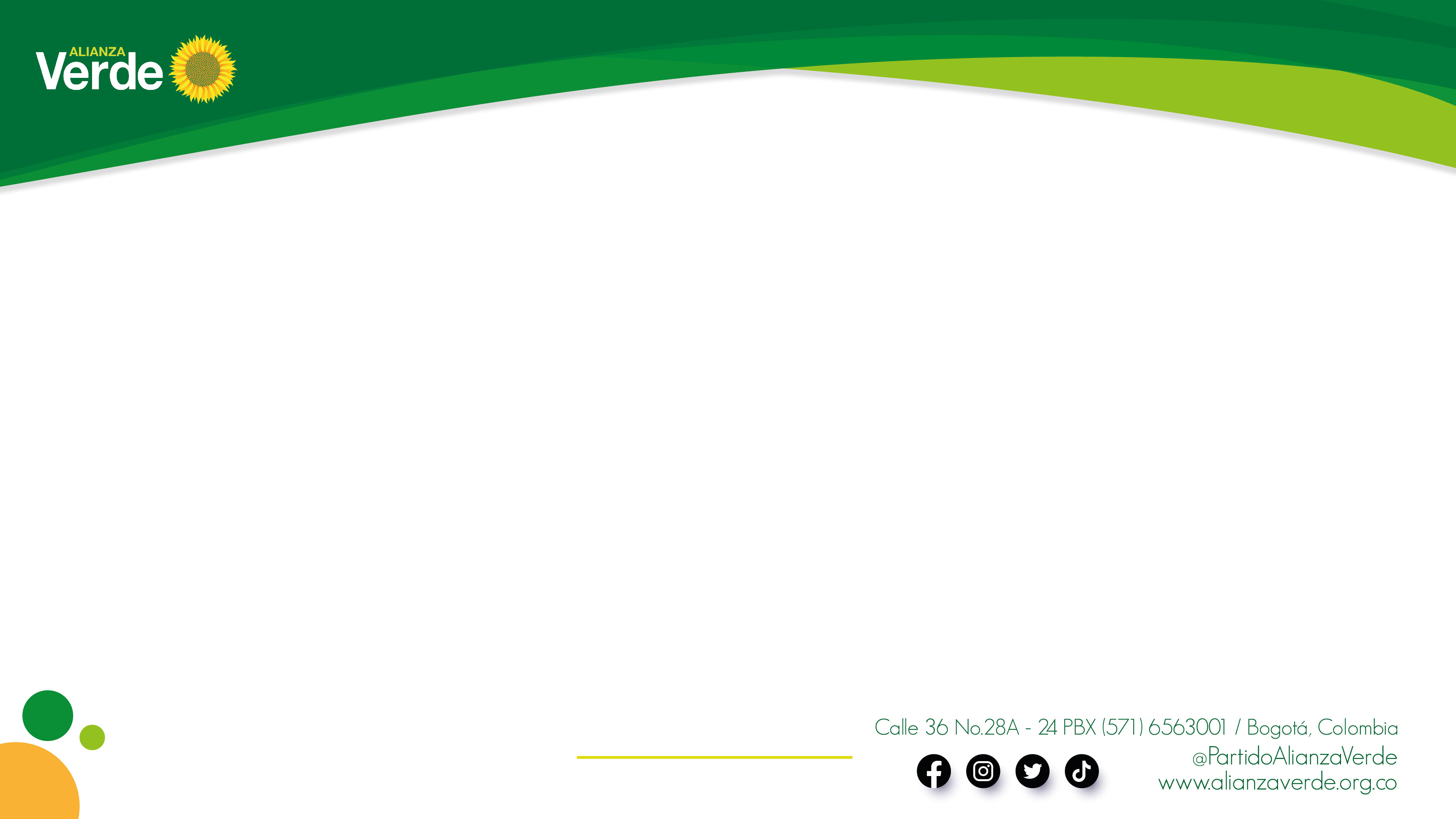 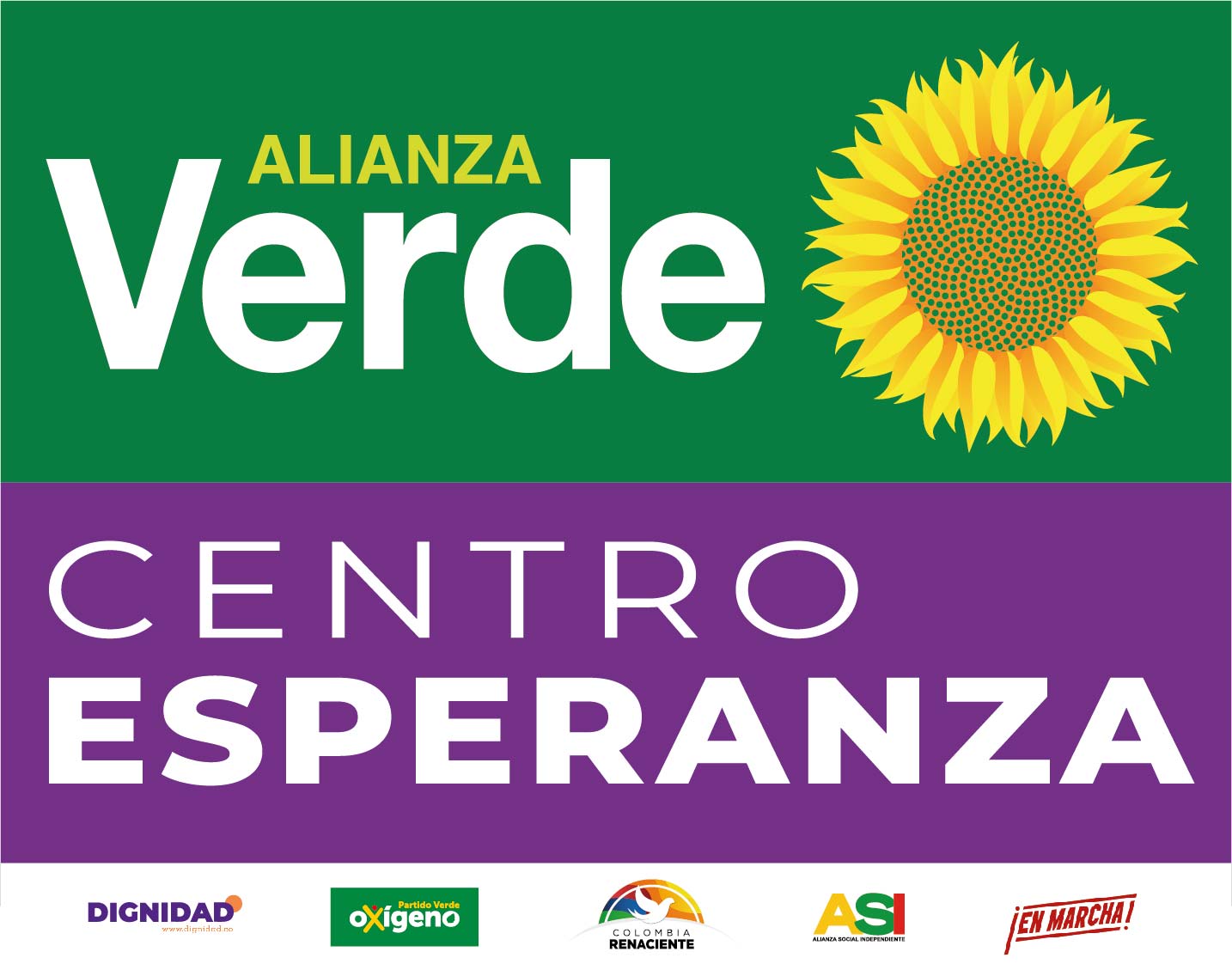 ¿Cuántas tarjetas se entregaran al ciudadano?
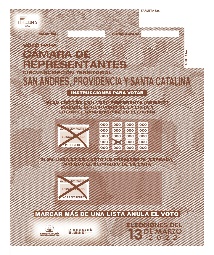 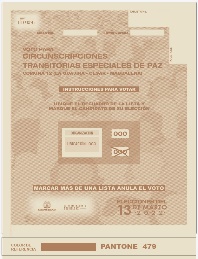 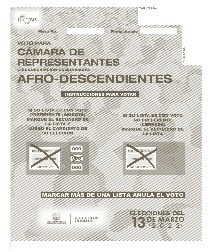 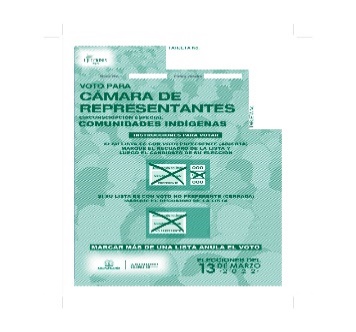 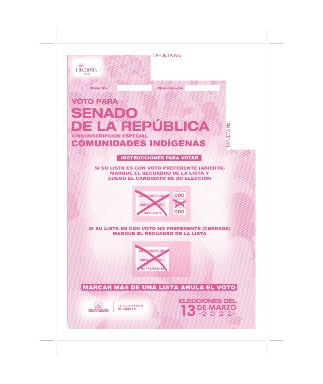 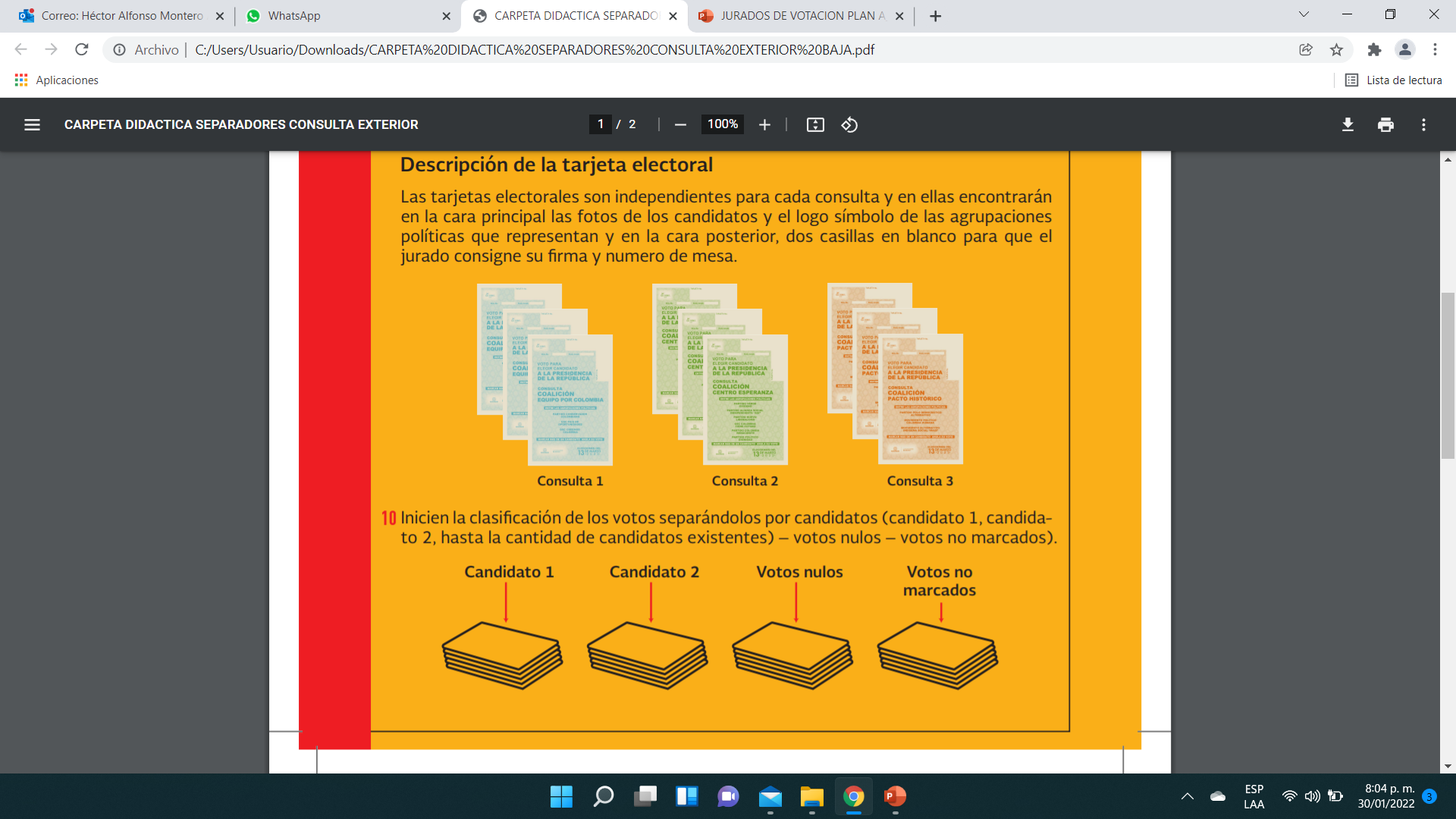 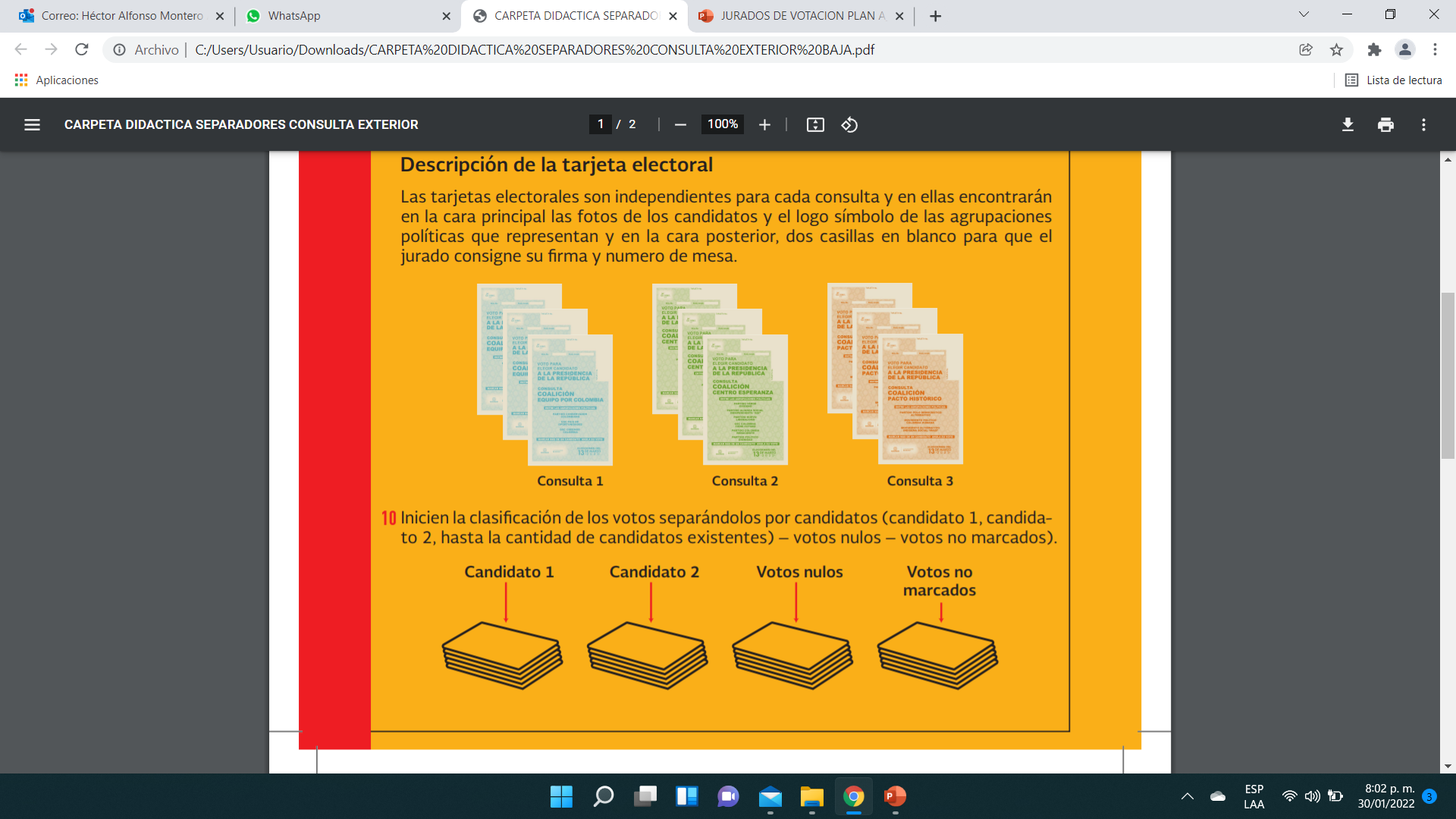 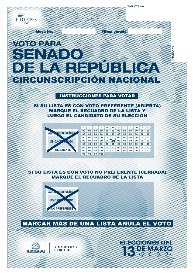 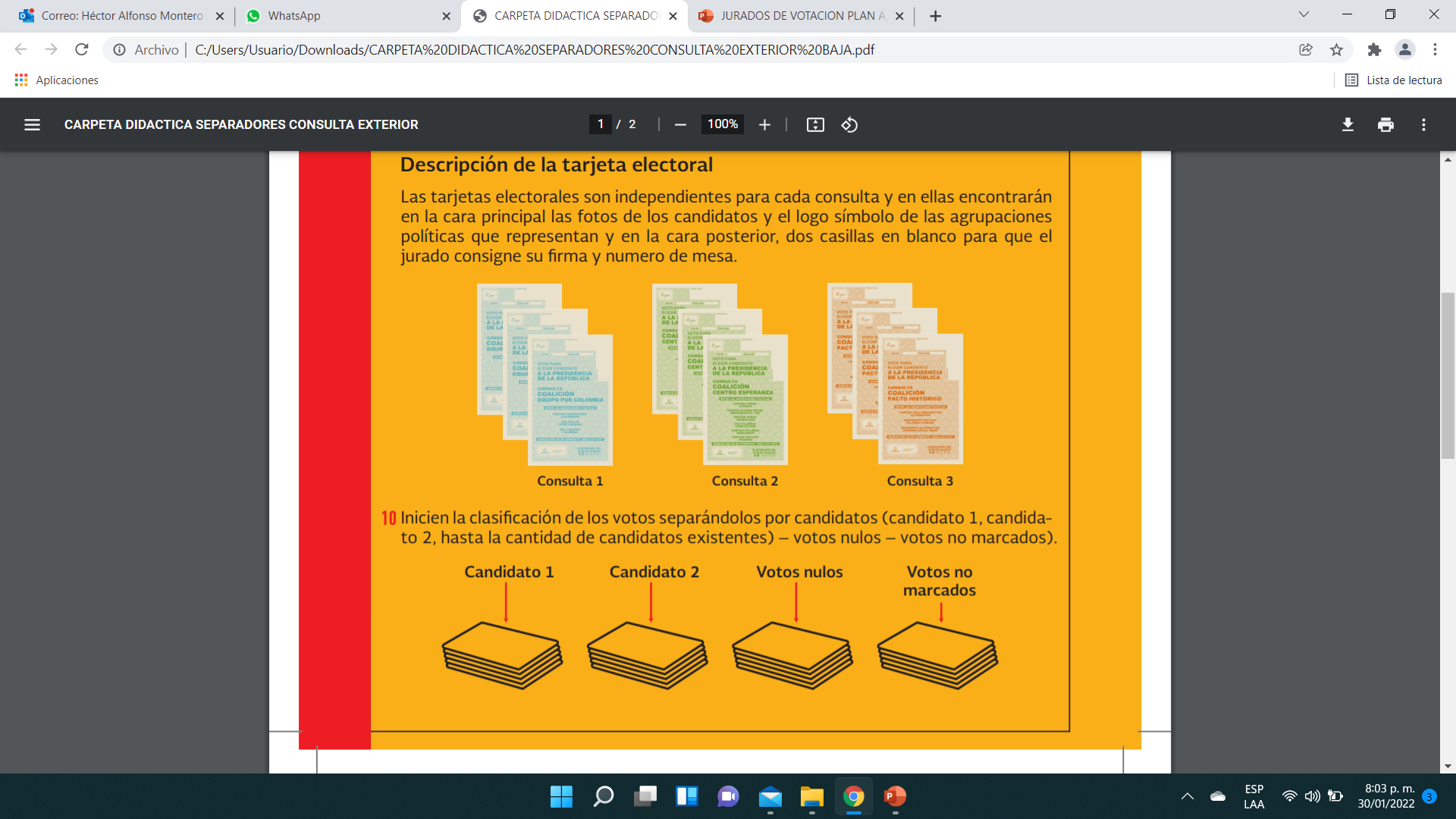 CITREP, si la hay
Cámara Territorial o Cámara Indígena o Cámara Afro
consulta 1 o consulta 2 o consulta 3
Senado Nacional o Senado Indígena
Total para entregar de consultas, si el ciudadano la solicita: 1 tarjeta
Total para entregar de CITREP: 1 tarjeta
Total para entregar de Senado: 1 tarjeta
Total para entregar de Cámara: 1 tarjeta
Máximo de tarjetas por ciudadano: 4 tarjetas
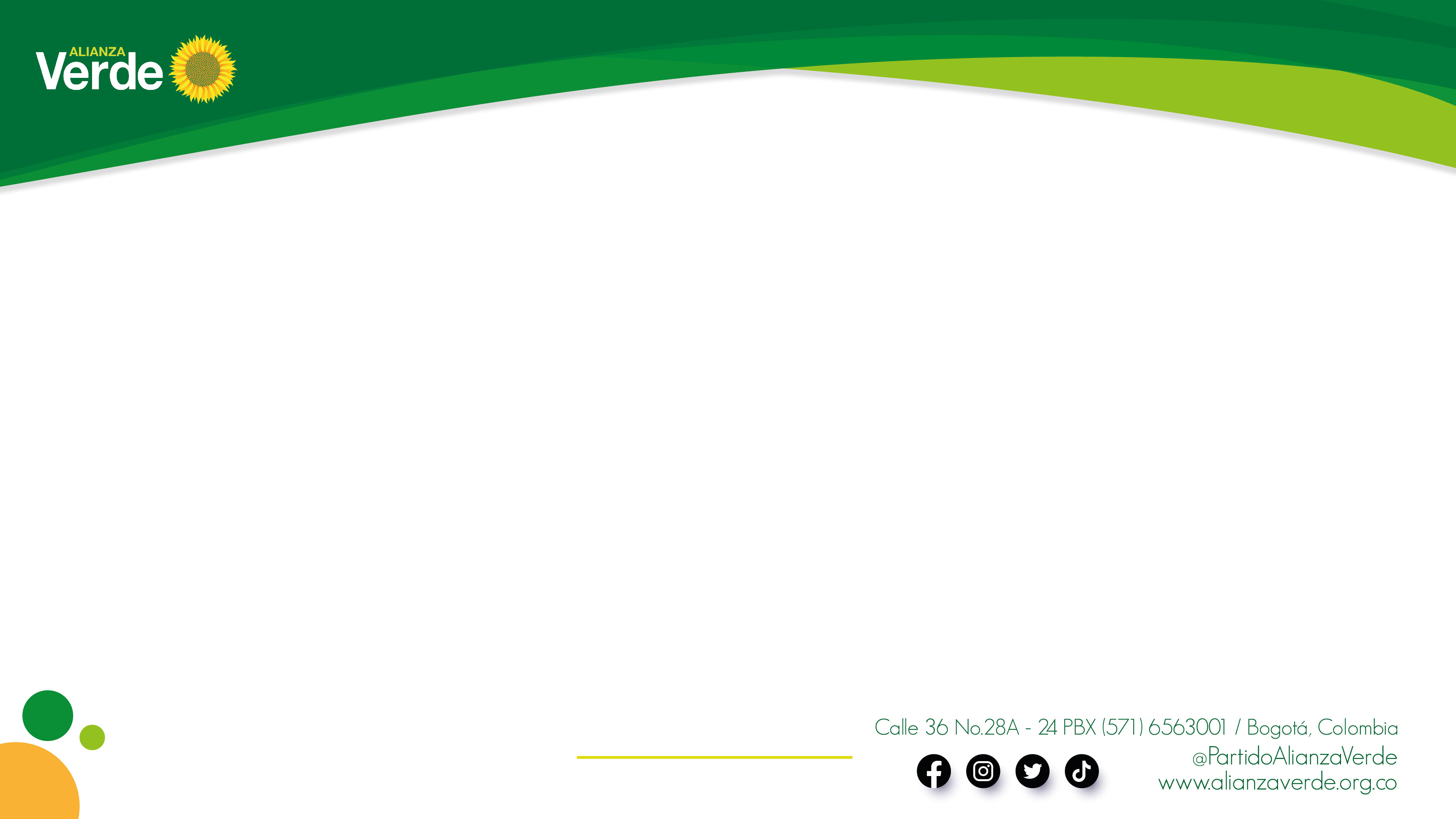 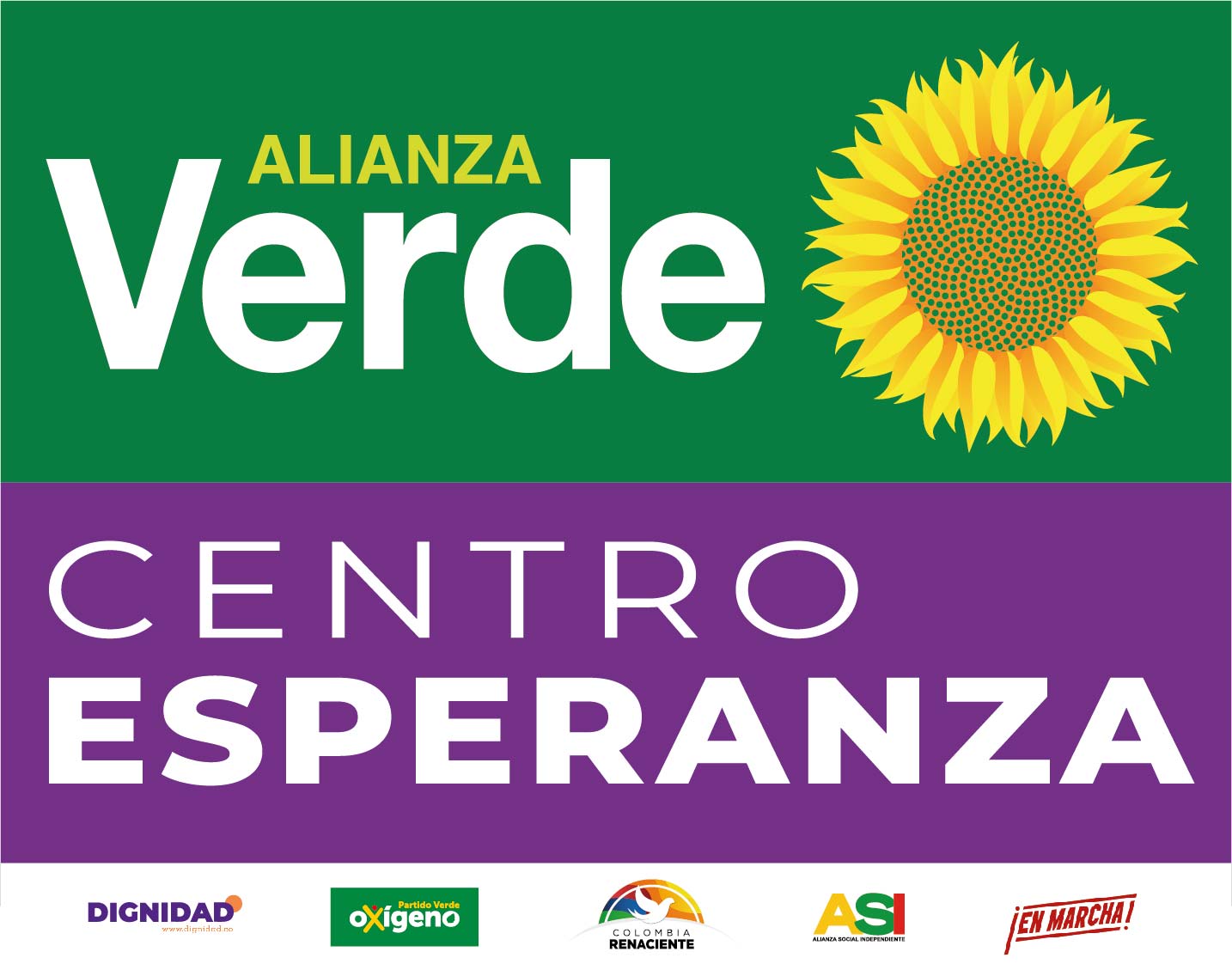 De 8:00am a 4:00pm
Permanece en la mesa de votación a una distancia que te permita verificar el proceso electoral sin interferir la labor de los jurados.
En caso de dudas de los electores puedes dirigirlos a la mesa de justicia o ante un delegado de la Registraduria.
Observar que los votantes acudan libremente y ejerzcan su derecho al voto en secreto
Comprobar que las tarjetas electorales no sean sustraidas de la mesa de votación.
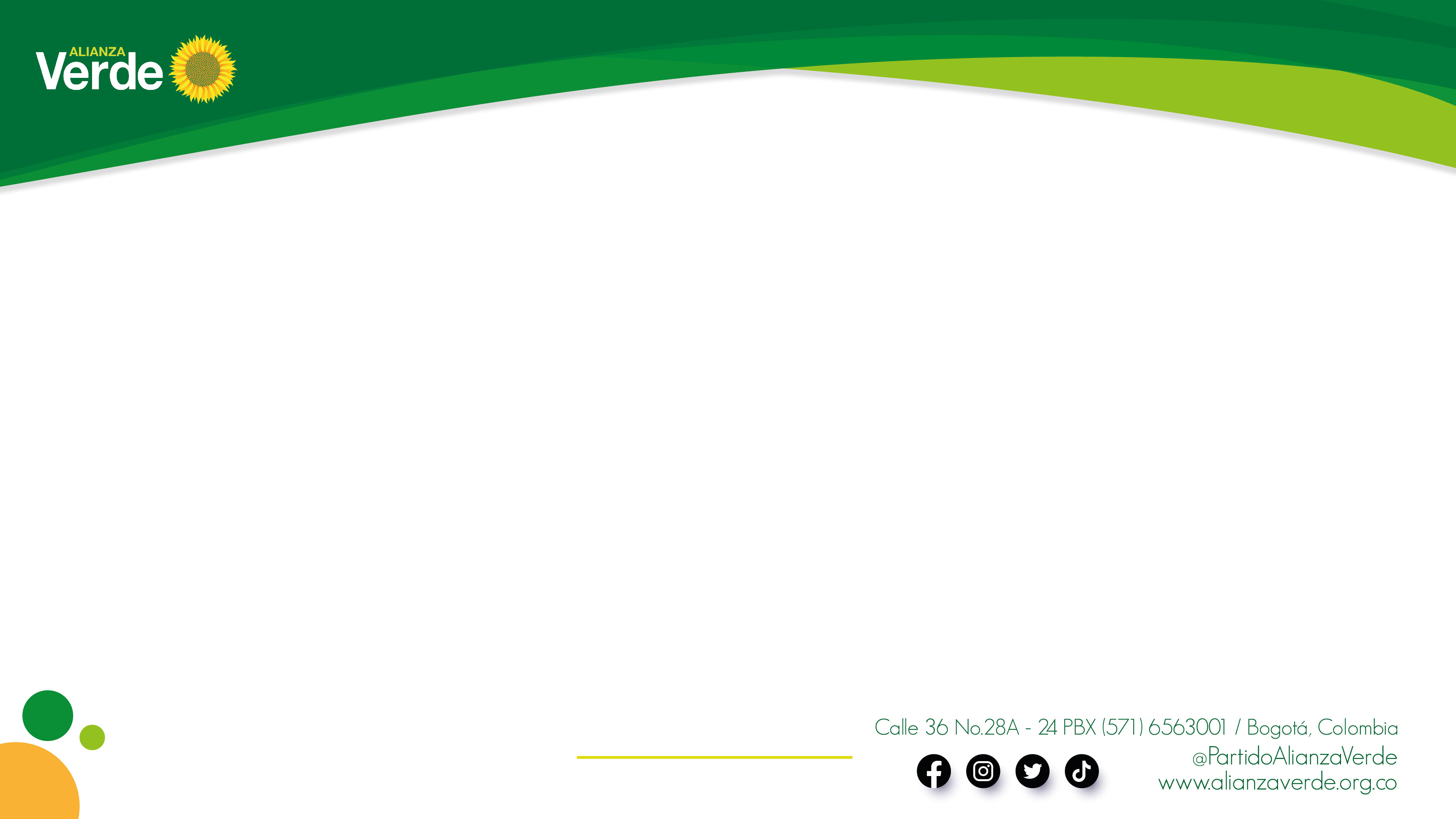 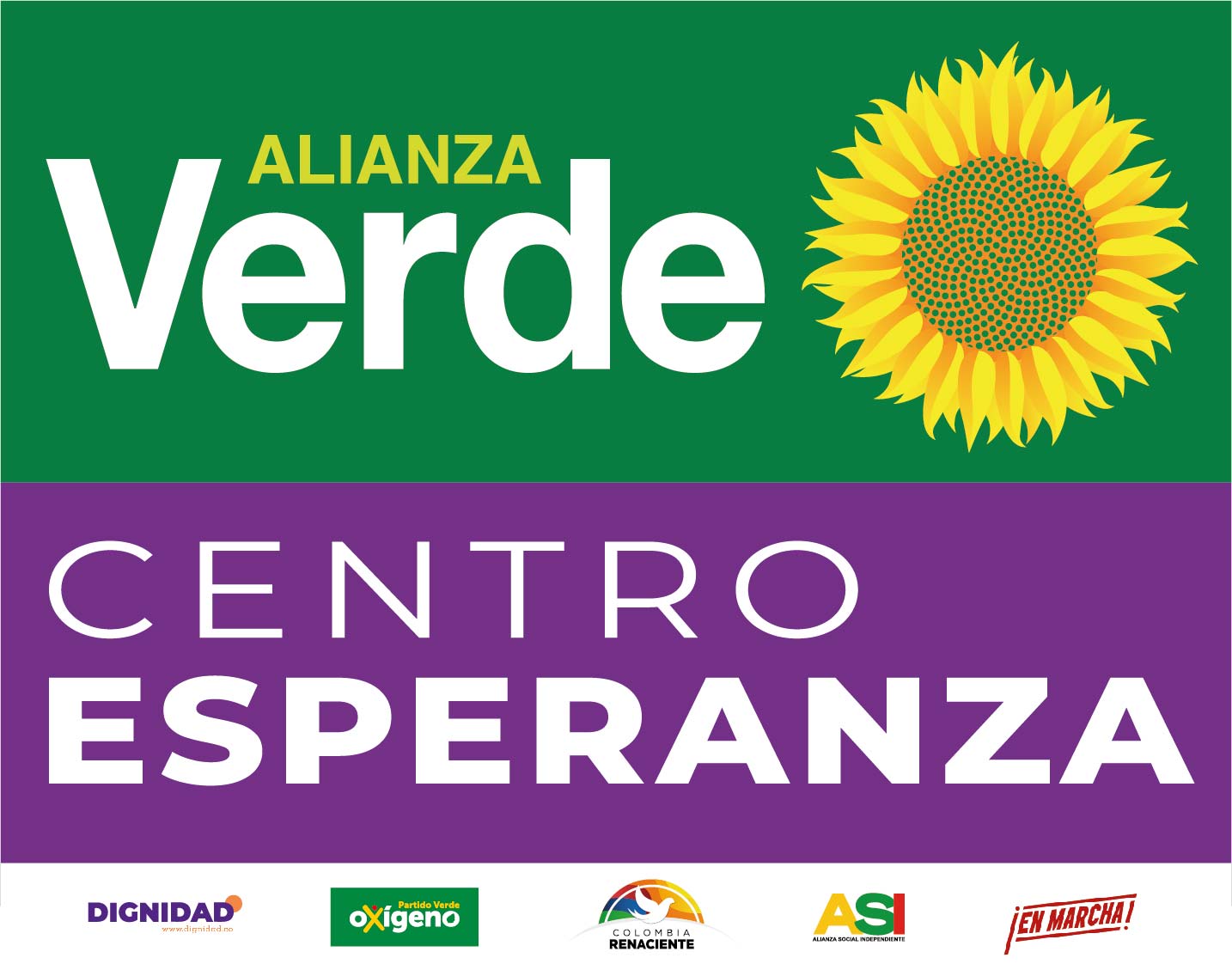 De 4:00pm en adelante
Despues del cierre de la mesa, verificar que las tarjetas electorales no usadas, así como los certificados electorales sean destruidas y depositadas en bolsas negras selladas.
Presenciar la apertura de la urna, la nivelación de la mesa (que exista el mismo numero de votos y electores registrados)
Existirá una urna para cada corporación y consultas
Verificar que el diligenciamiento del E14 sea correcto y en caso de pedir reconteo se deje constancia en el mismo formato
Verificar que los datos en las tres colillas del E14 sean los mismos (Trasmisión, delegados, Claveros)
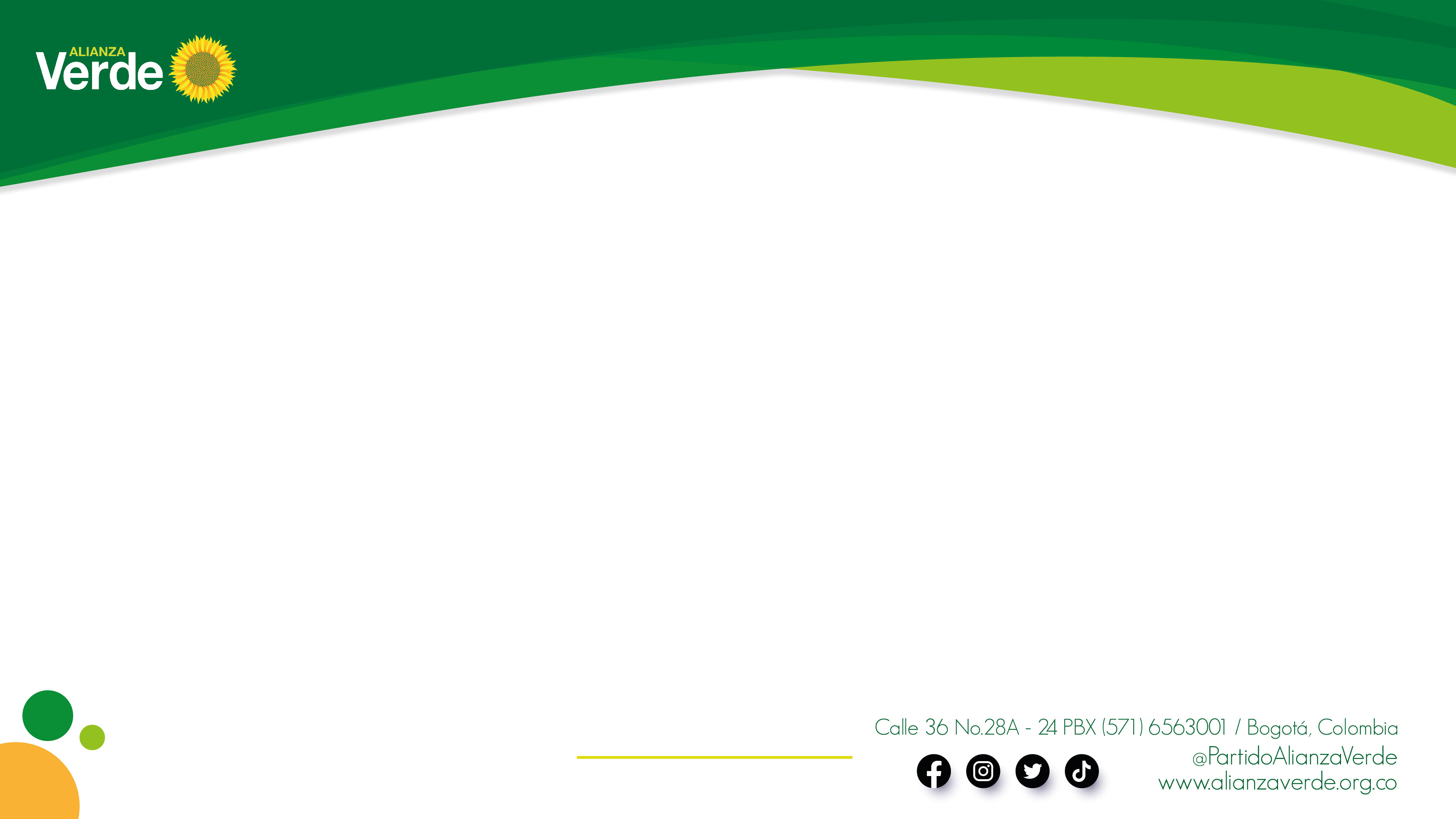 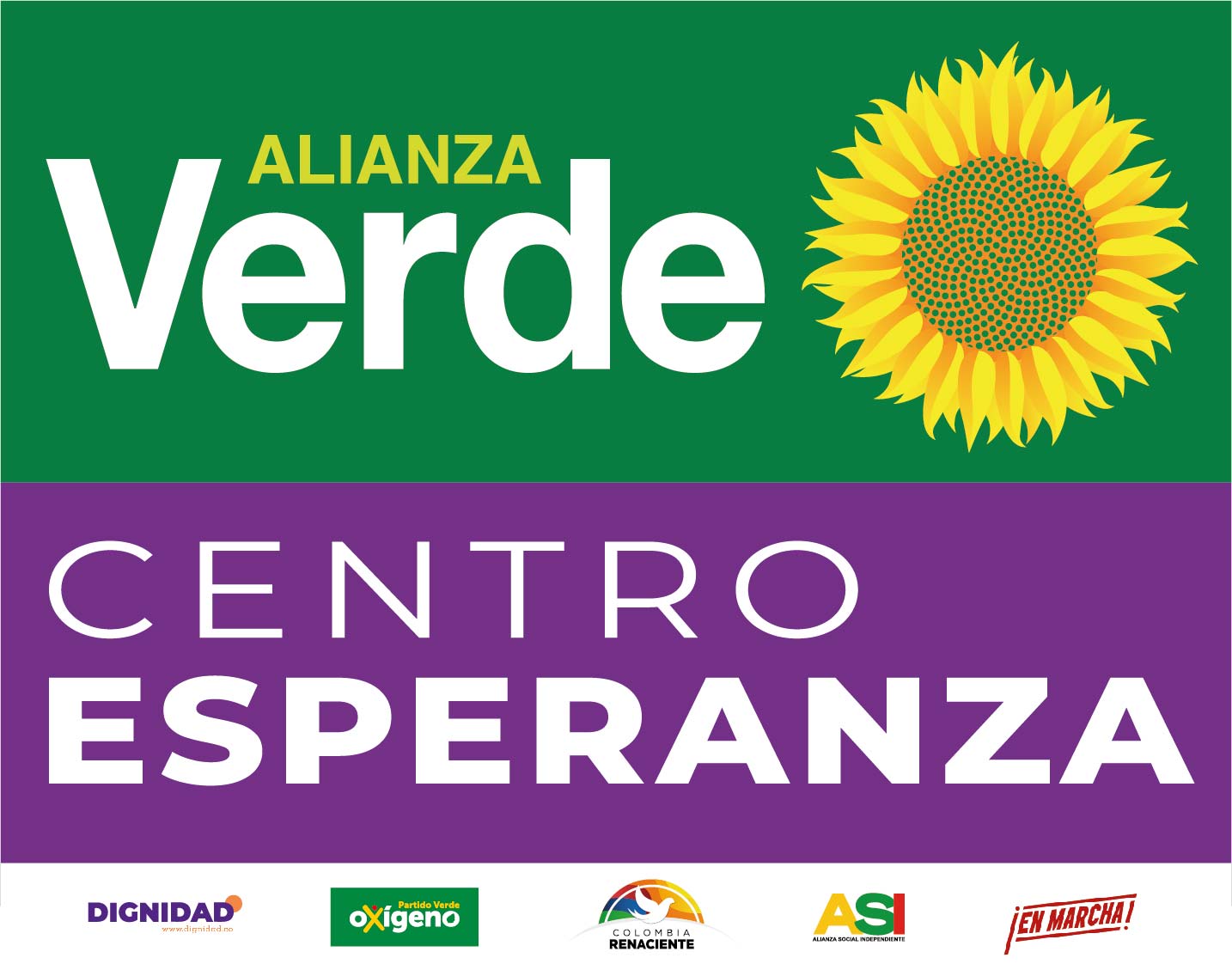 De 4:00pm en adelante
Tomar fotografías de los E14
Verificar el empaque de los votos y el contenido del sobre de claveros 
Se podrá acompañar el transporte de los pliegos electorales a Corferias – Registraduría Delegada, Auxiliar, Municipal.
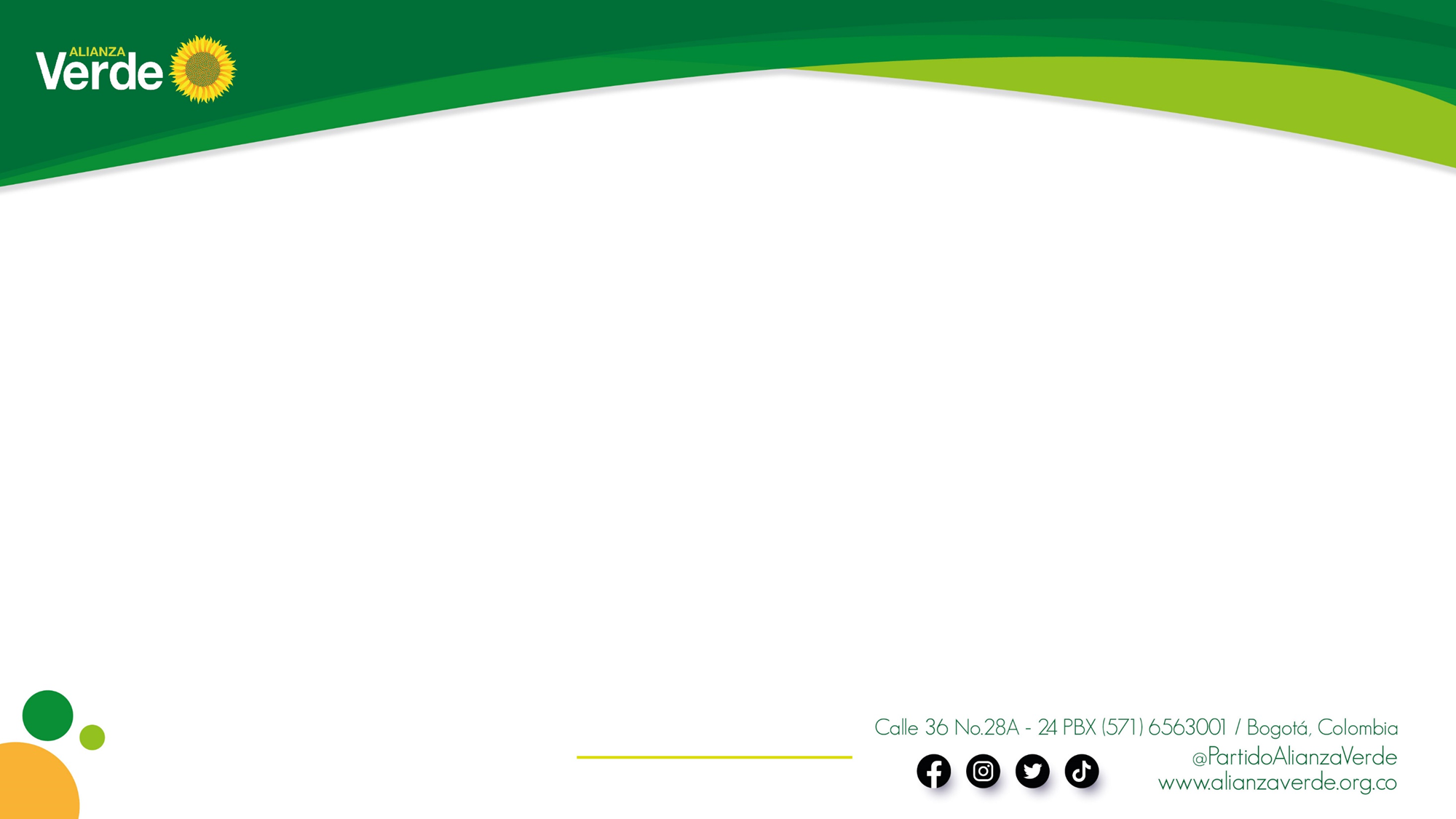 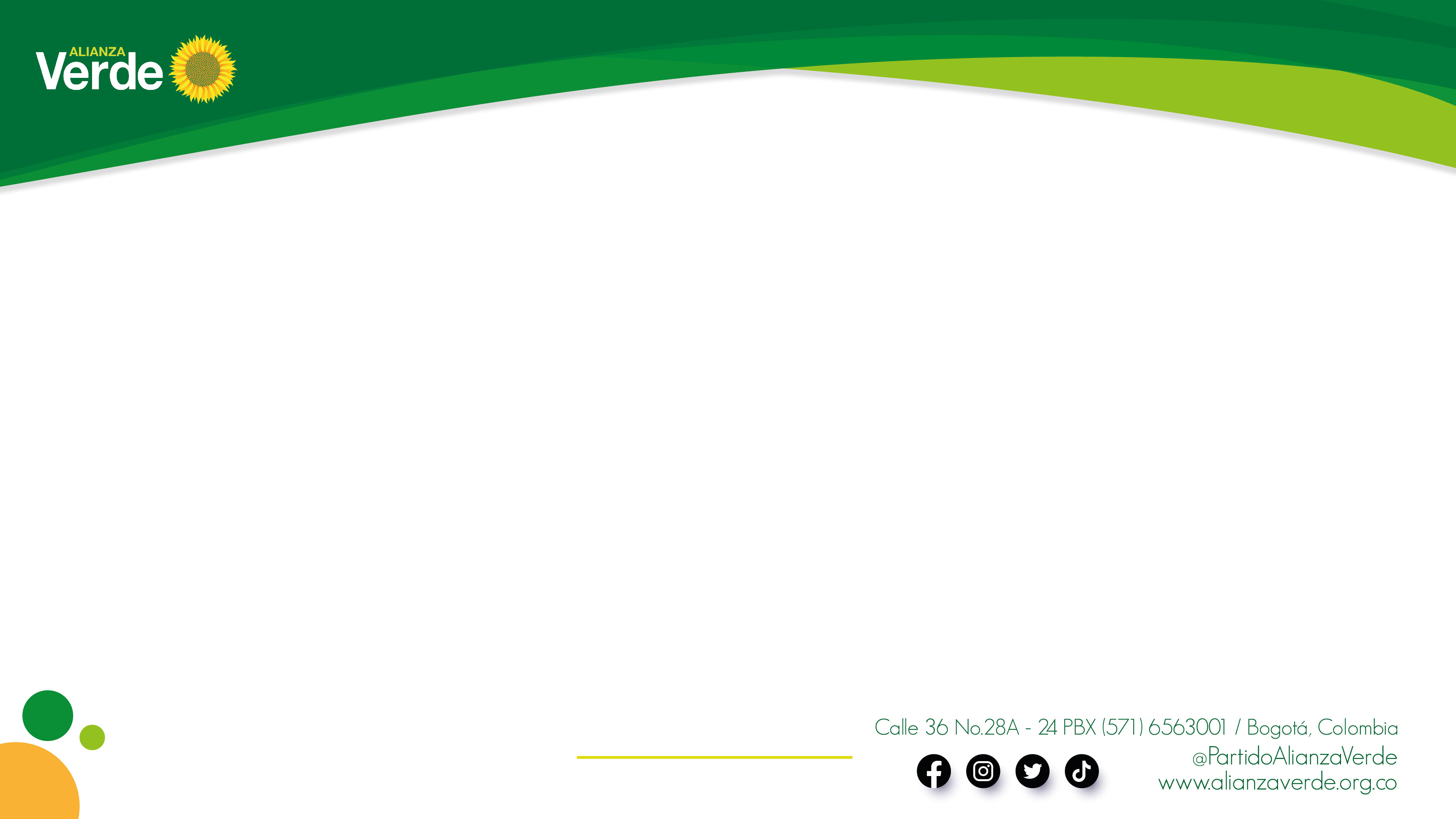 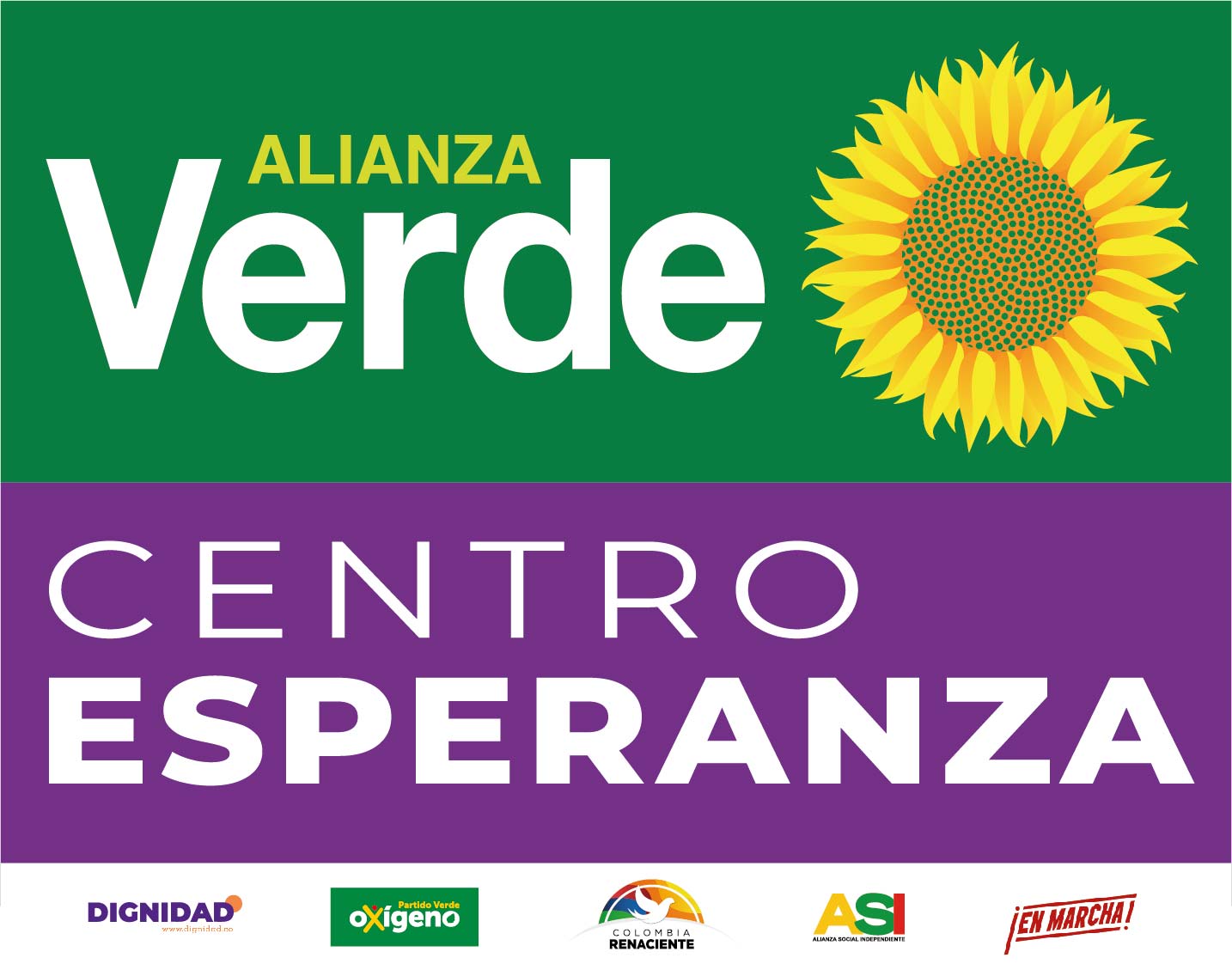 PASO A PASO TESTIGOS ELECTORALES DE MESA
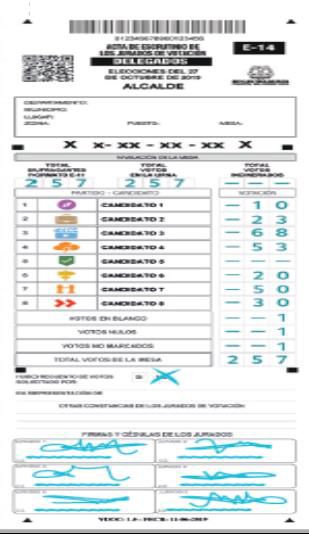 Al final del día debe haber:
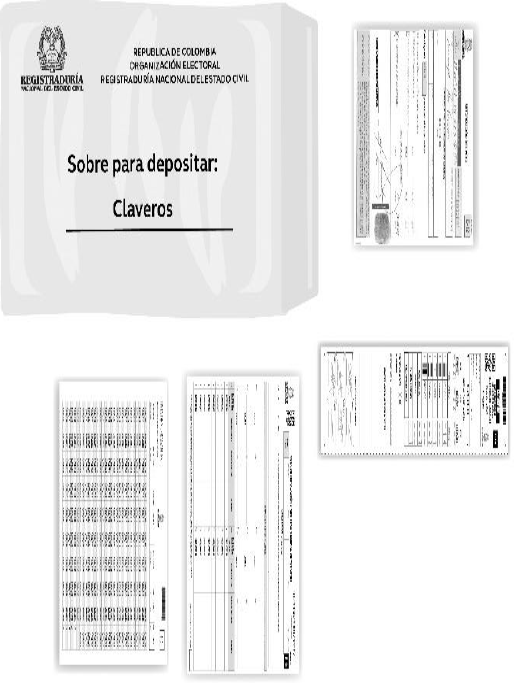 Formulario E-14.
Formulario E-10.
Formulario E-11.
Formularios E-12.
Reclamaciones de los testigos electorales, si las hay.
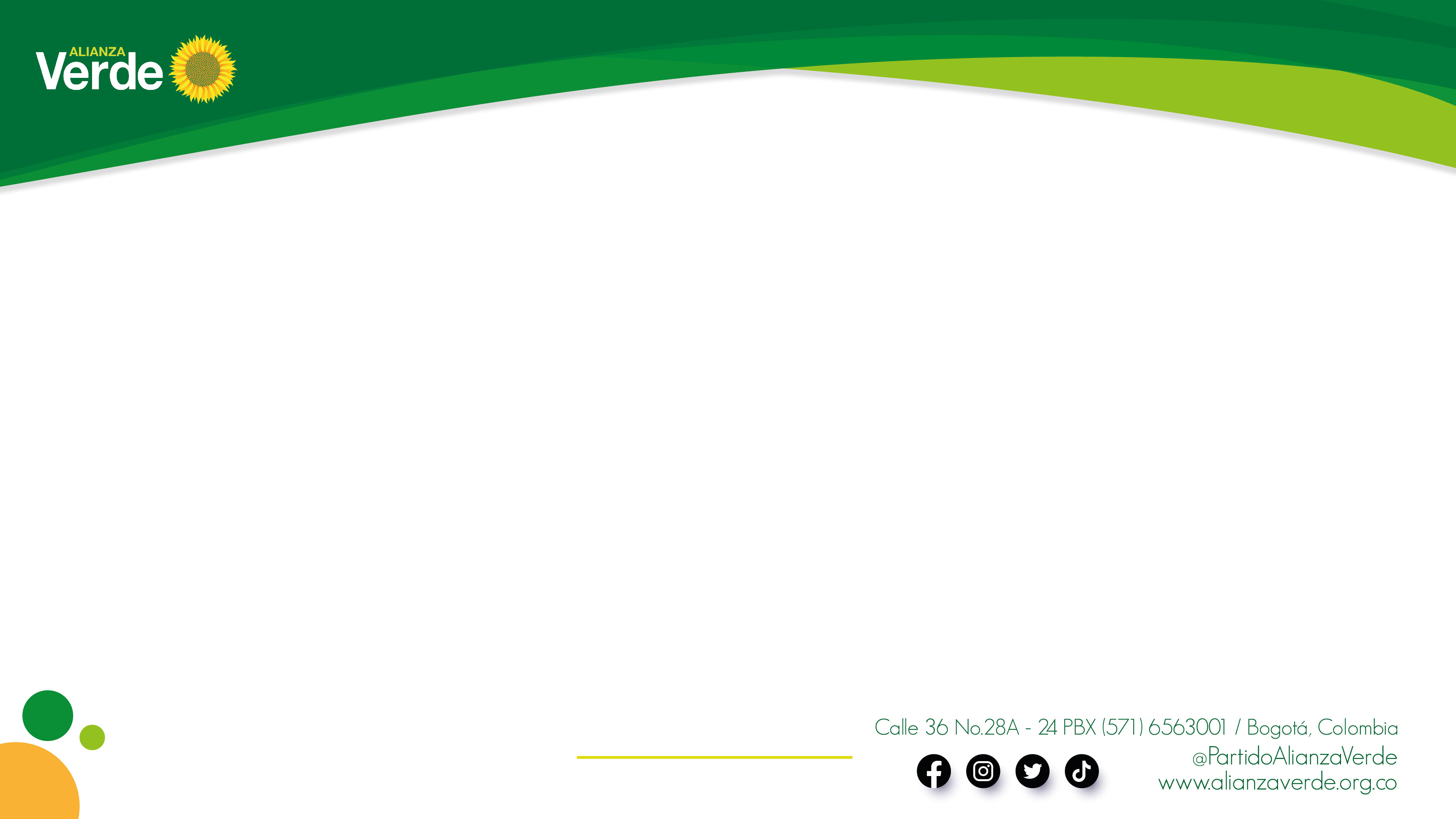 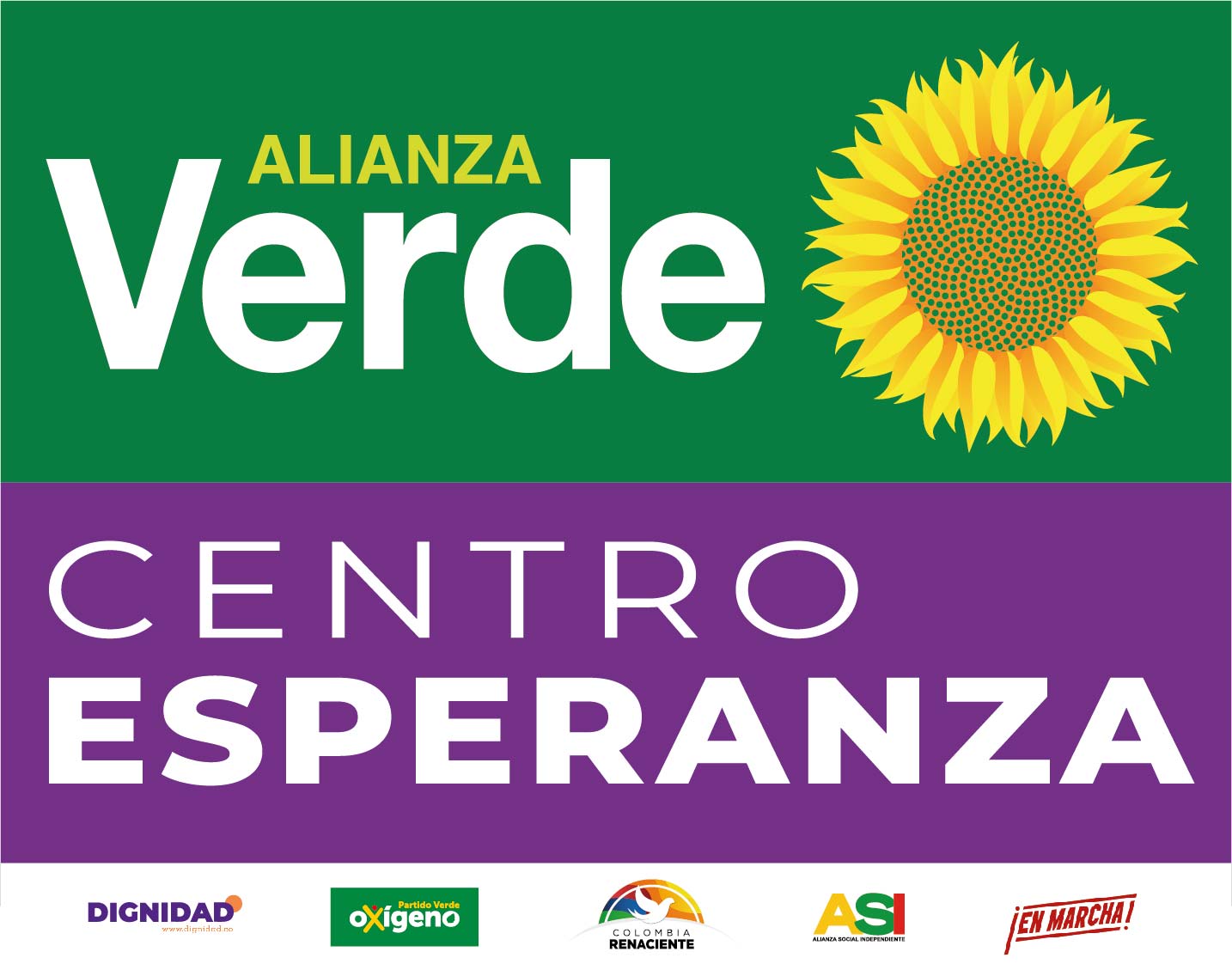 Formulario E10
Son las personas habilitadas por mesa de votación y los jurados diligencian los ciudadanos que se acercaron al mismo. (Resaltando el numero de cc si aparece en el listado)
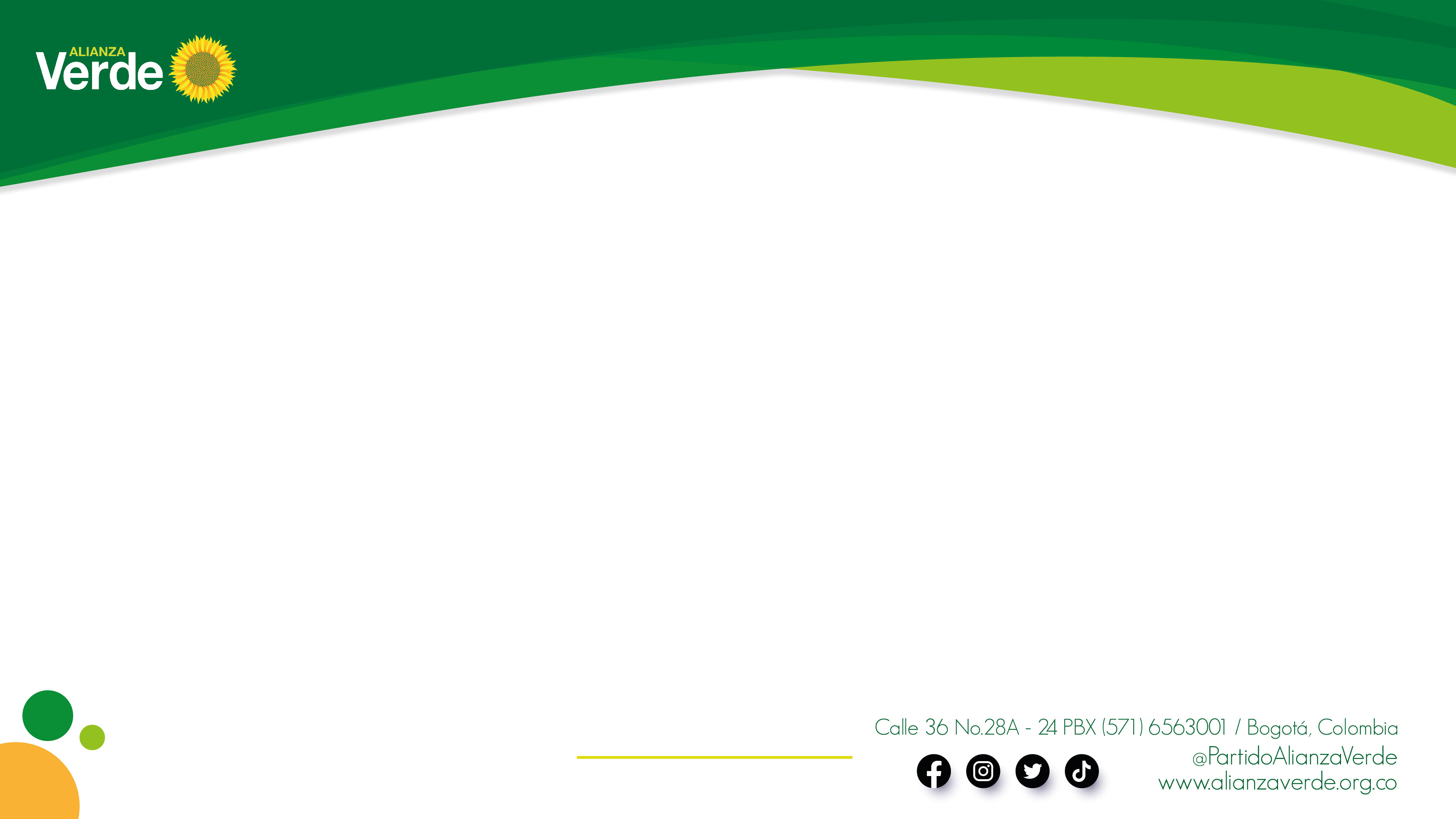 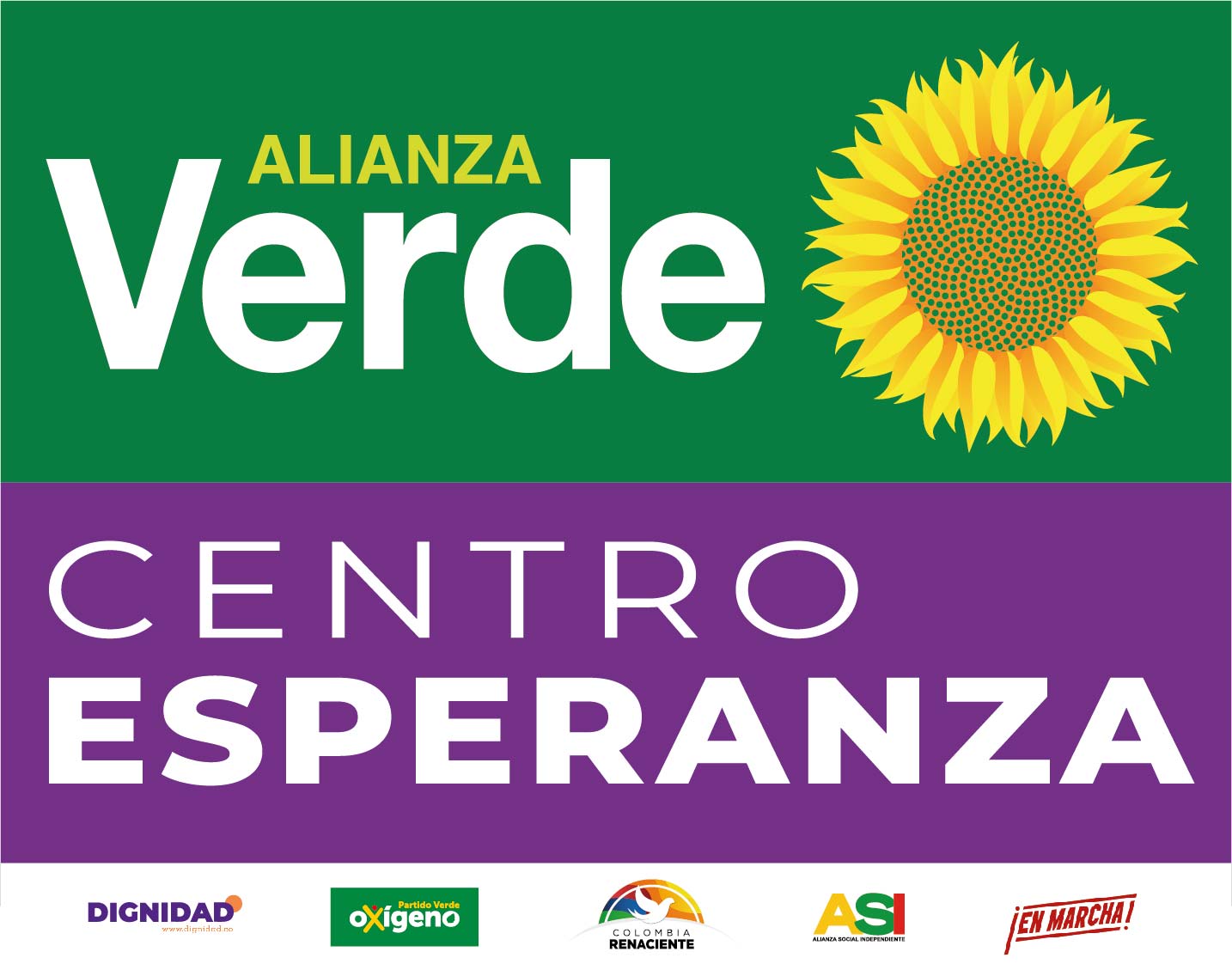 Formulario E-11
Instalación de la Mesa 
Listado de Sufragantes
OJO NOVEDAD!
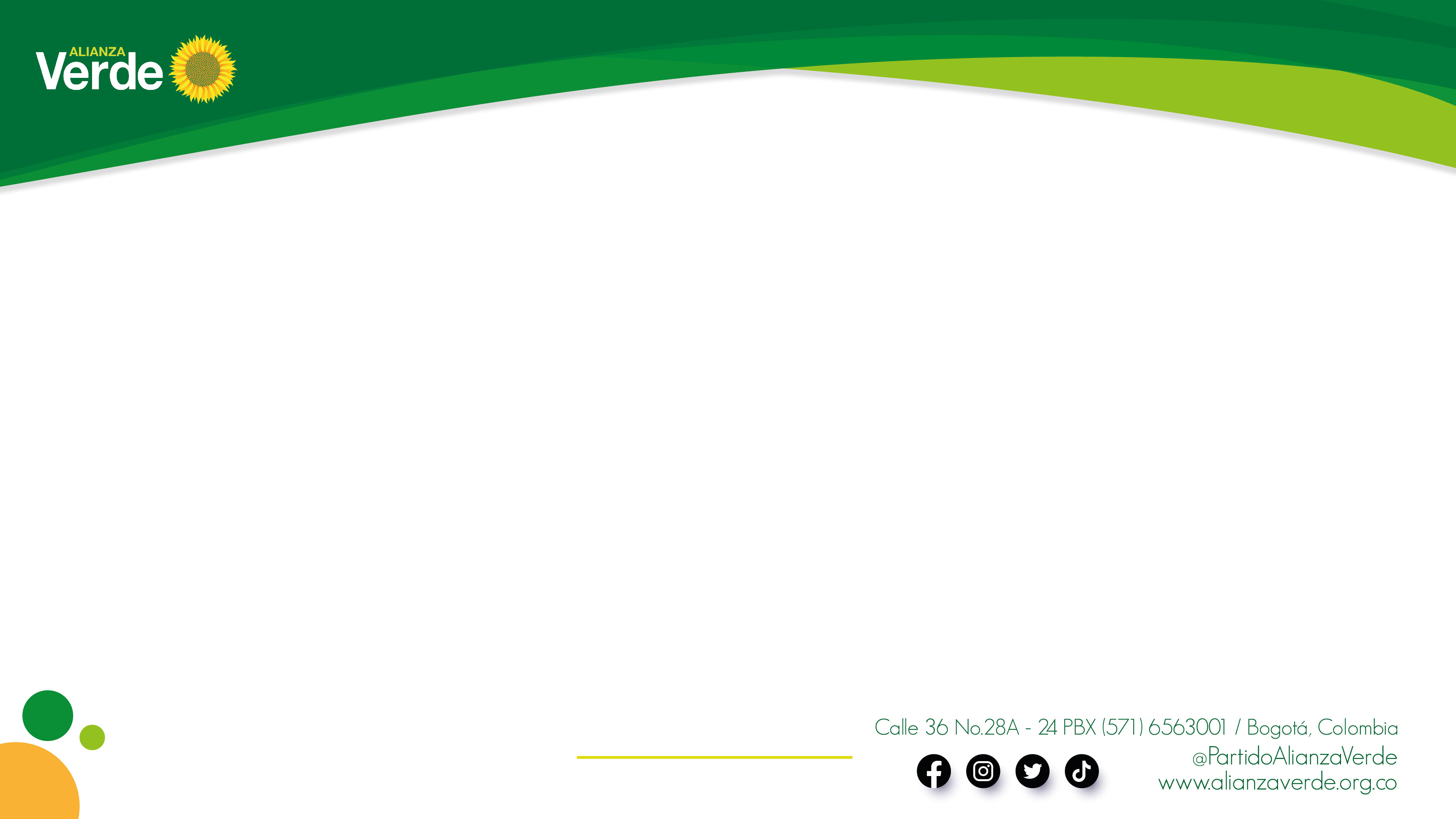 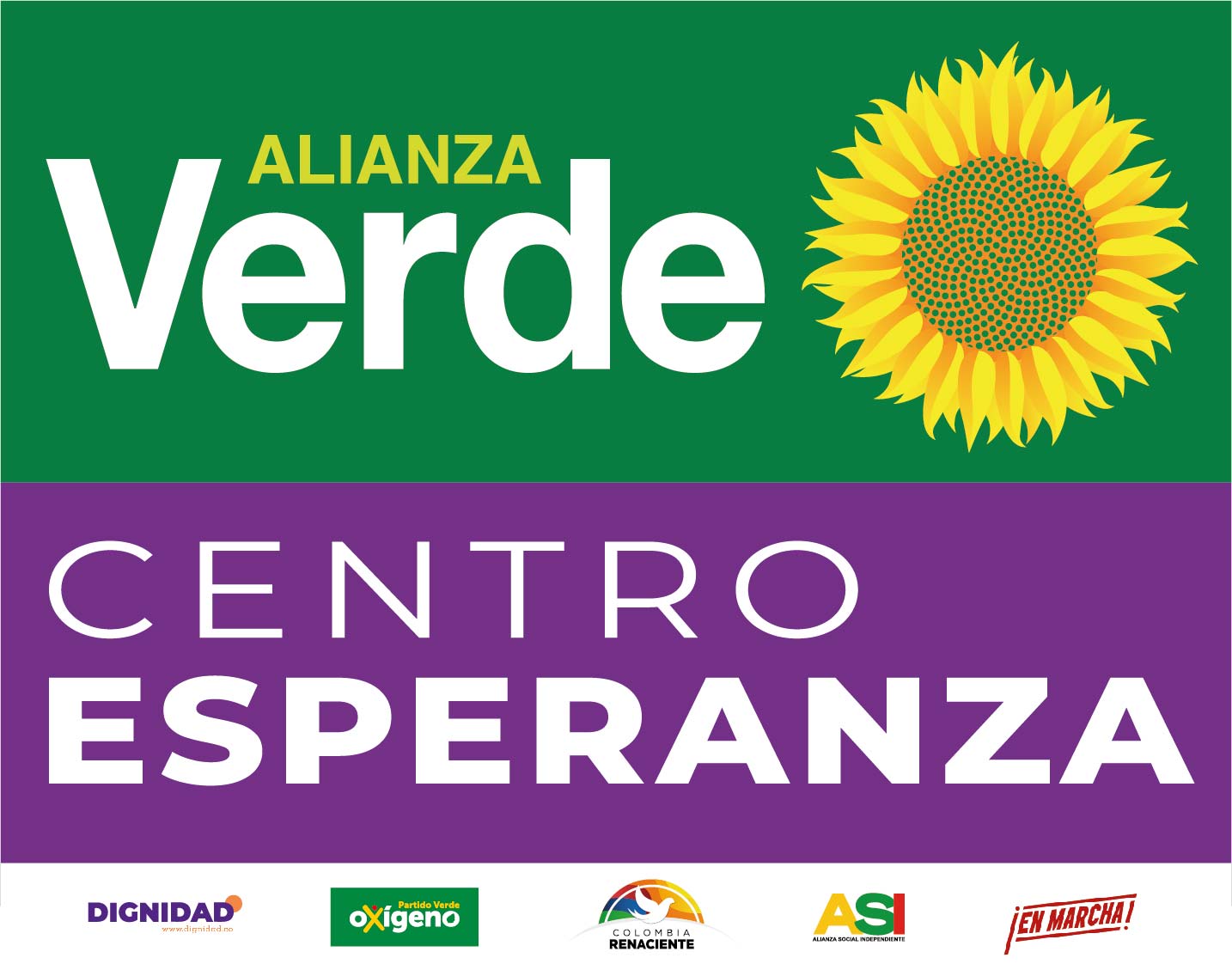 Novedades de este proceso electoral
La novedad esque cada ciudadano deberá diligenciar el formato E11 con Nombre Firma y Huella como aparece a continuación, con el fin de evitar la suplatación de identidad.
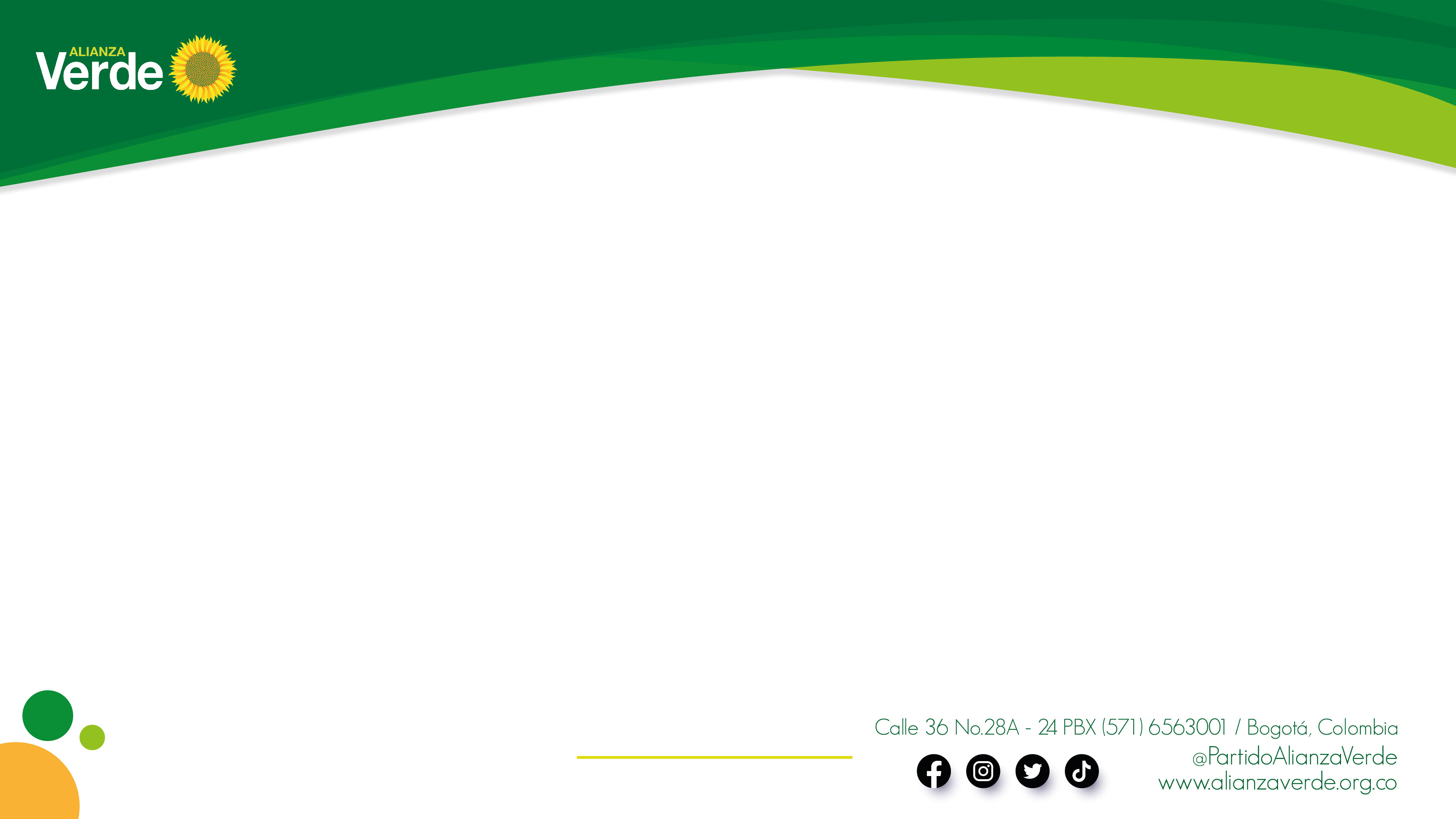 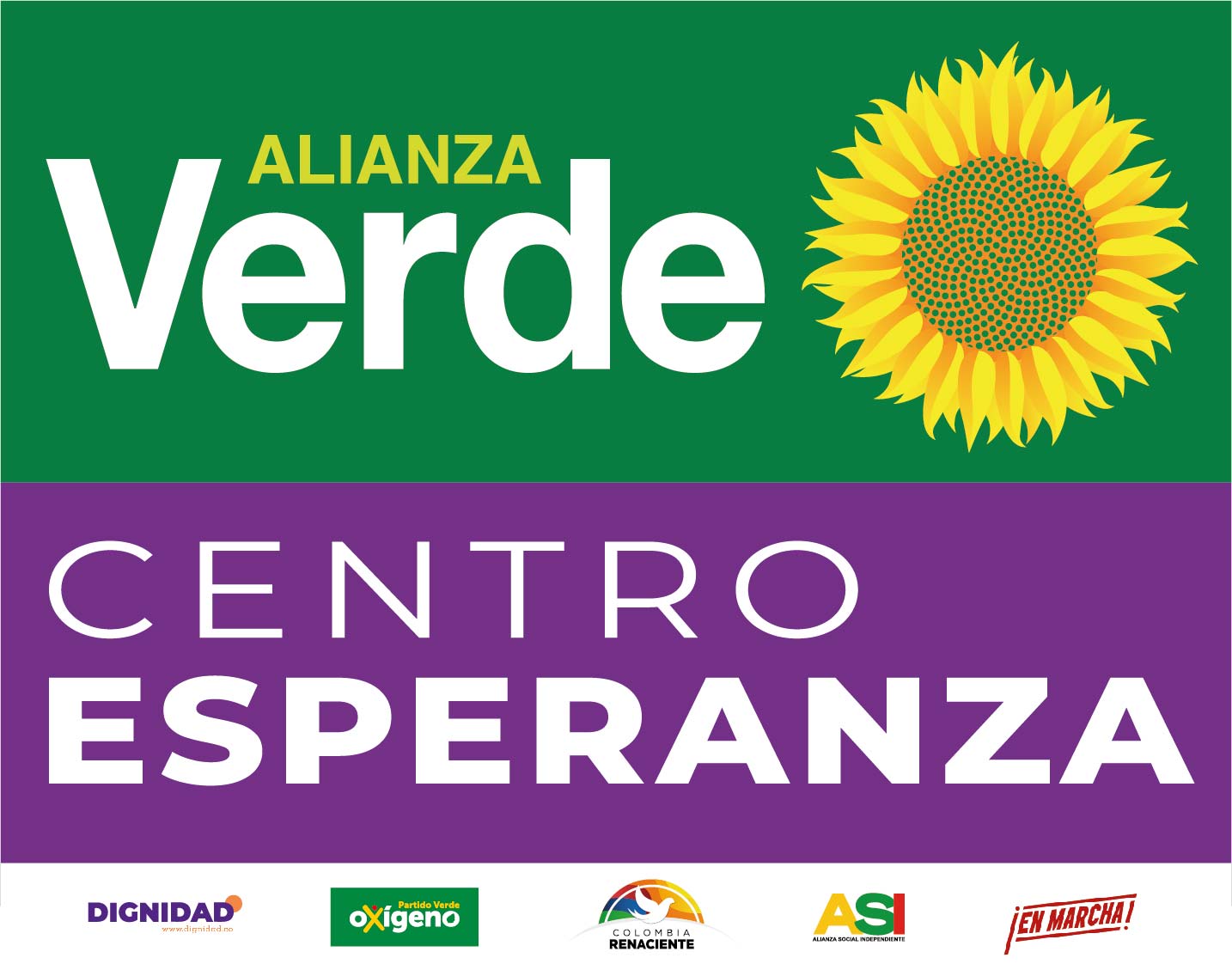 DESARROLLO 
DE LA JORNADA
Registrar al ciudadano en la página y orden en el Formulario E-11.
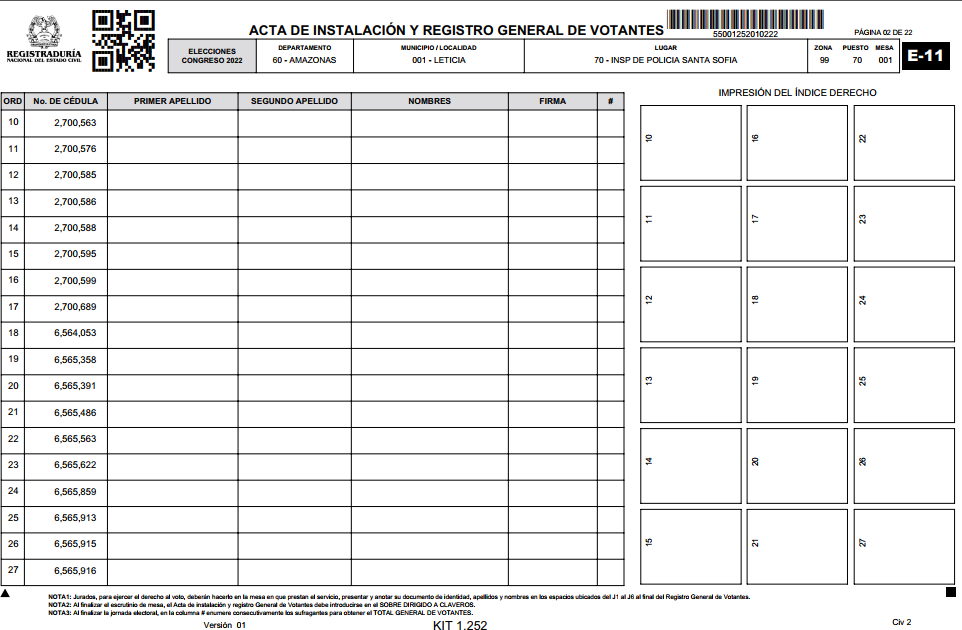 Este número debe ser el mismo en el cual se registró y firmó el ciudadano.
Asbdjsajh
Beltrán                Caro                  María José
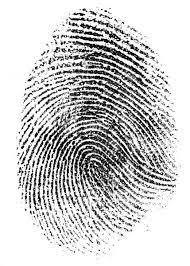 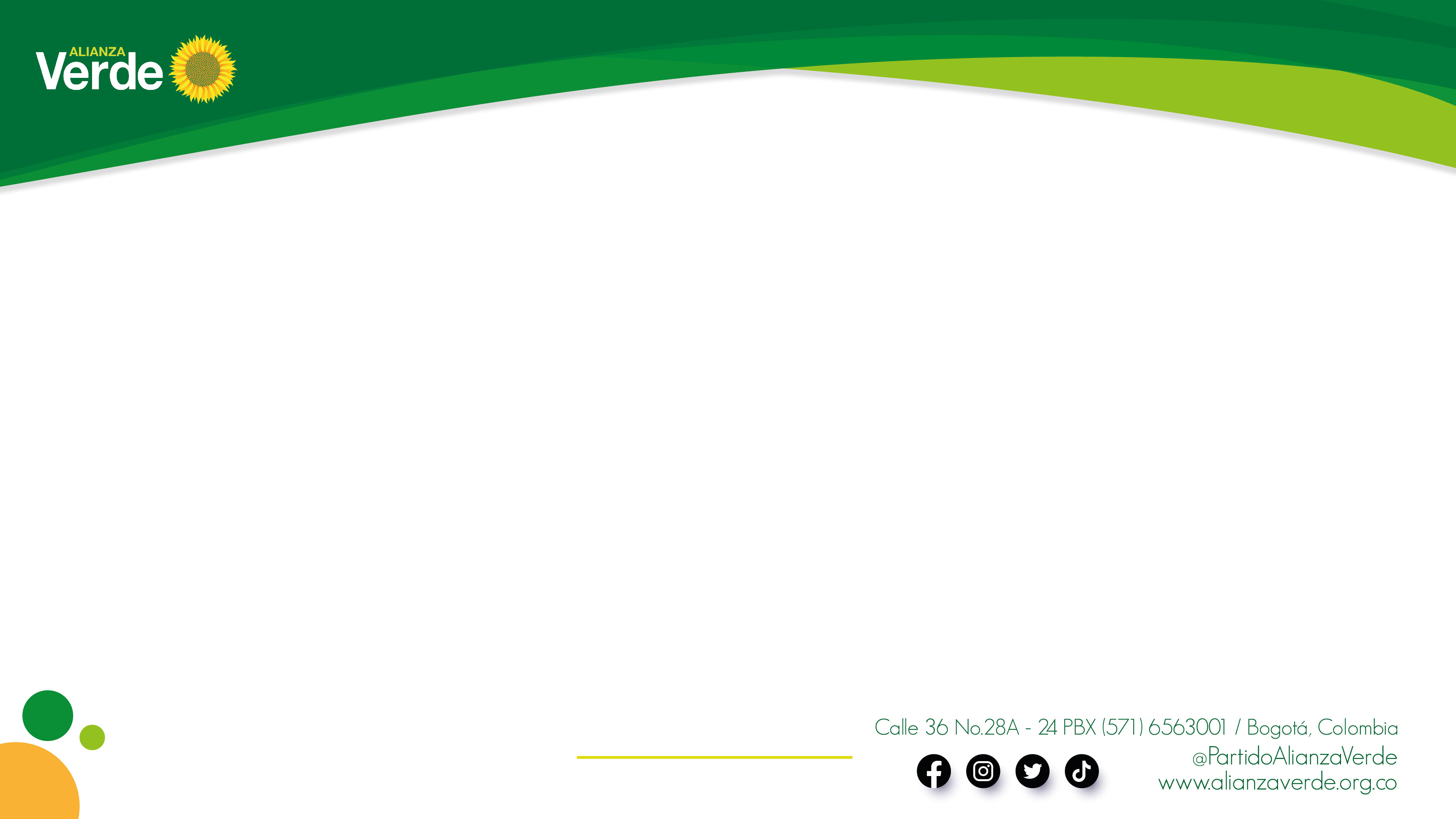 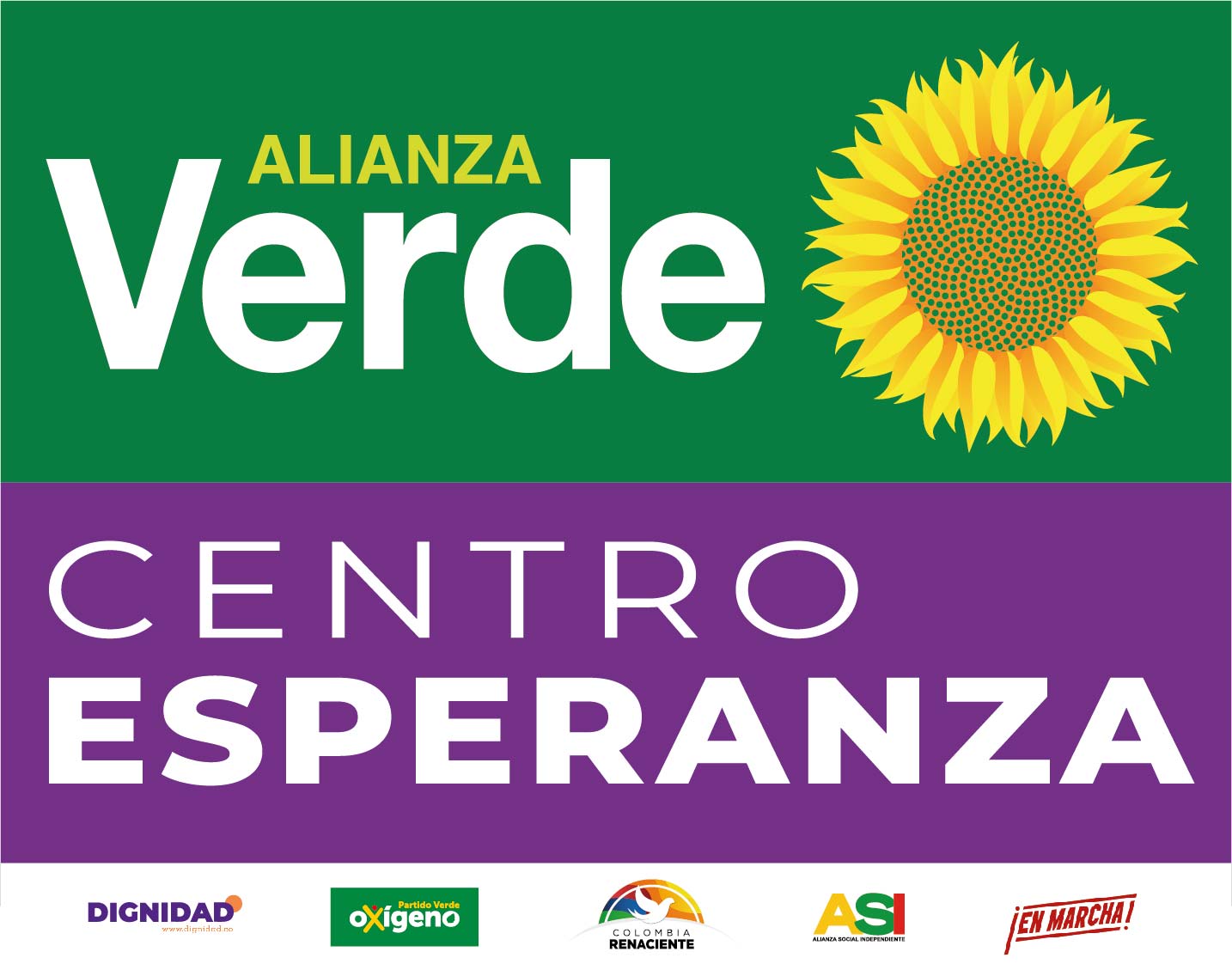 Formulario E12
Formulario E12 es el formato que autoriza a ciudadanos que cumplan las excepciones establecidad para ejercer su derecho al voto fuera de la circunscripción en la cual regularmente votan. Generalmente son funcionarios de la Registraduriía y de los entes de control. 
Sin embargo, a estos ciudadanos solo se les podrá entregar la tarjeta electoral de Senado de la República y una tarjeta de alguna consulta.
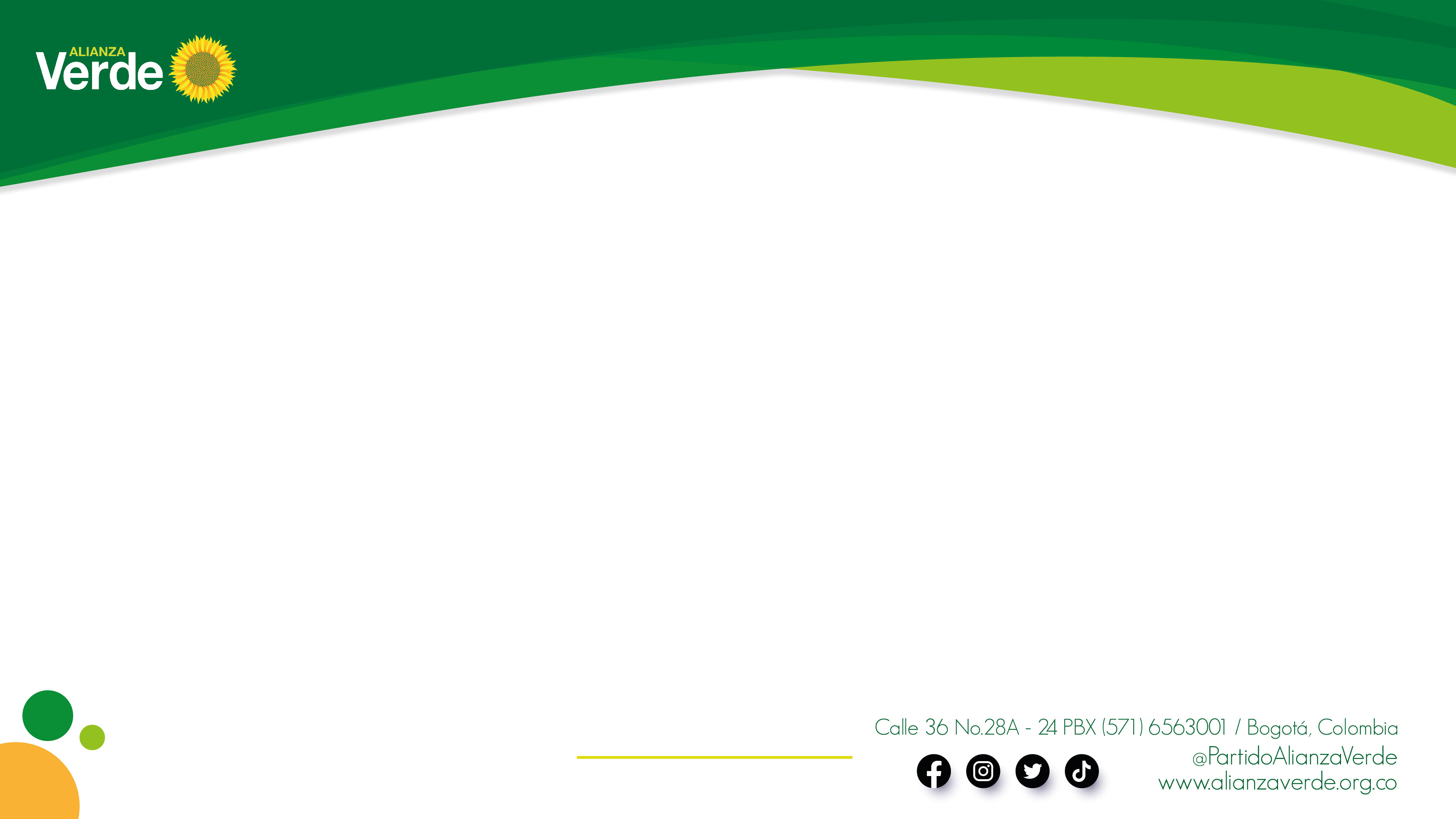 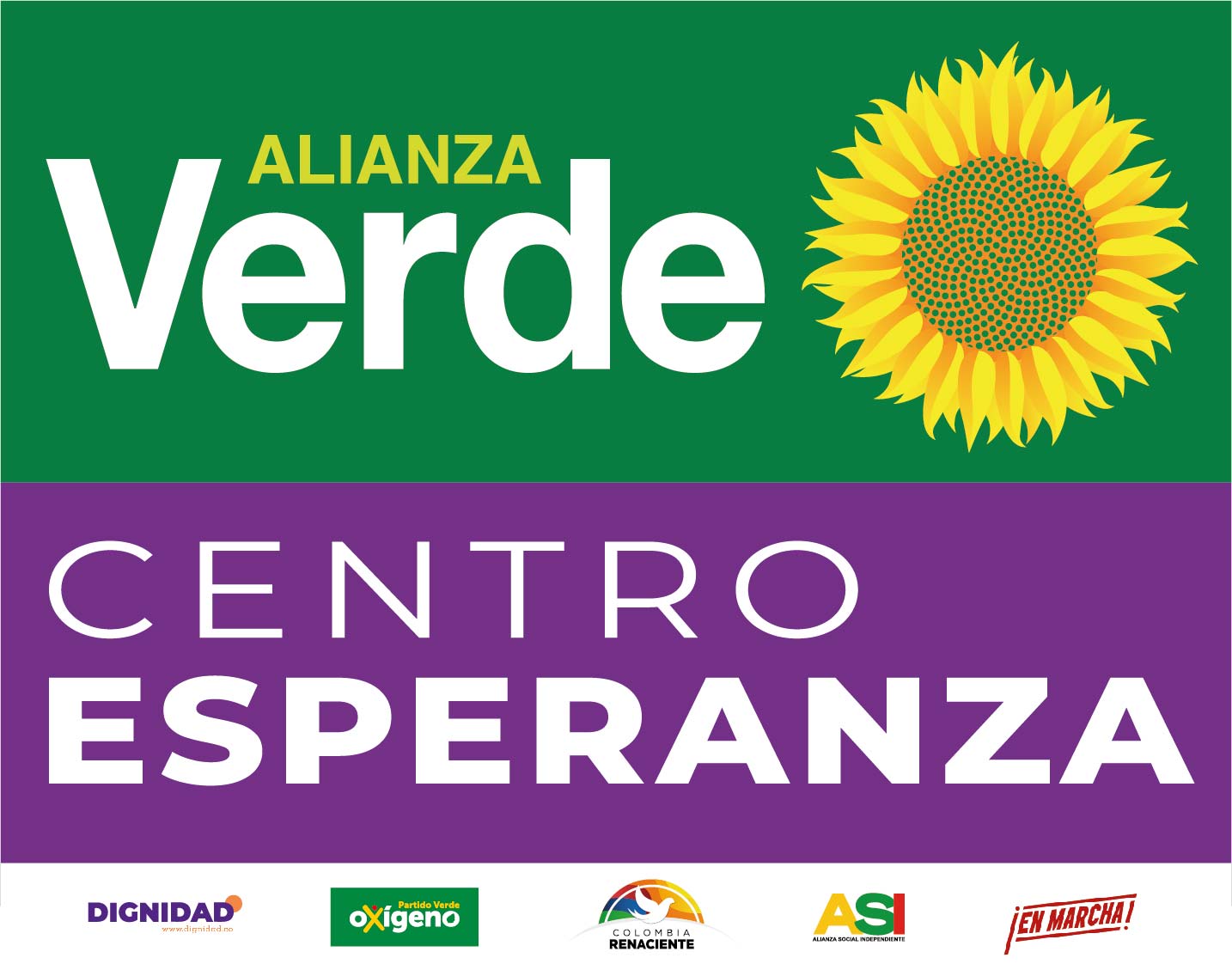 PROHIBICIONES
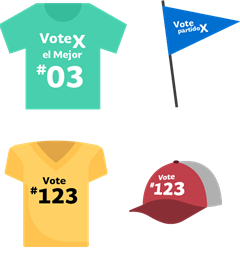 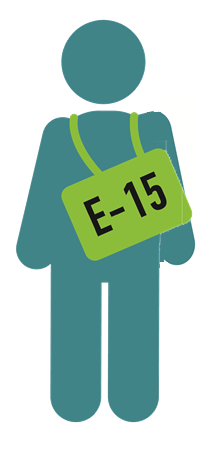 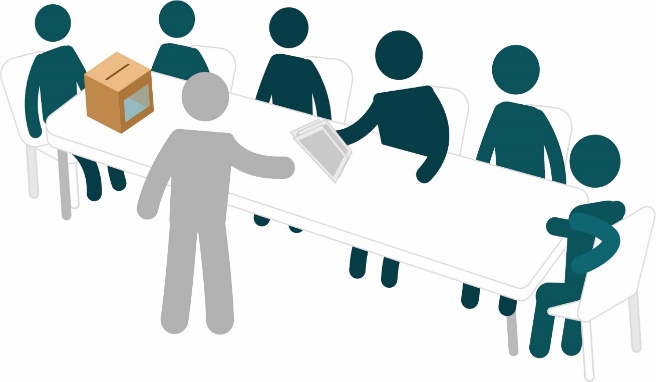 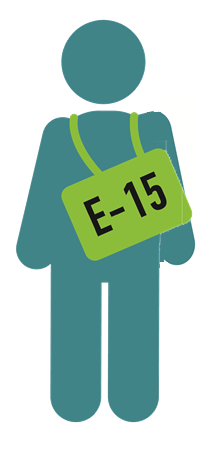 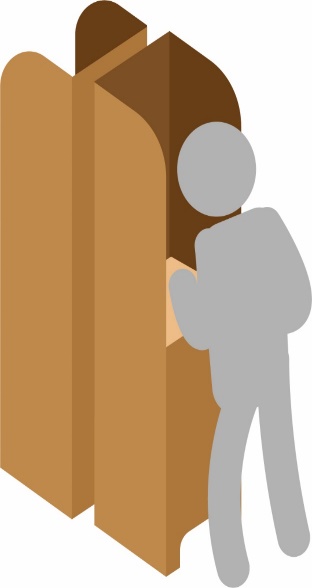 Bla-bla-bla
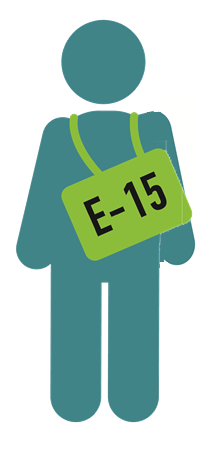 Hacer campaña electoral a favor de agrupaciones políticas o portar indumentarias o distintivos que los identifiquen con estos.
Obstaculizar la labor de los jurados de votación en el ejercicio de sus funciones.
Actuar como guía electoral o realizar orientaciones a los ciudadanos.
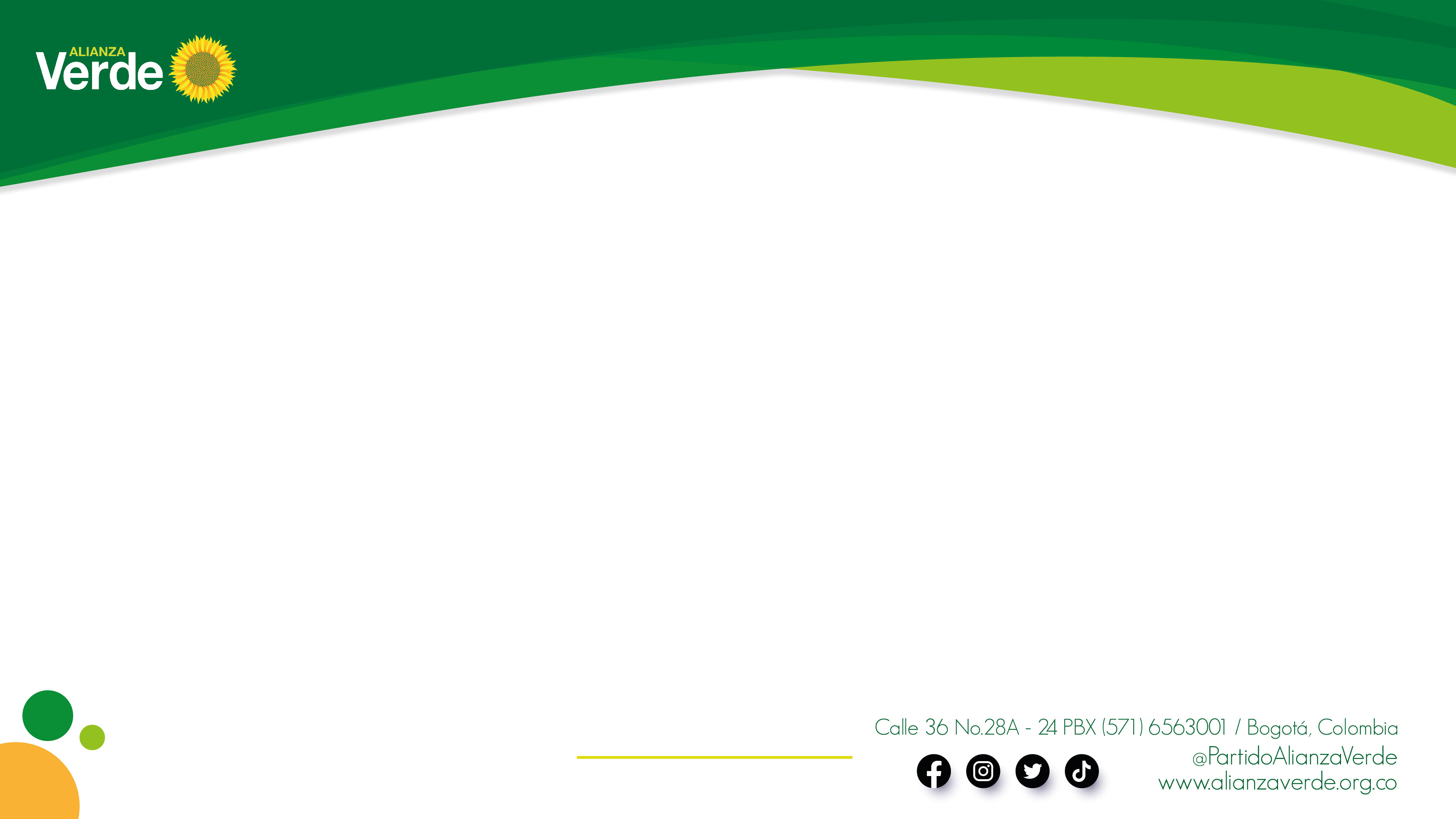 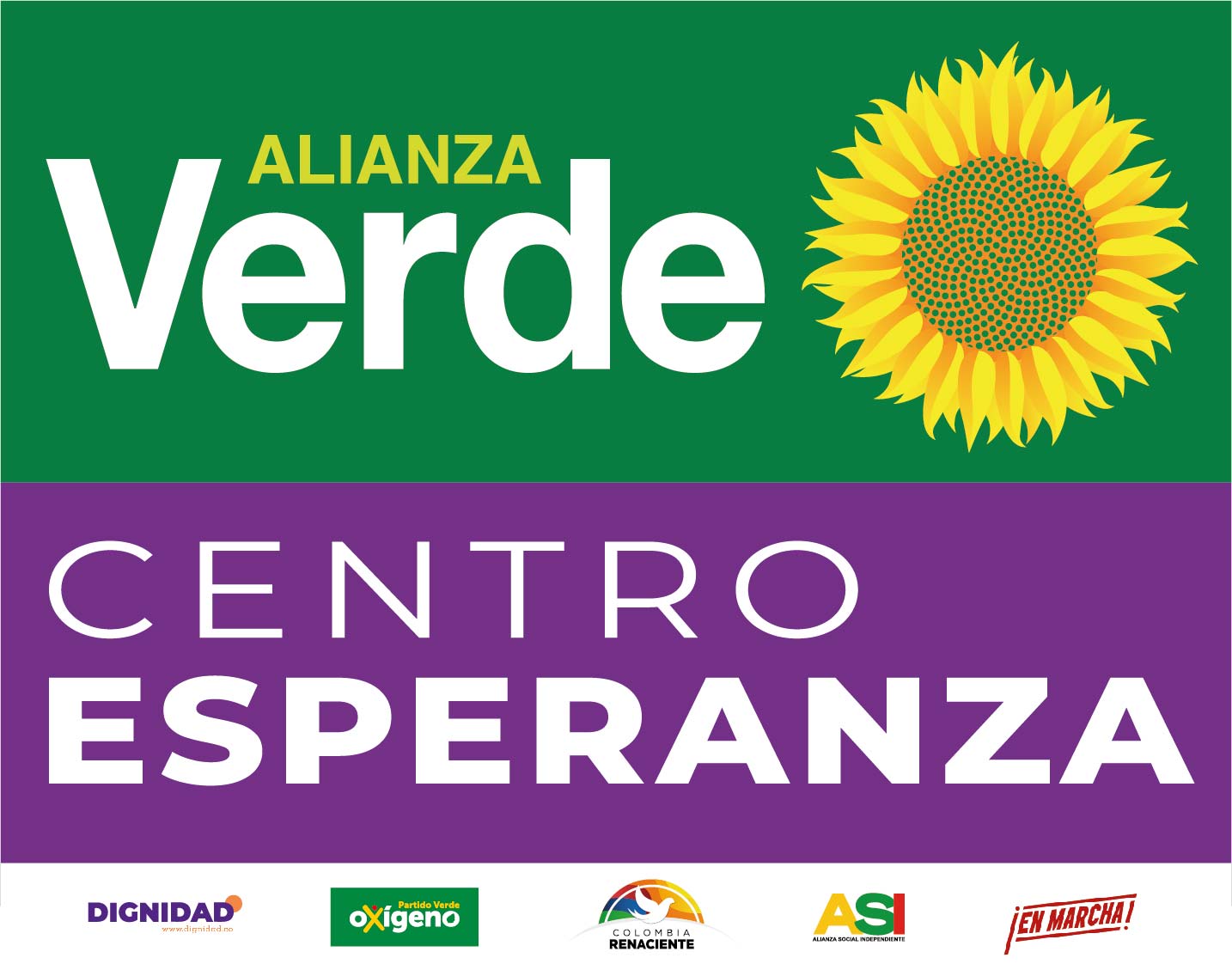 ACOMPAÑANTE PARA VOTAR - Ley 163 de 1994 – Artículo 16
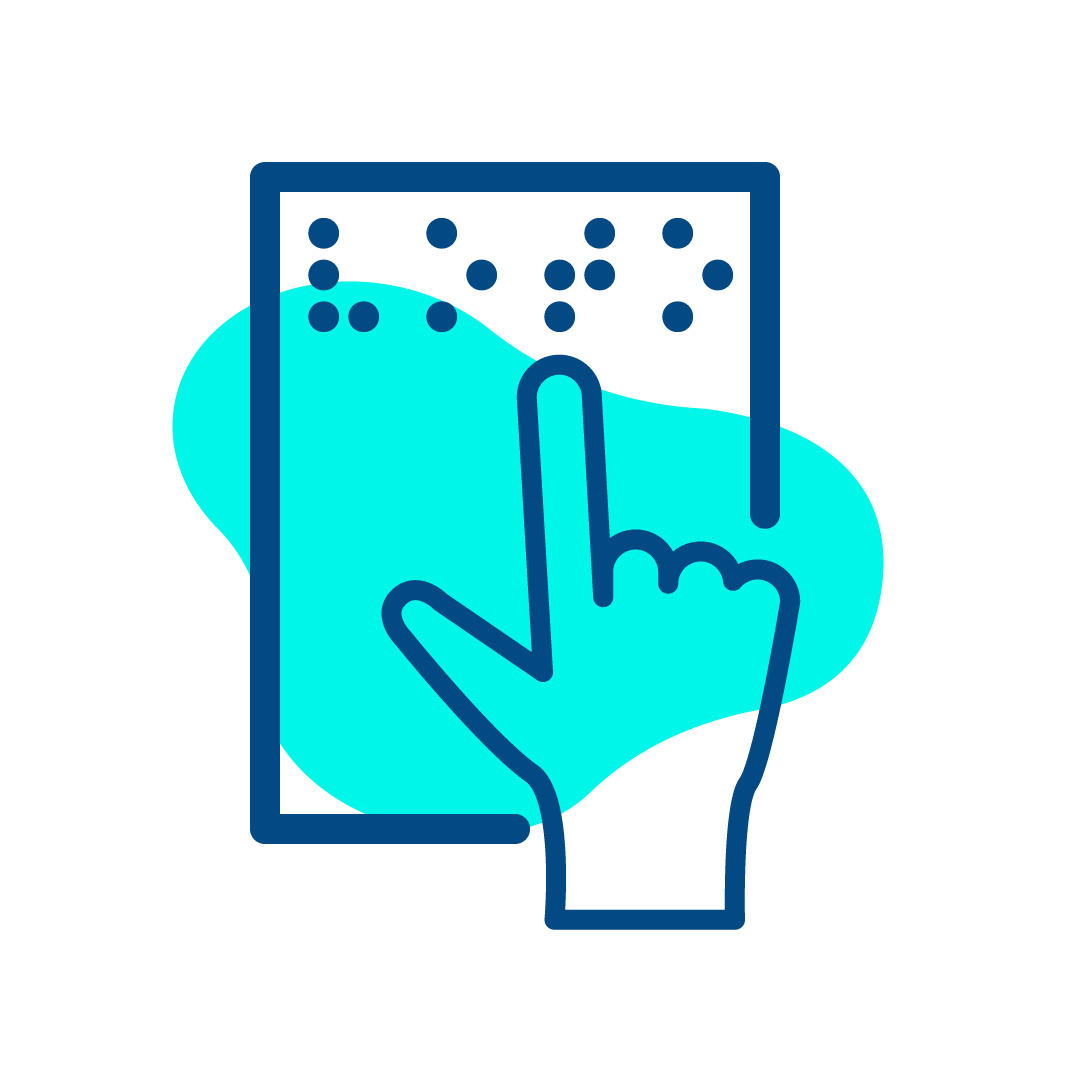 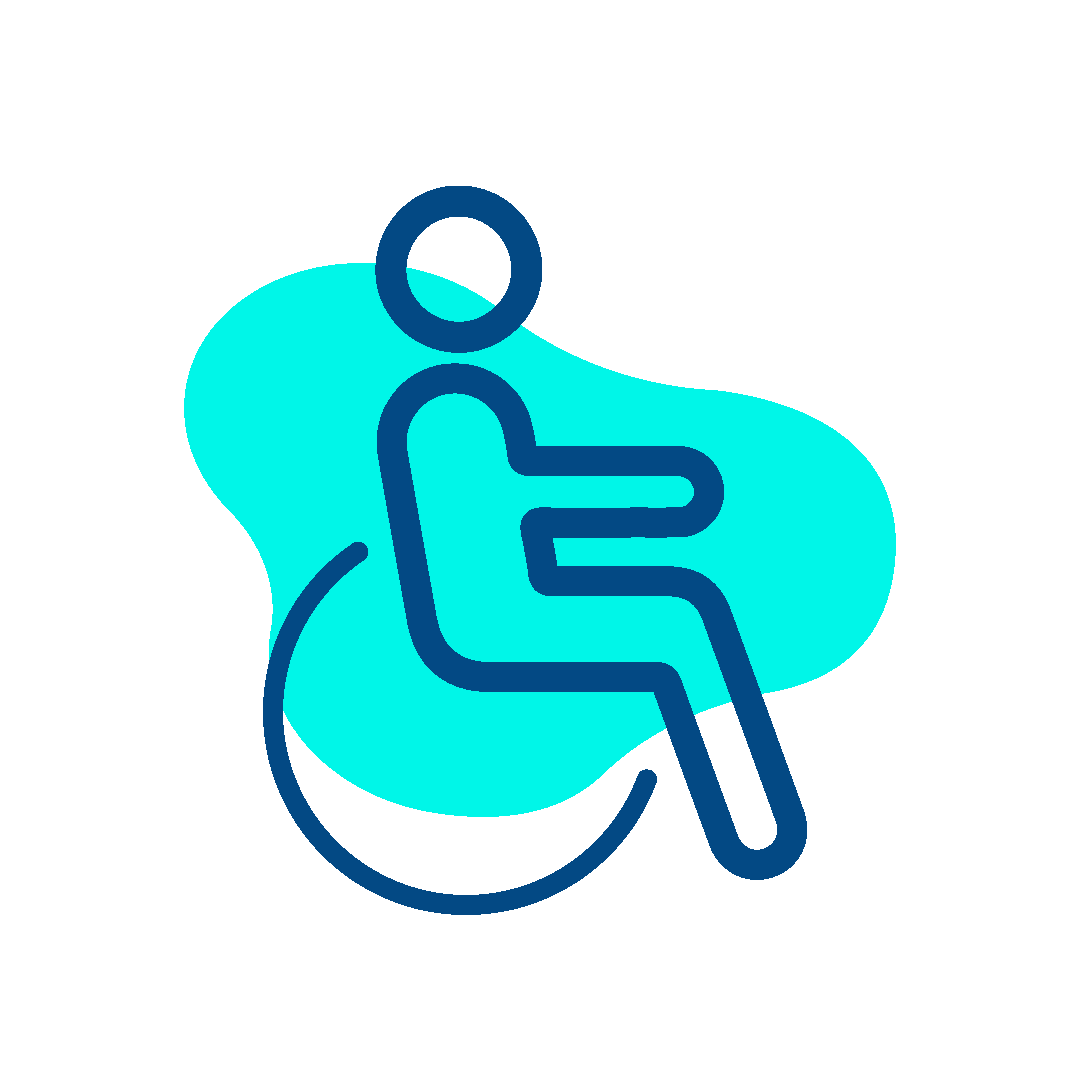 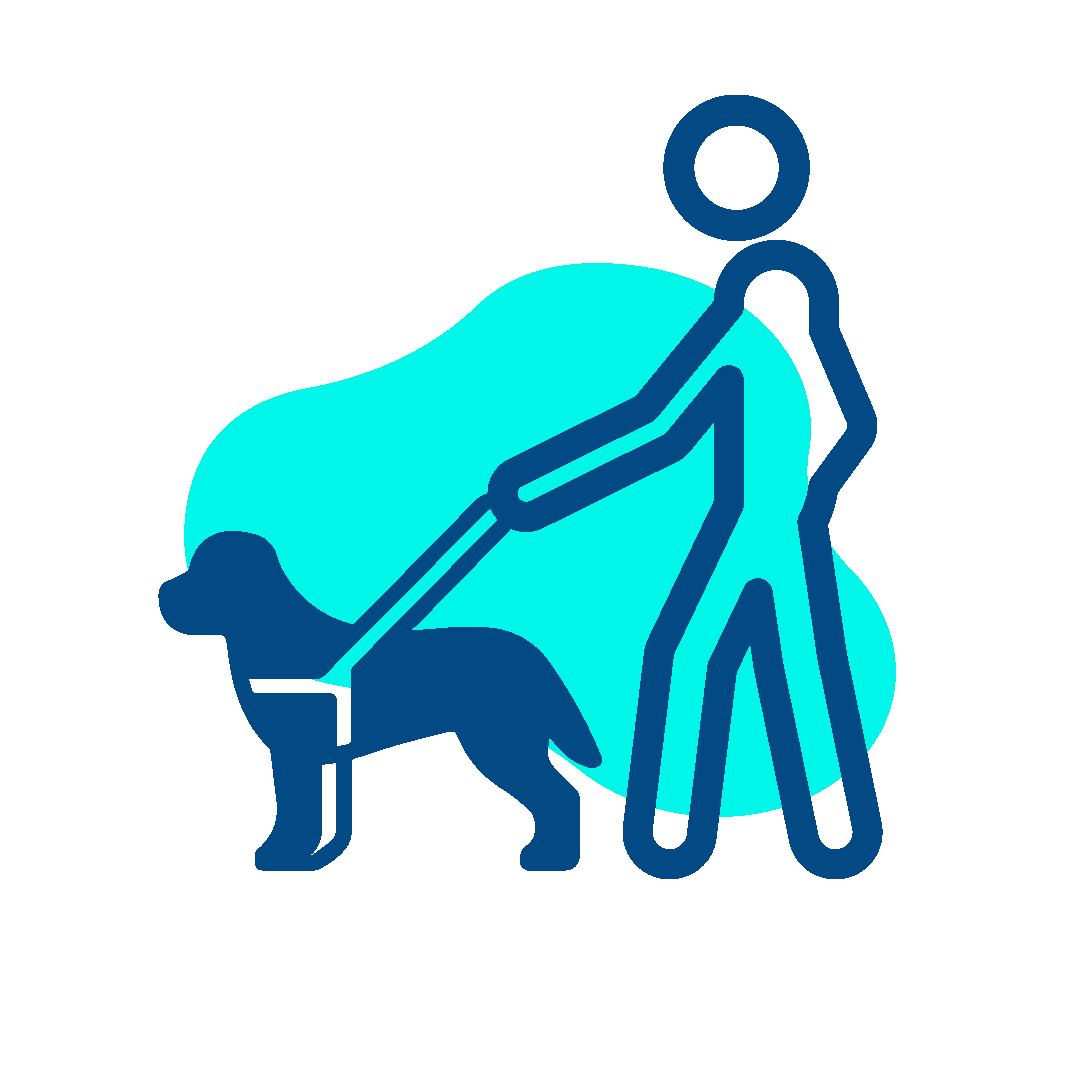 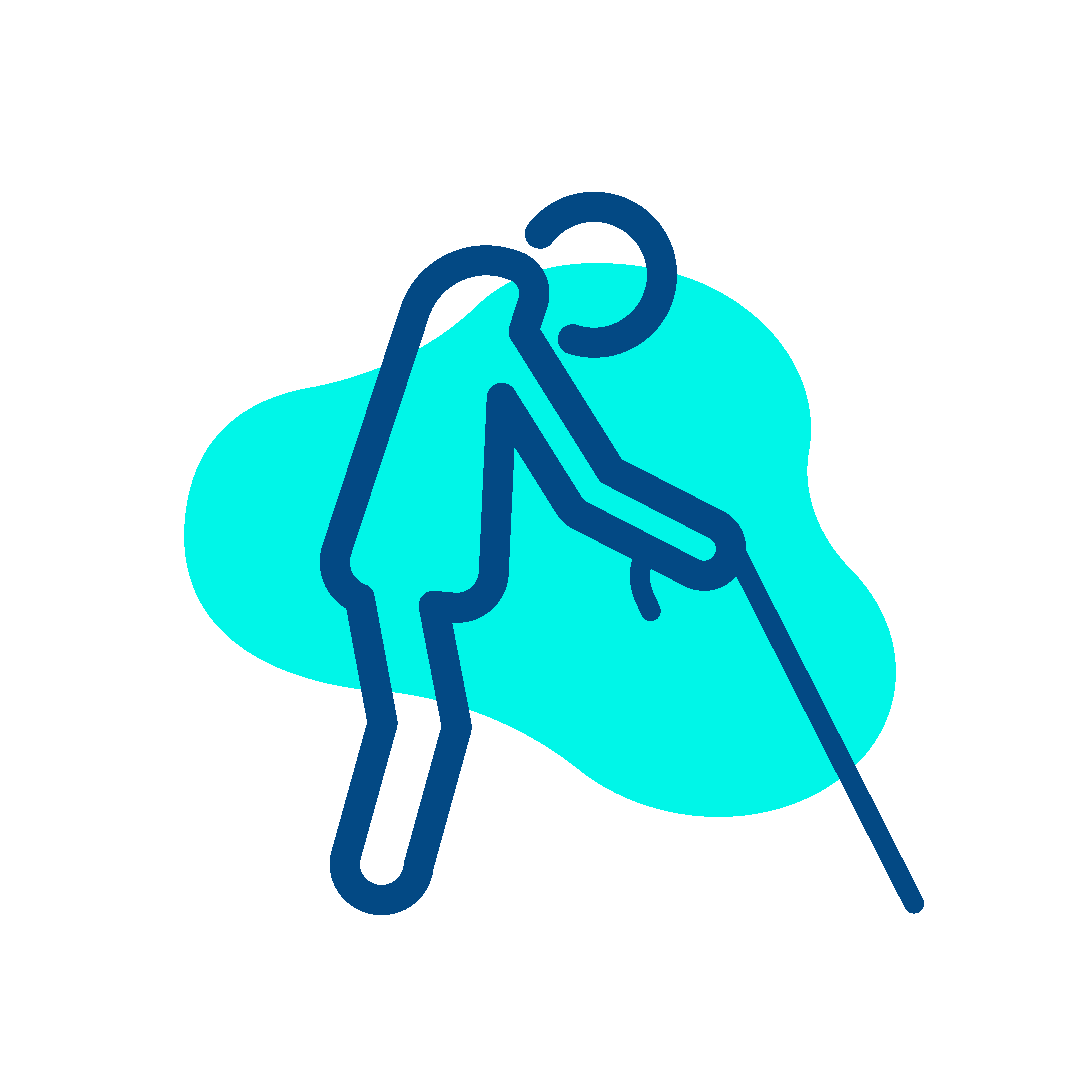 TARJETA BRAILLE
Los ciudadanos que padezcan limitaciones y dolencias físicas que les impidan valerse por sí mismos o quienes padezcan problemas avanzados de la visión, podrán ejercer el derecho al sufragio "acompañados" hasta el interior del cubículo de votación.
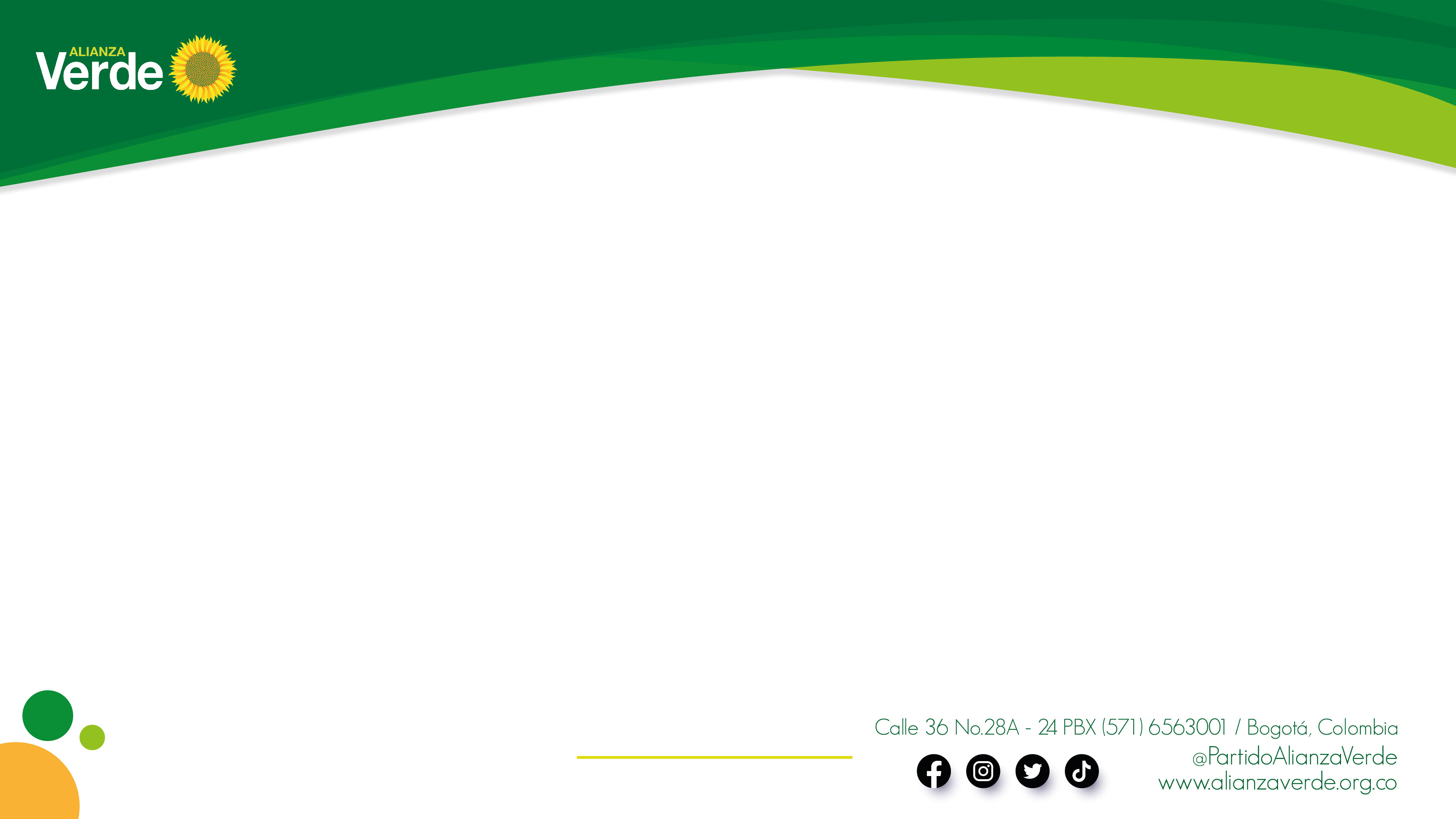 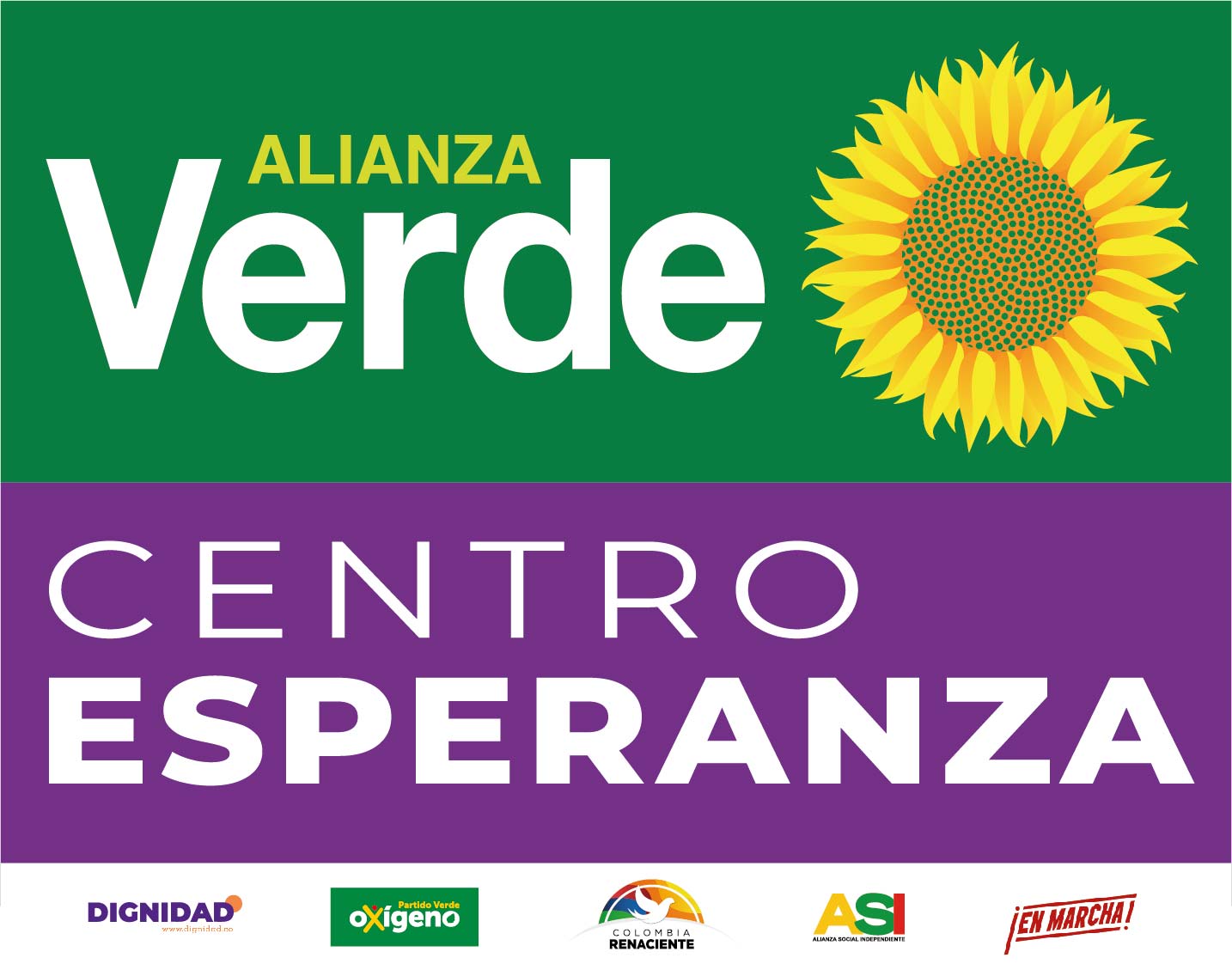